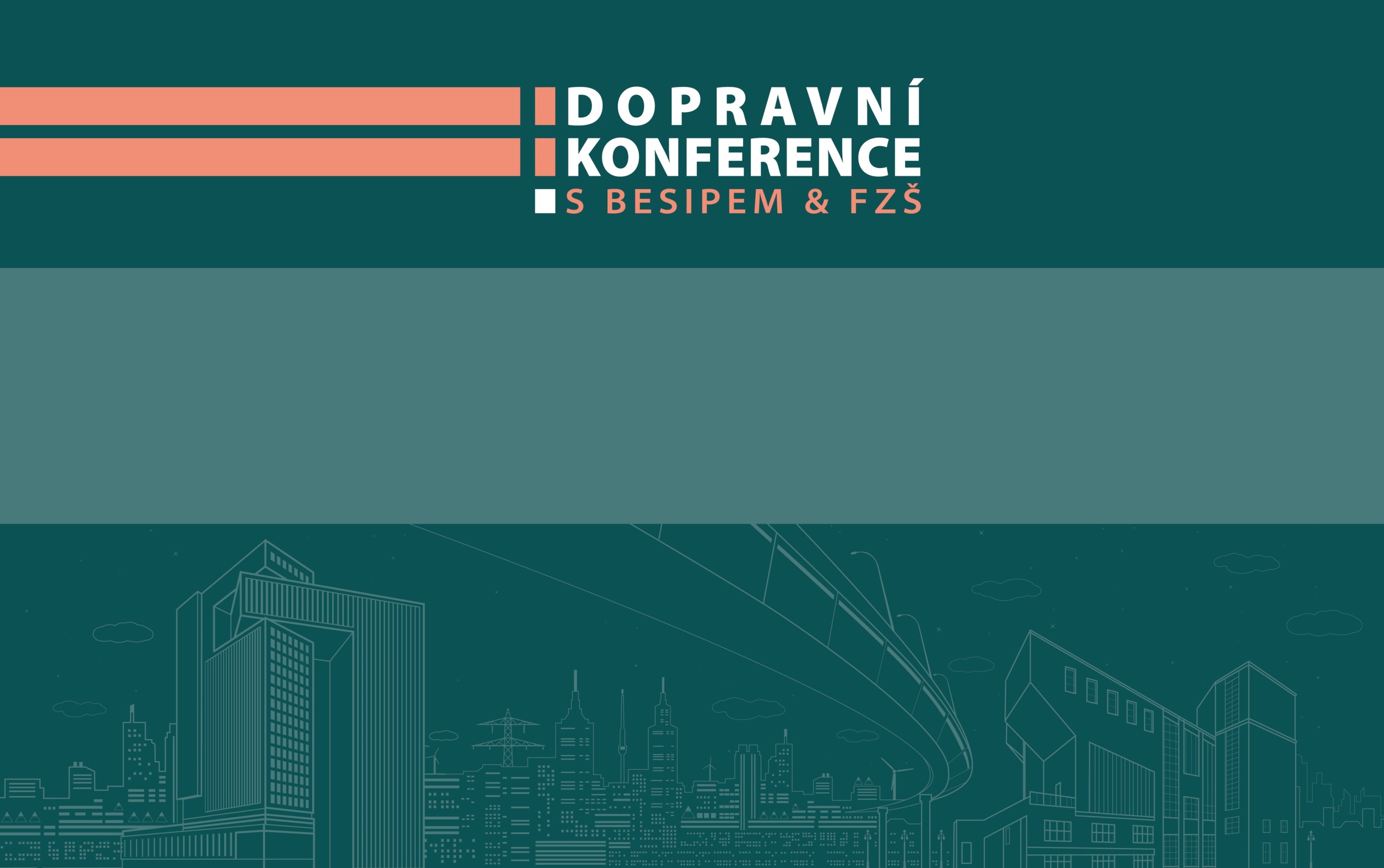 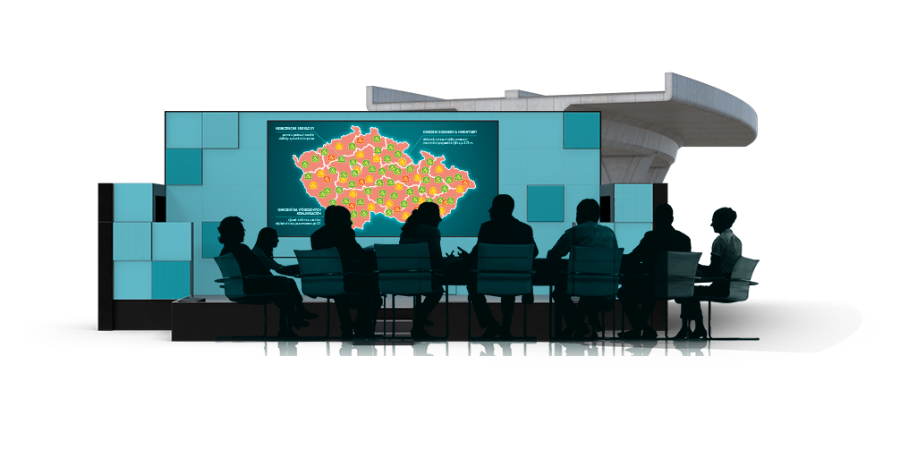 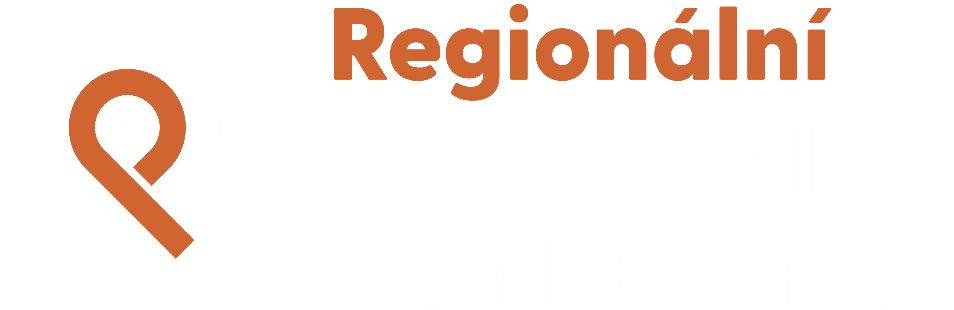 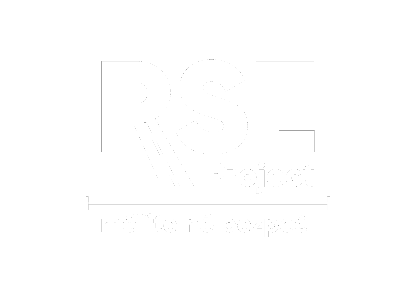 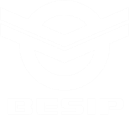 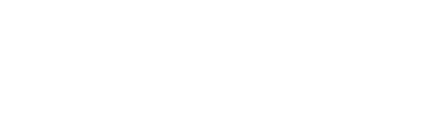 Zhodnocení vývoje opatření na rizikových místech z DK 2014 – 2022

22. 6. 2023, Jihočeský kraj
RSE Project s.r.o.
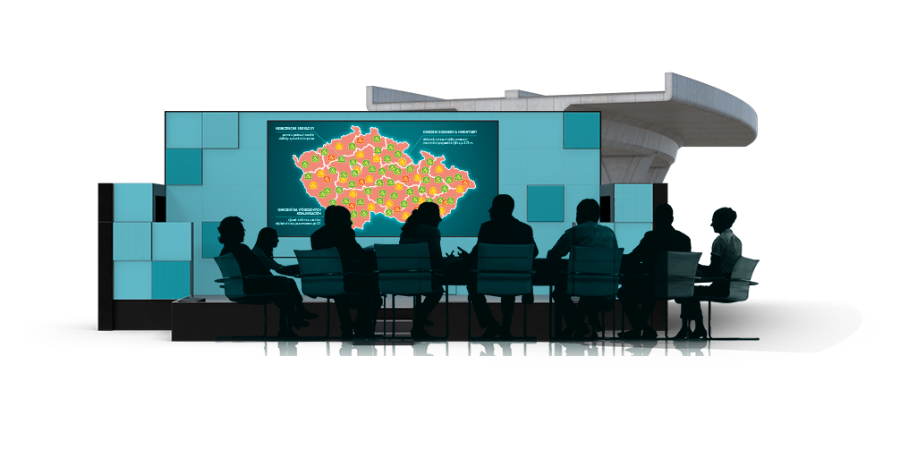 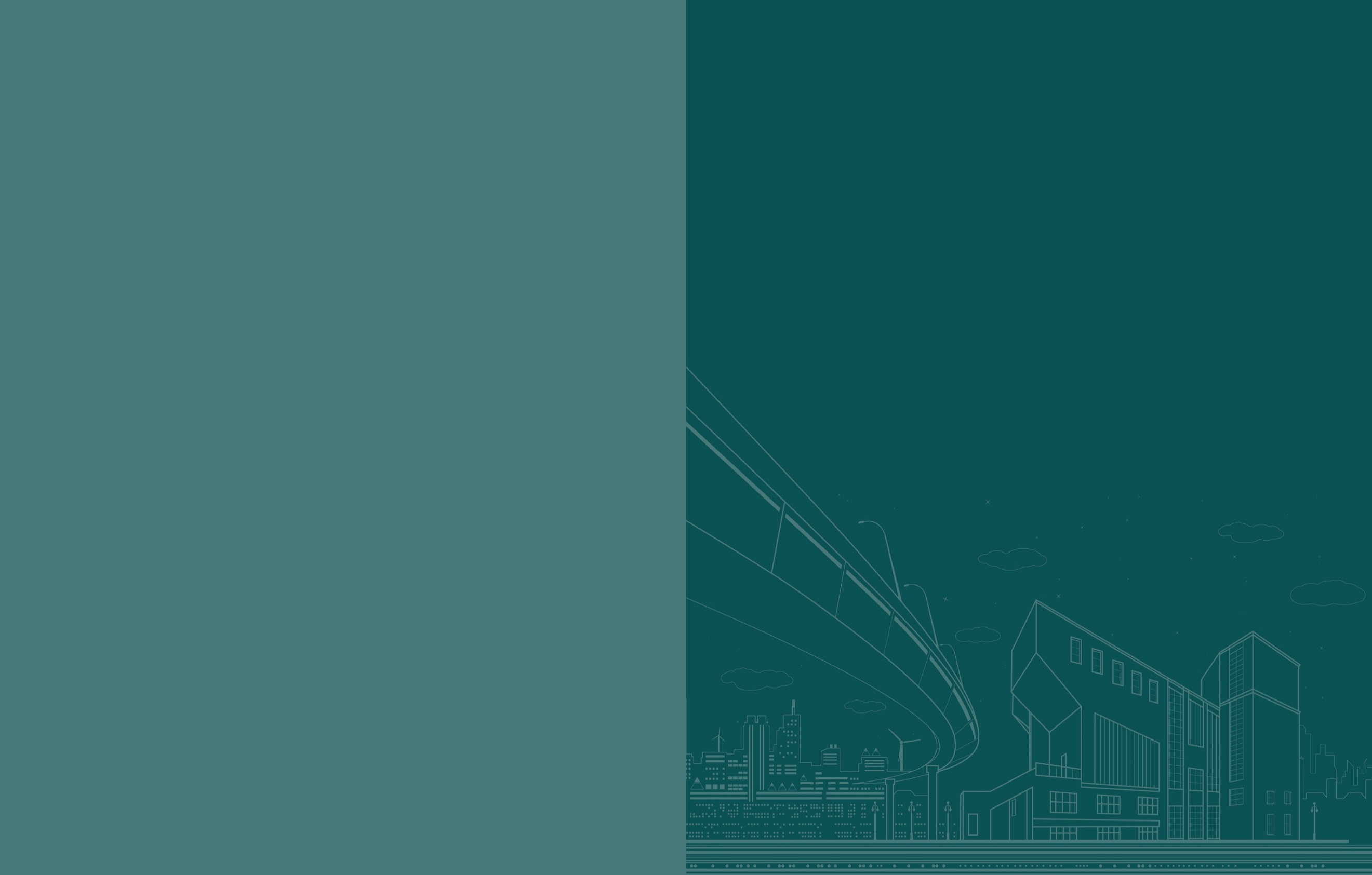 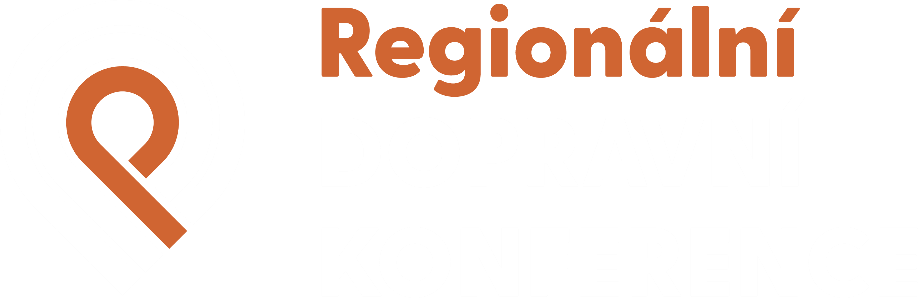 Vývoj míst z DK 2014 – 2022 Česká republika
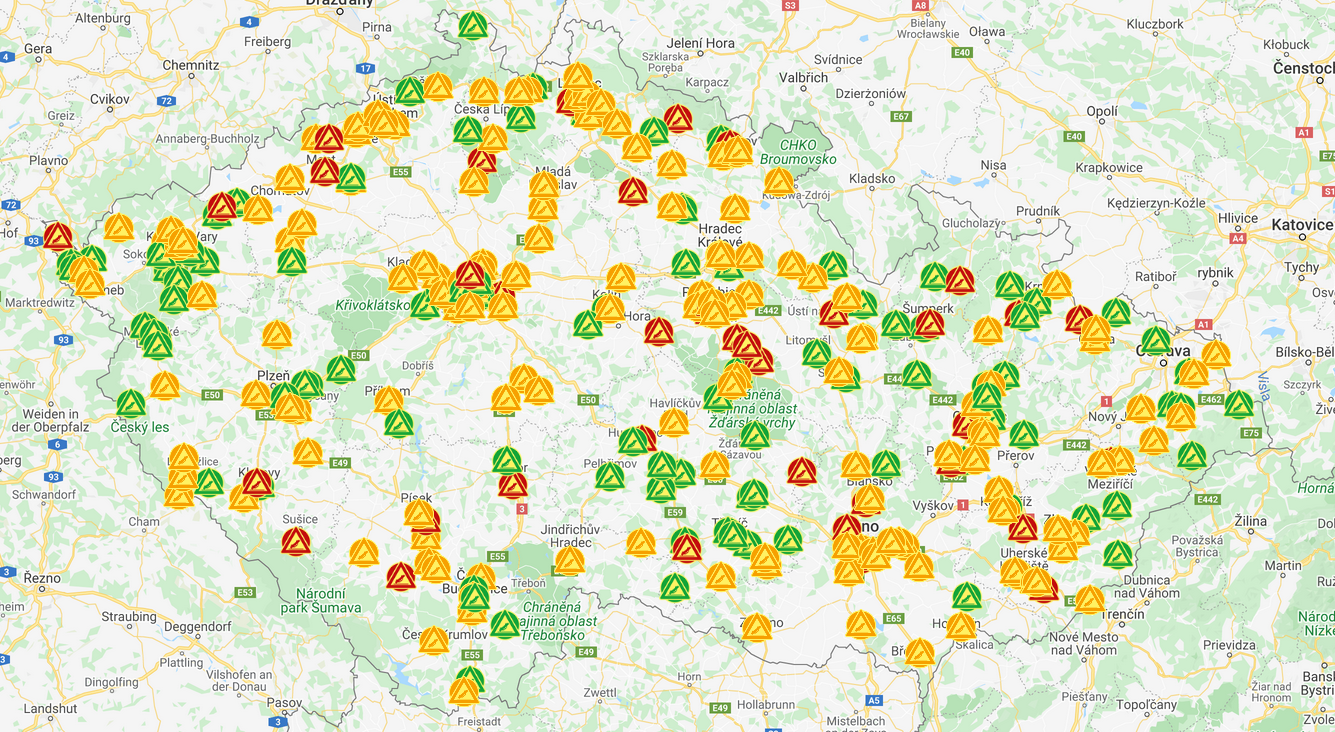 Na místech došlo v minulosti k 7 225 dopravním nehodám.

Dle údajů CDV v. v. i. činí socioekonomická ztráta z nehodovosti na místech částku
	12 mld. Kč.
Celkem představeno na DK 2014 - 2022
	- 362 rizikových míst. 

 Stav duben 2023: 
   Opatření realizováno na 176 místech.
   Opatření se připravuje na 137 místech.
   Neřeší se zatím 49 míst.
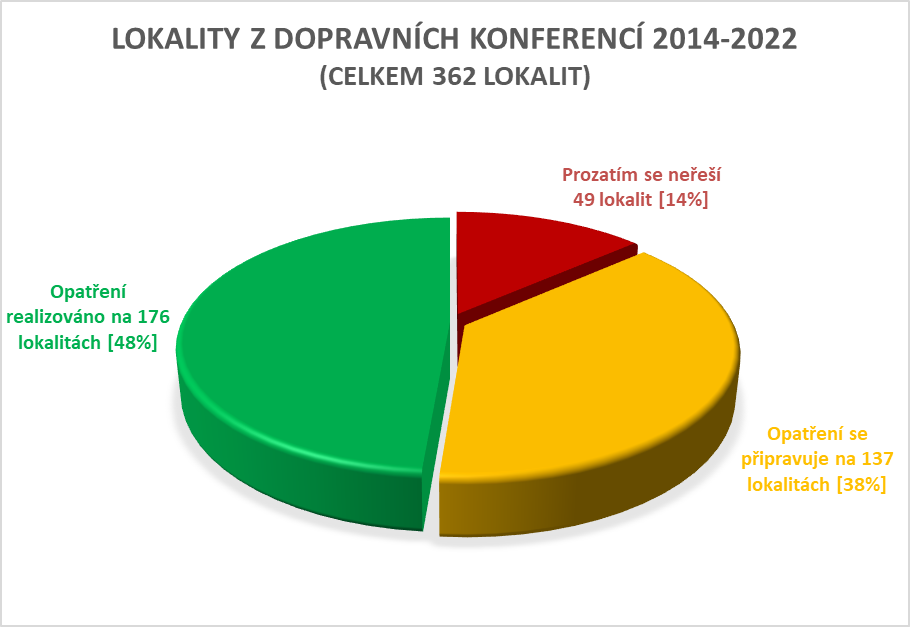 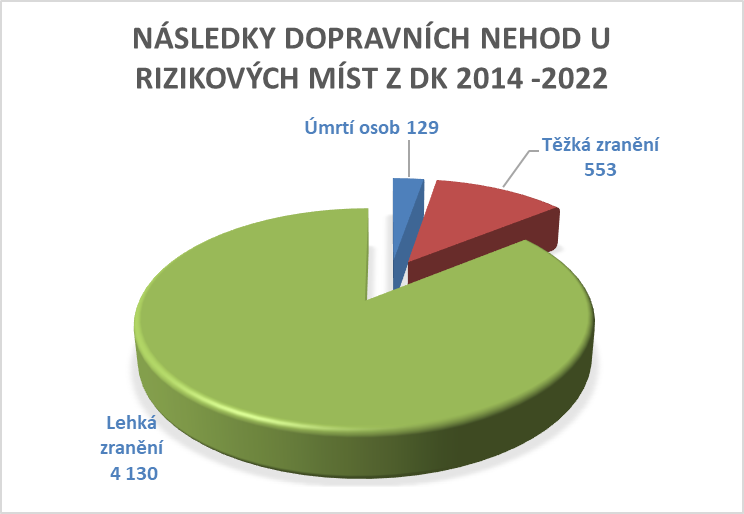 12 mld. Kč
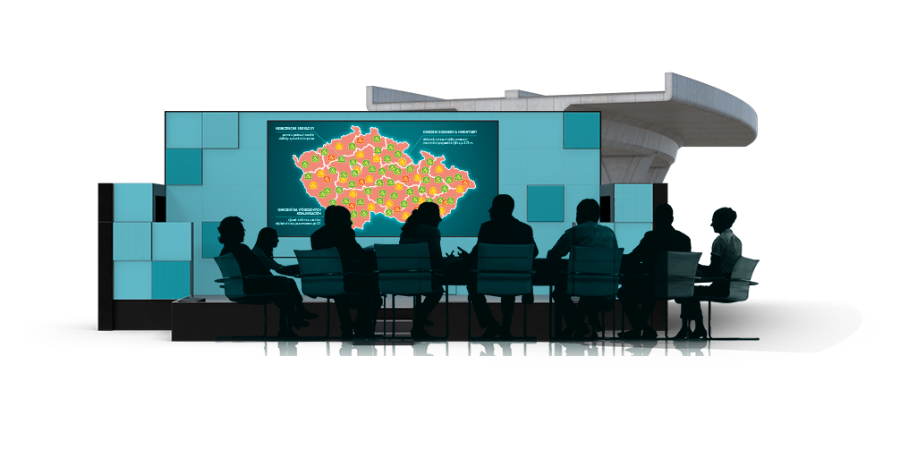 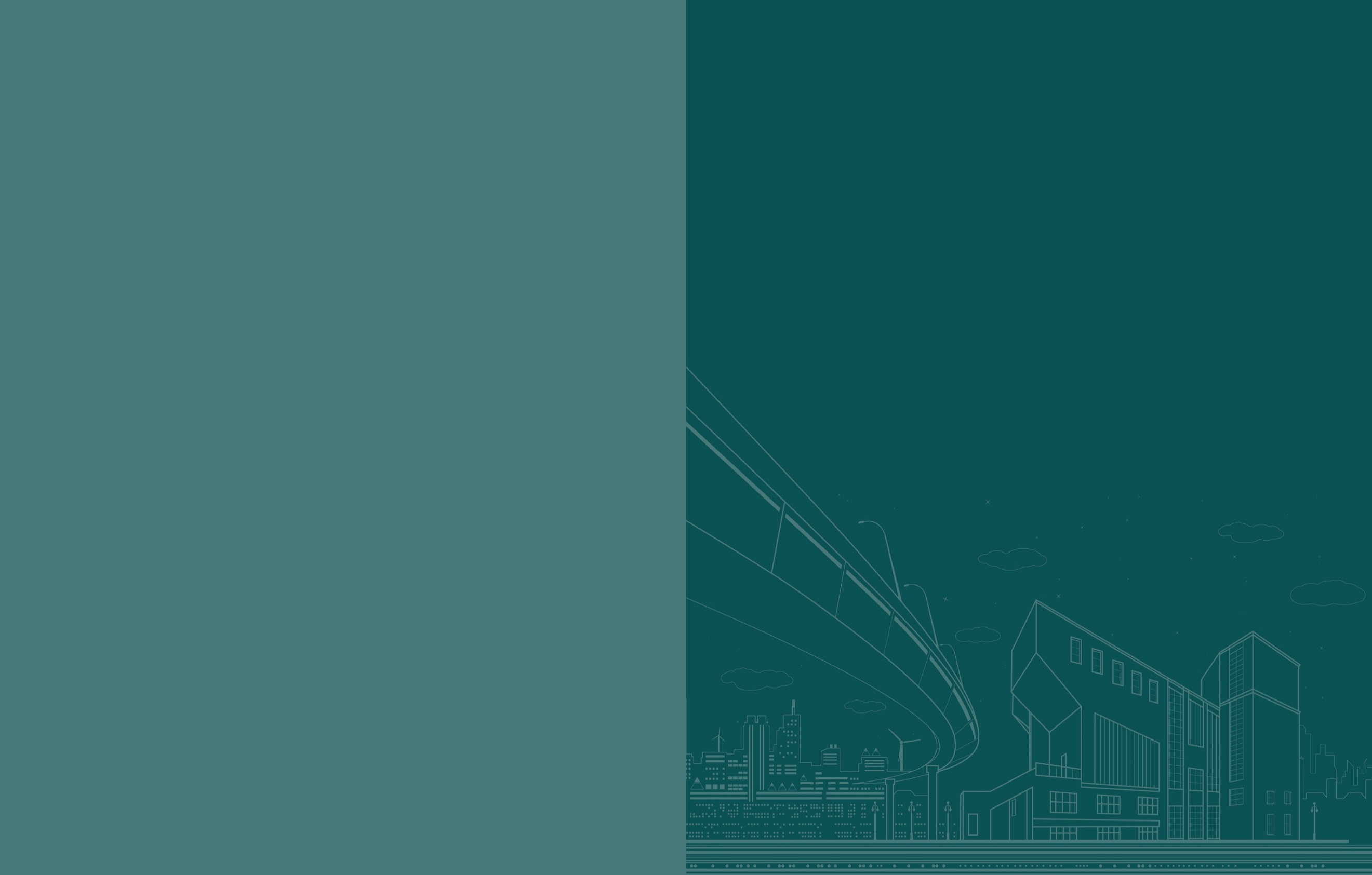 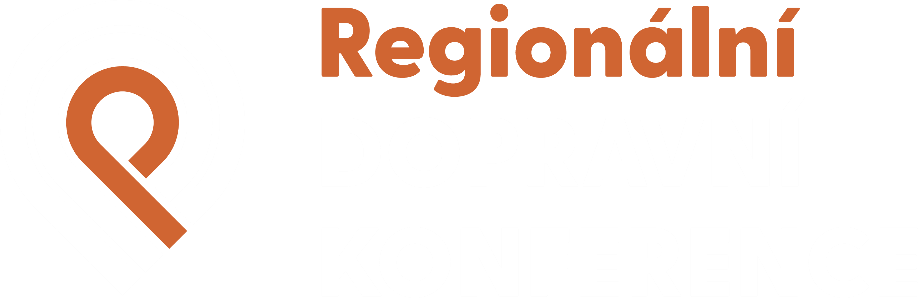 Riziková místa na typech komunikací
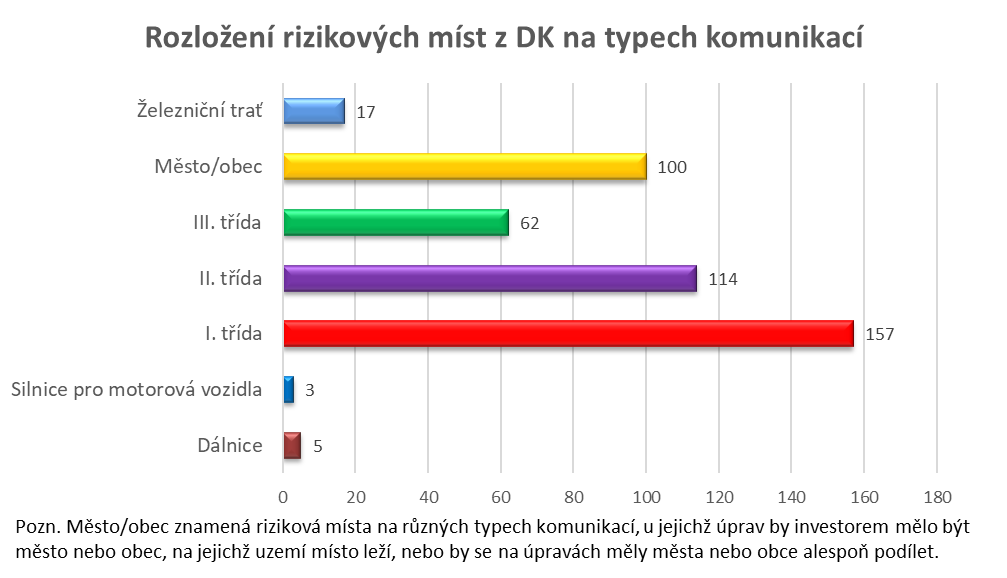 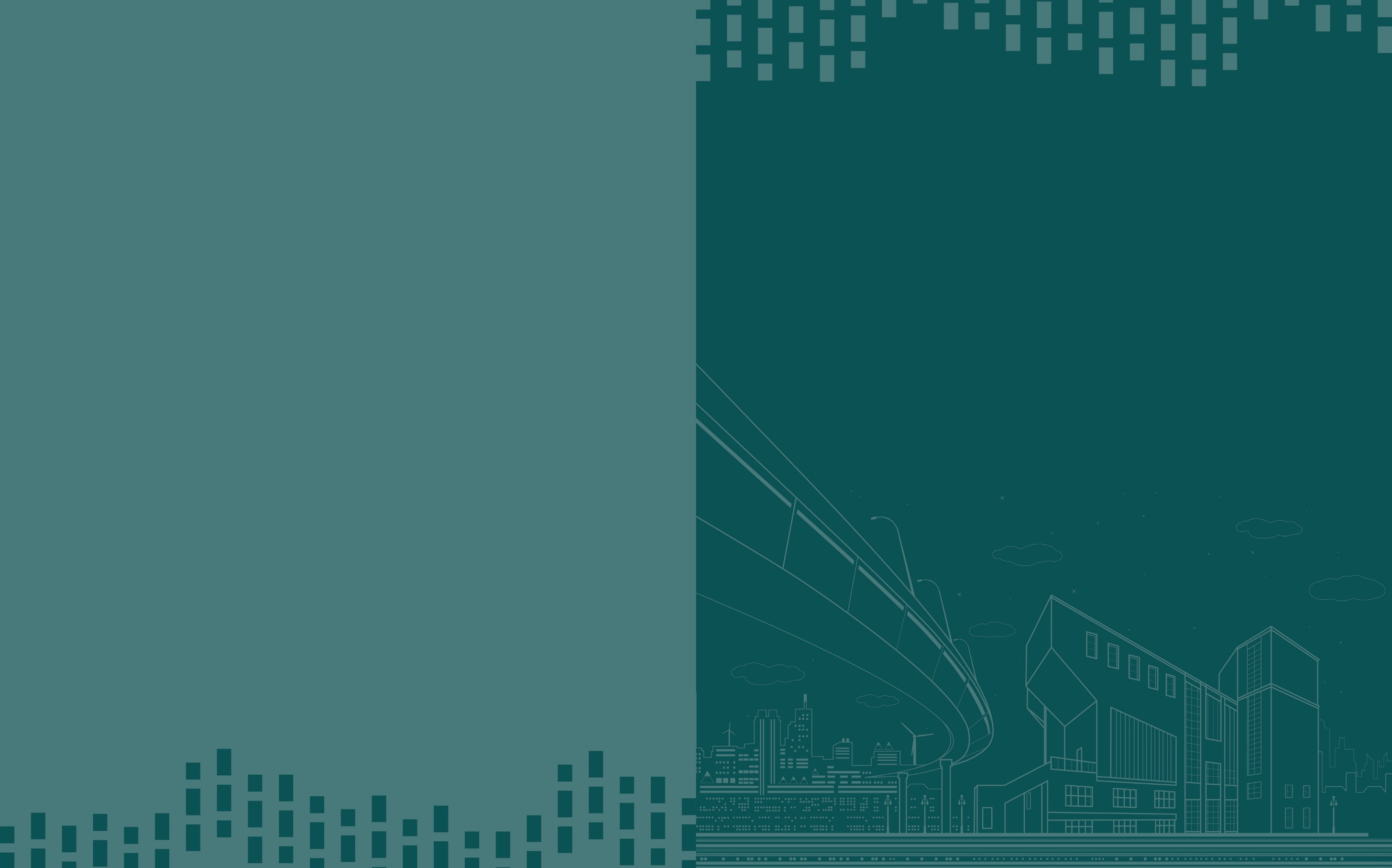 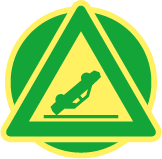 V roce 2022 byla provedena nebo dokončena realizace opatření na 32 lokalitách!
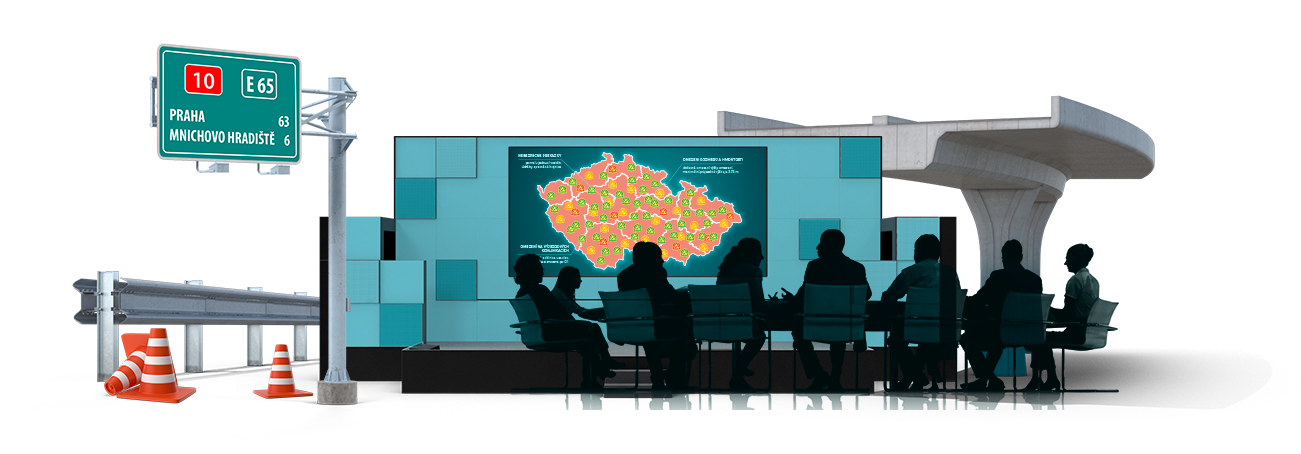 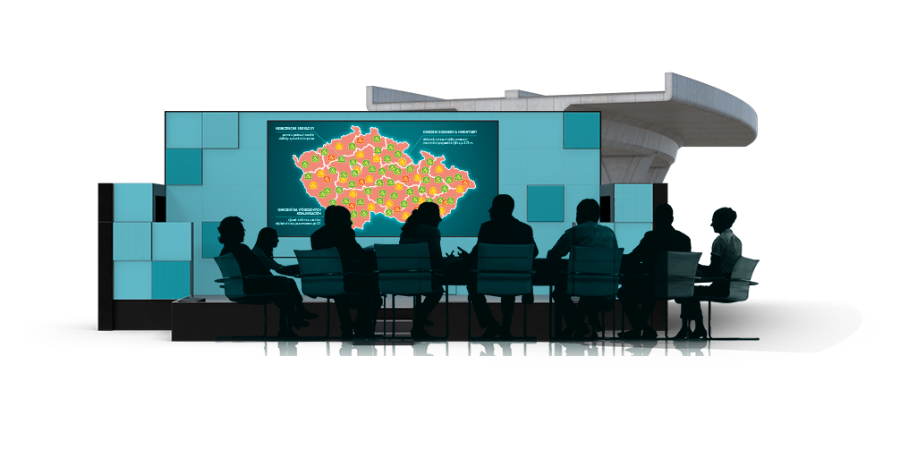 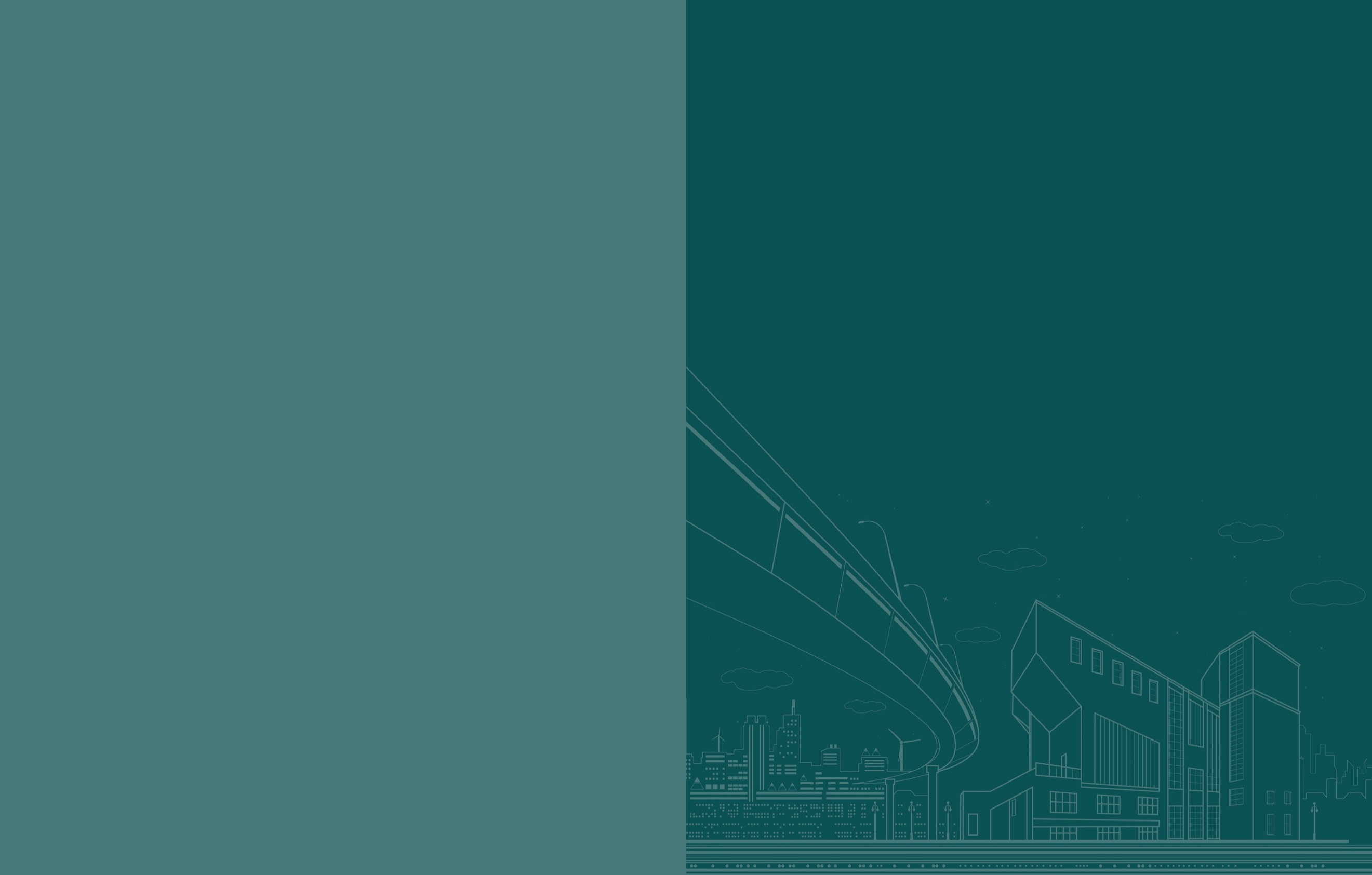 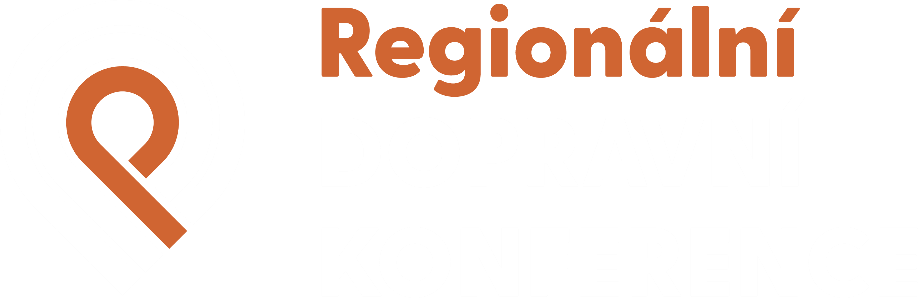 Počty rizikových míst v krajích
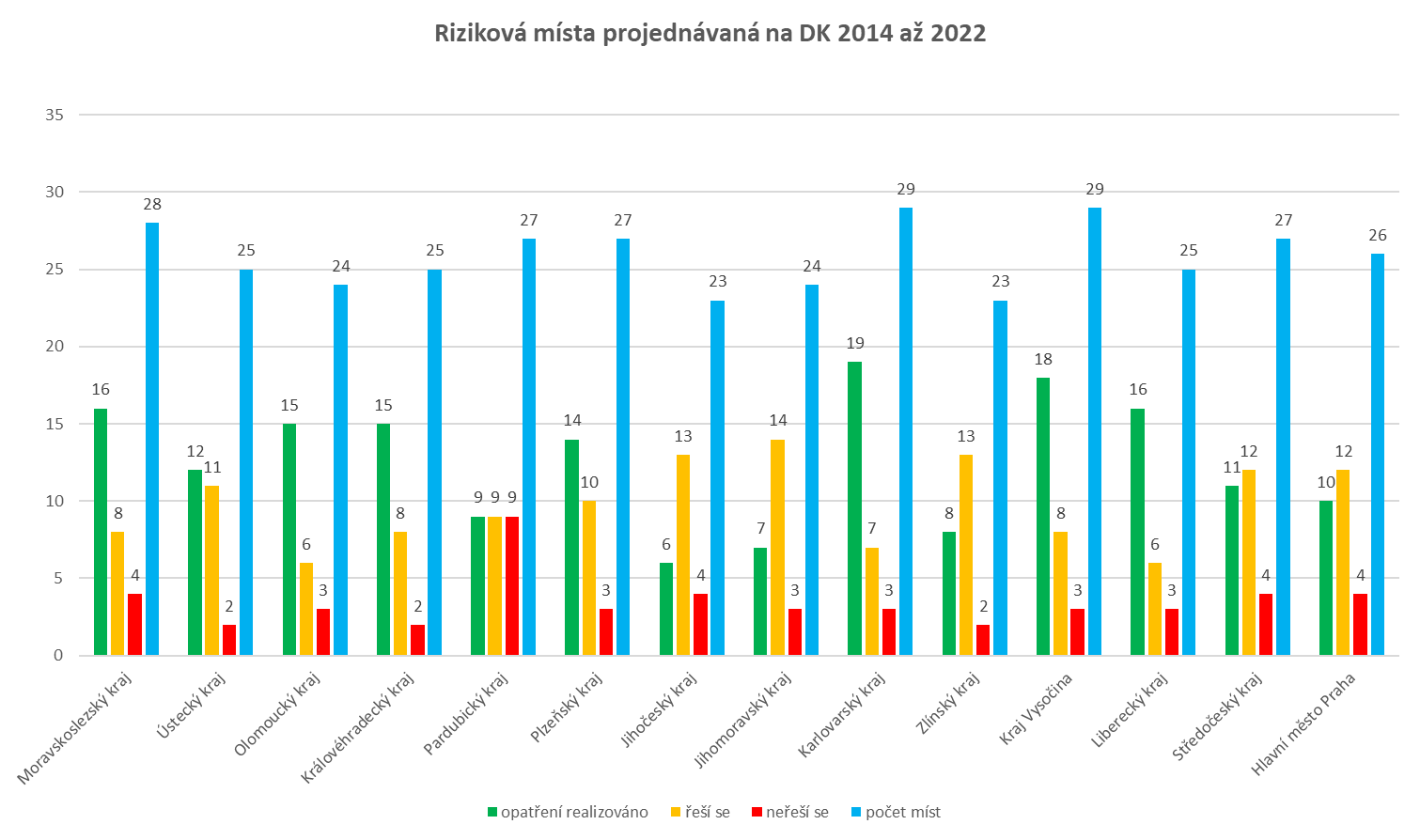 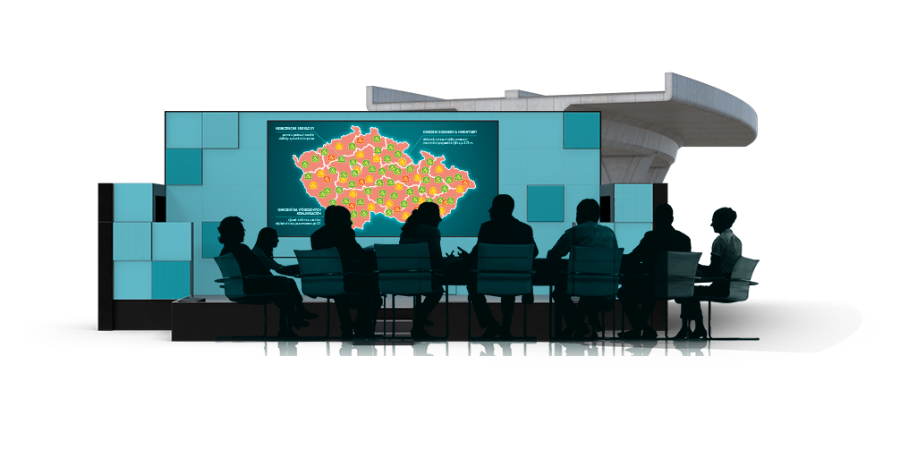 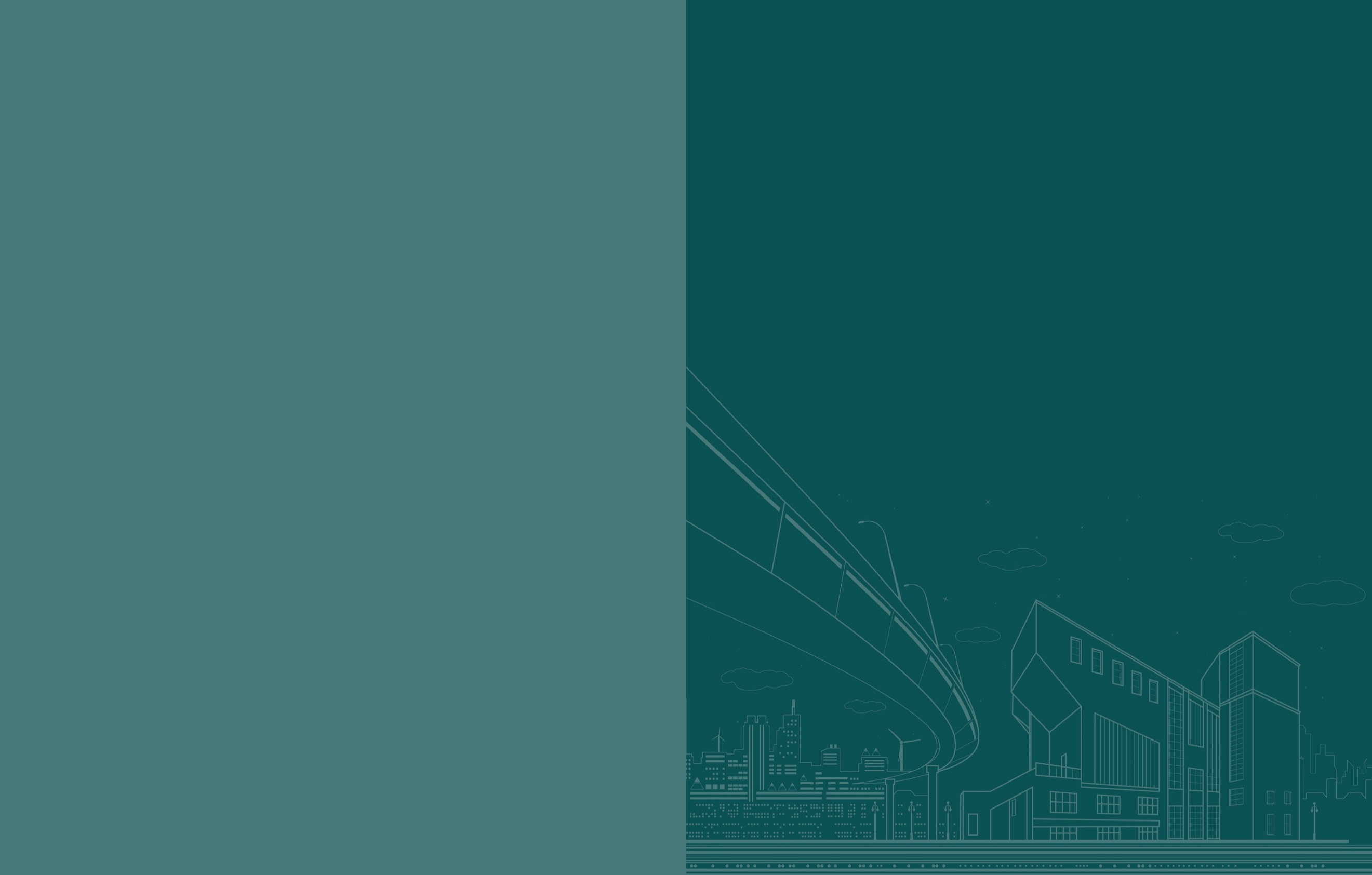 Realizovaná opatření  Jihočeský kraj
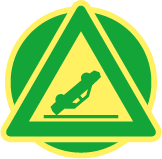 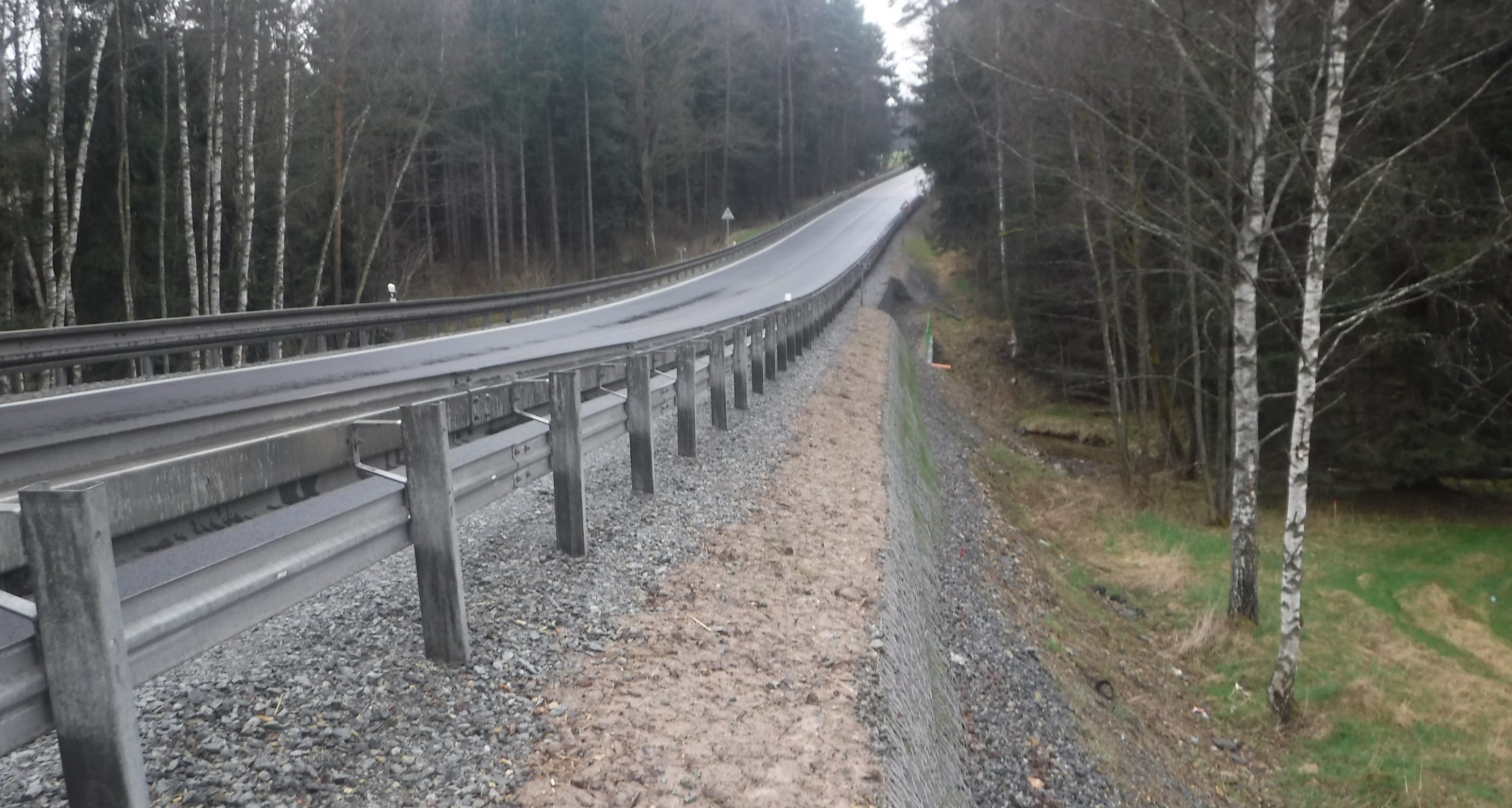 Úsek silnice I/3 u Nažidel
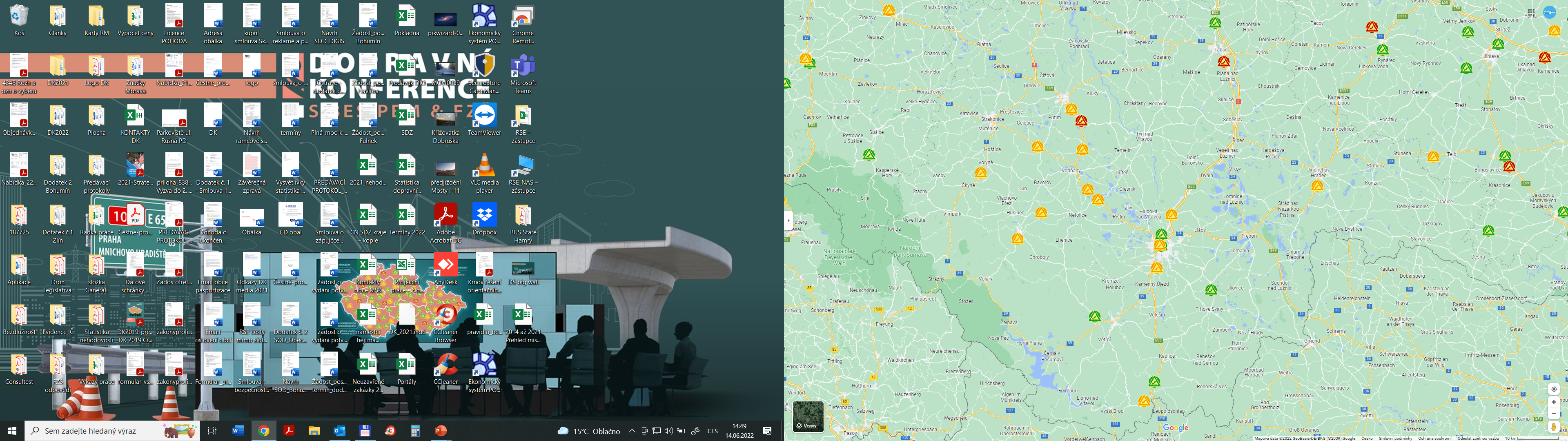 Úsek silnice I/3 u Nažidel
Zajištění a zpevnění svahů, rozšíření krajnice, osazení nového záchytného systému, změna sklonu a překlopení oblouku (plynulý a jednosměrný sklon), nový povrch komunikace.
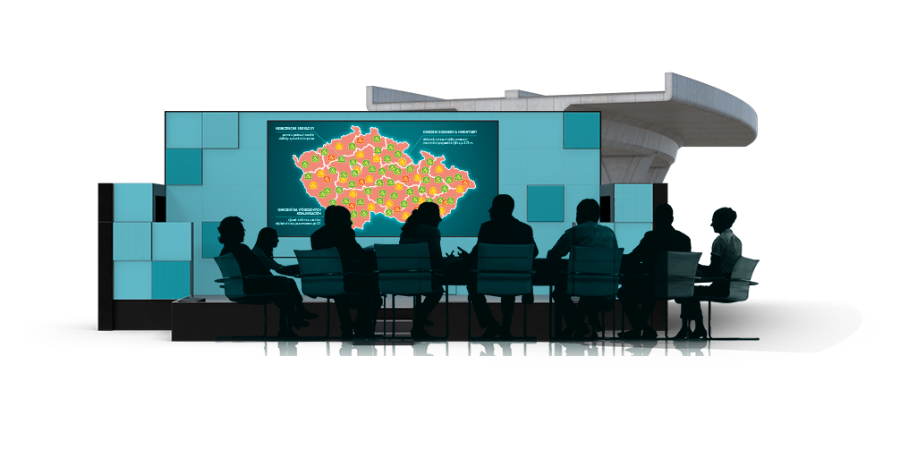 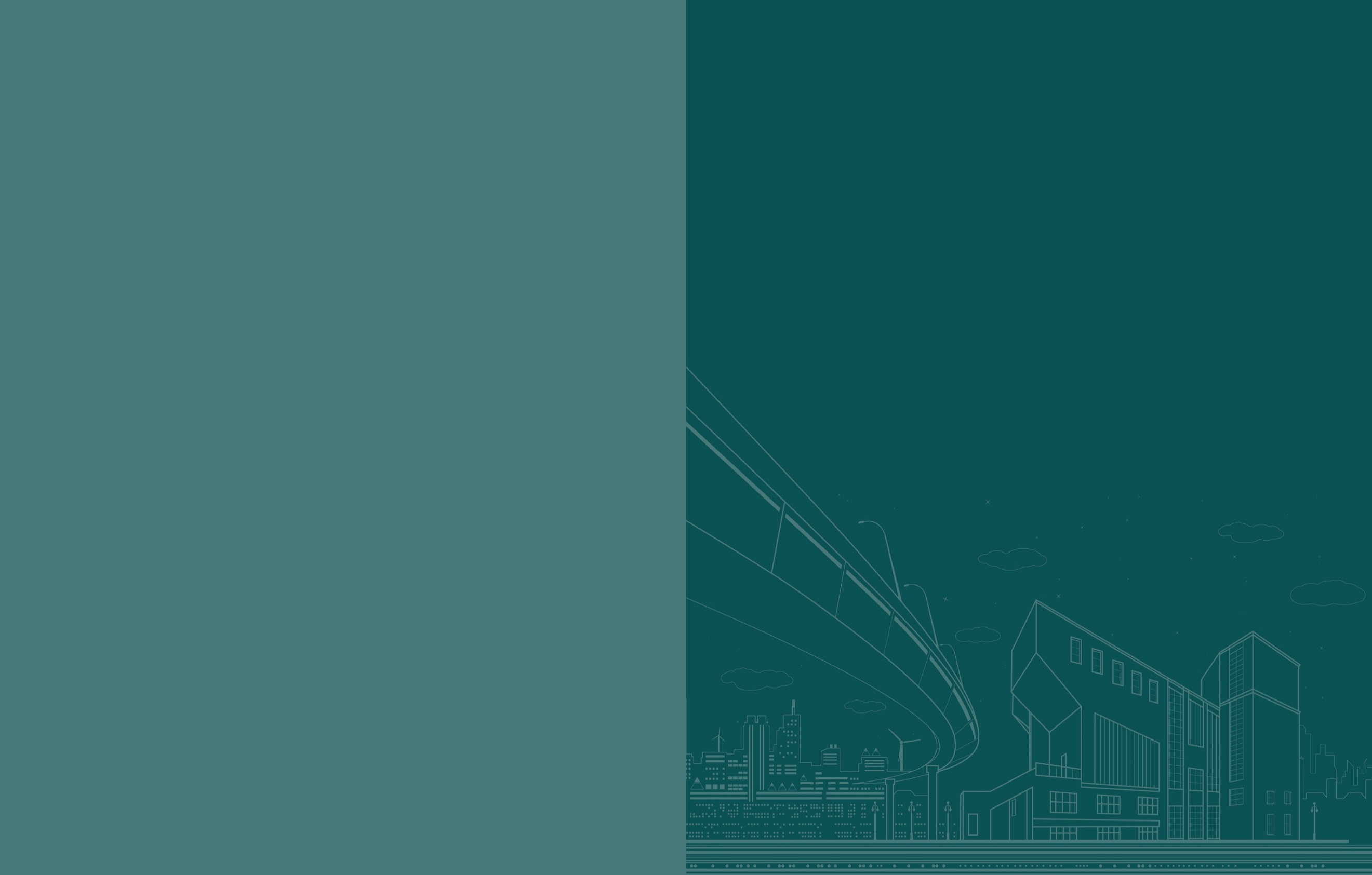 Realizovaná opatření  Jihočeský kraj
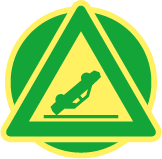 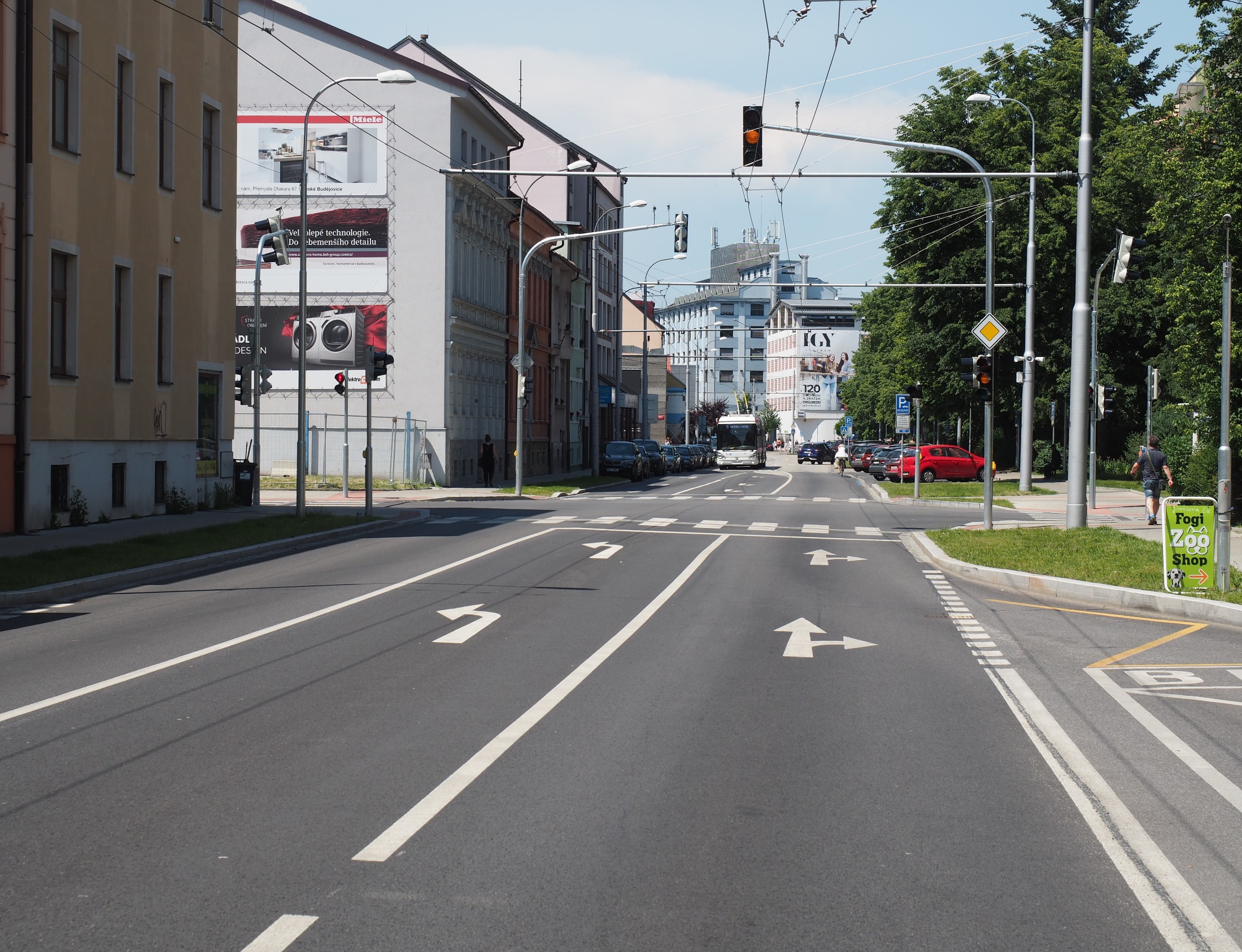 Křižovatka ulic Pekárenská a Jírovcova v Č. Budějovicích
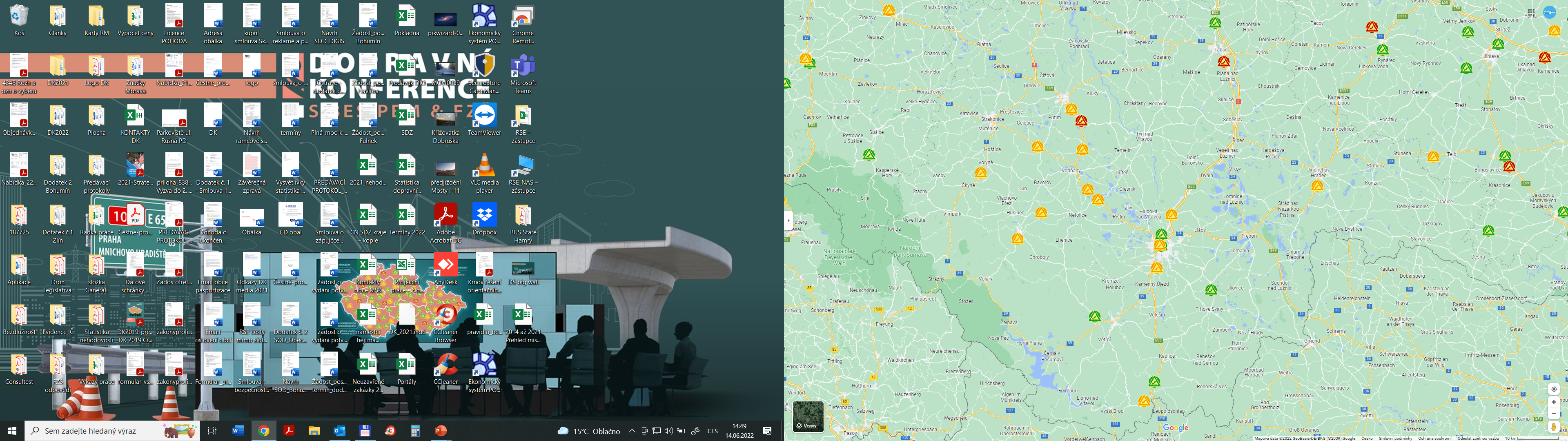 Křižovatka ulic Pekárenská a Jírovcova v Č. Budějovicích
Proběhla přestavba na světelně řízenou křižovatku.
24CN 1TZ 22LZ po realizaci 2019 3 CN 2LZ
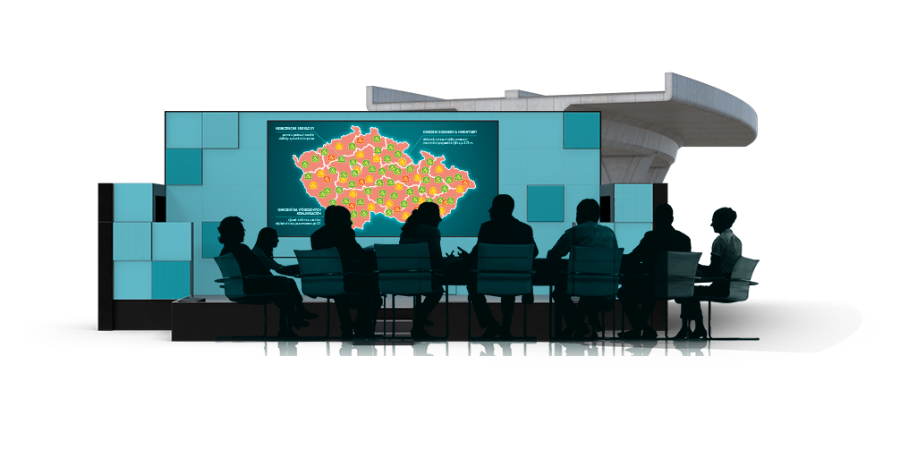 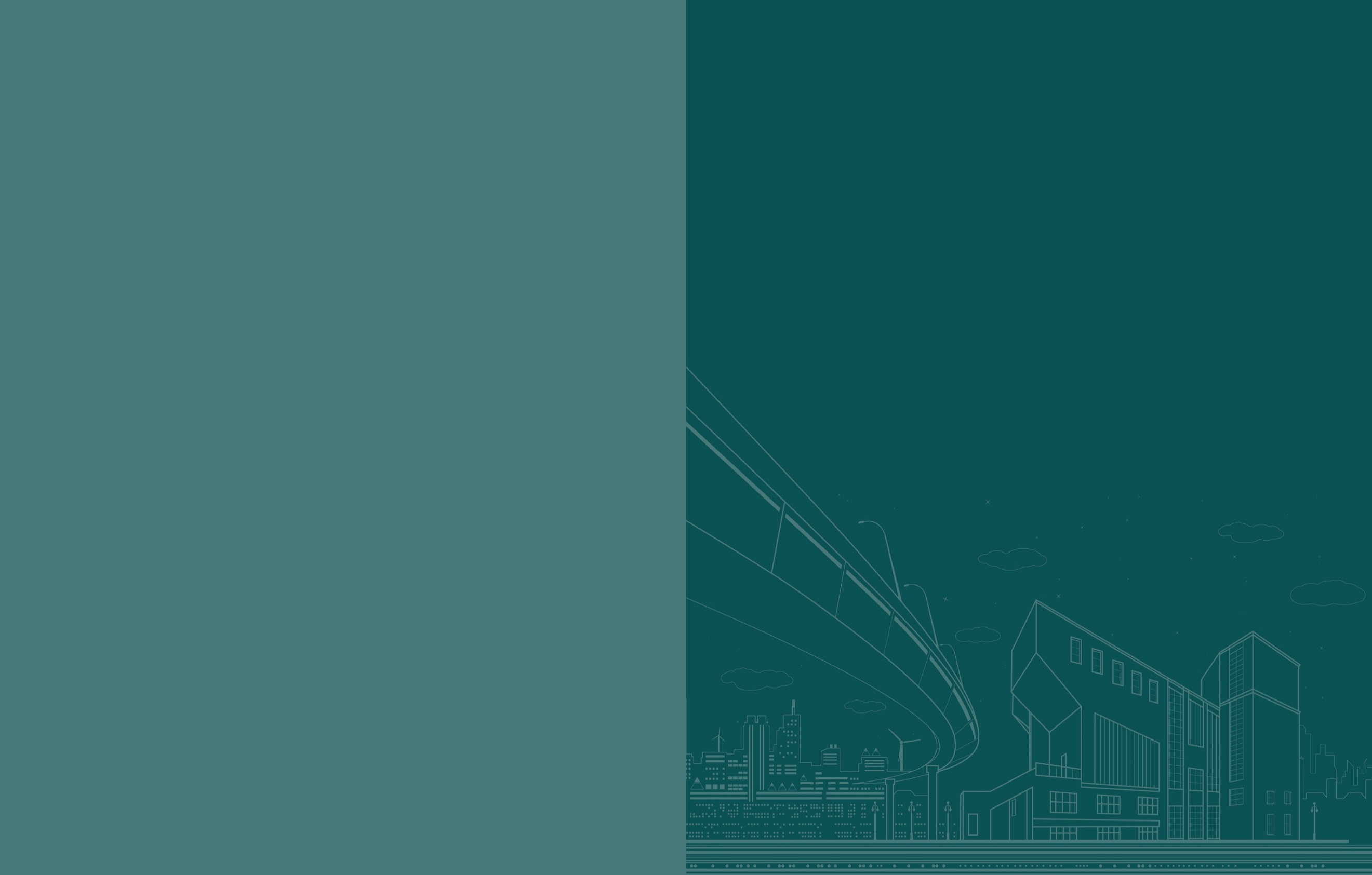 Realizovaná opatření  Jihočeský kraj
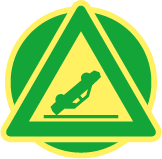 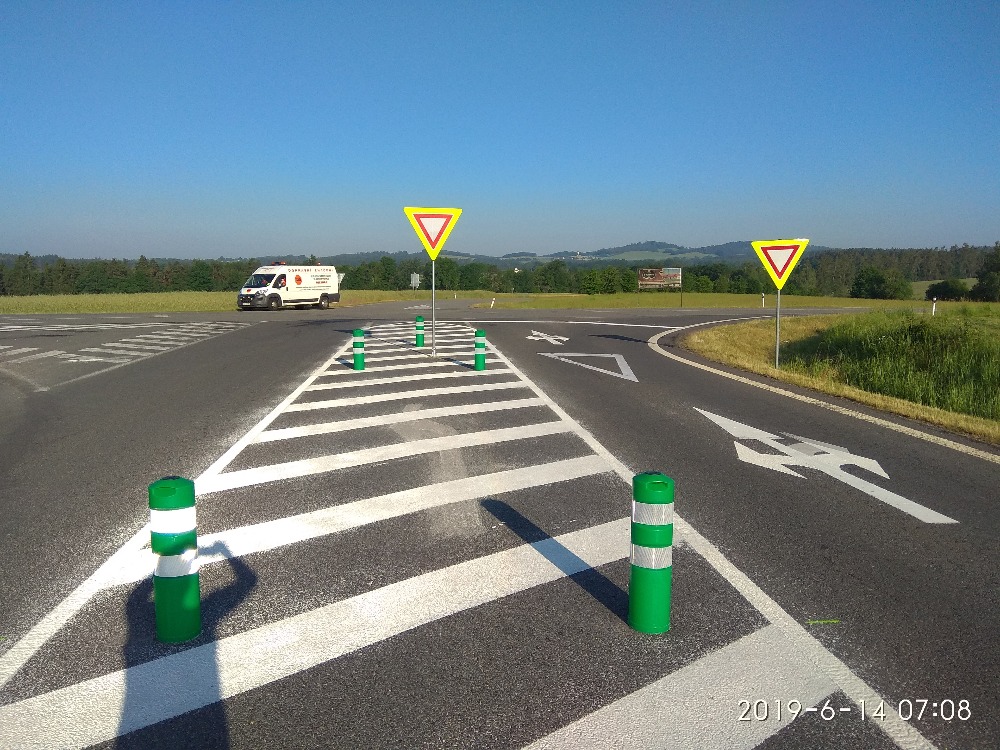 Křižovatka na silnici  I/3 u obce Chotoviny
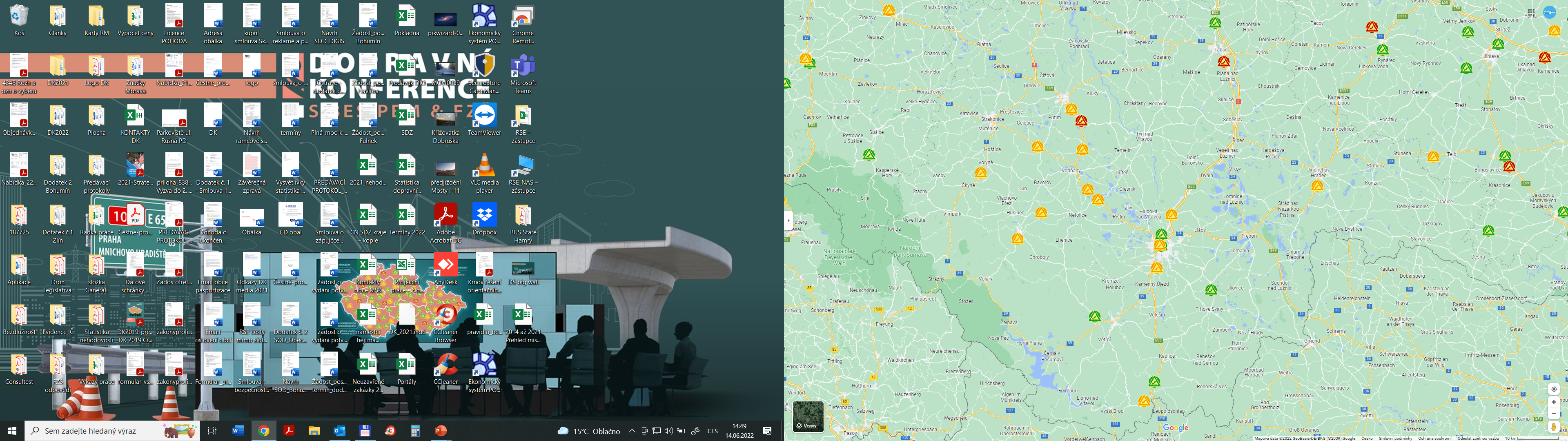 Křižovatka na silnici  I/3 u obce Chotoviny
Proběhla úprava křižovatky pomocí VDZ a SDZ a také instalace baliset.
9CN 8LZ po realizaci 2019 – 1CN 1LZ
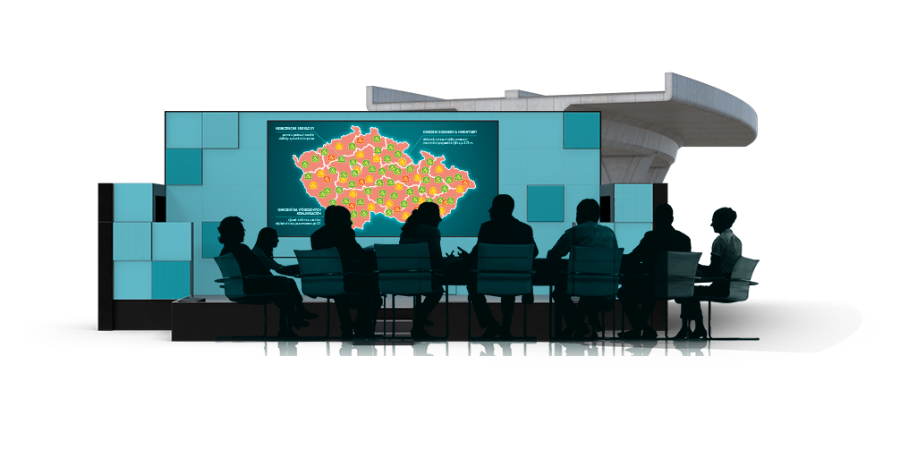 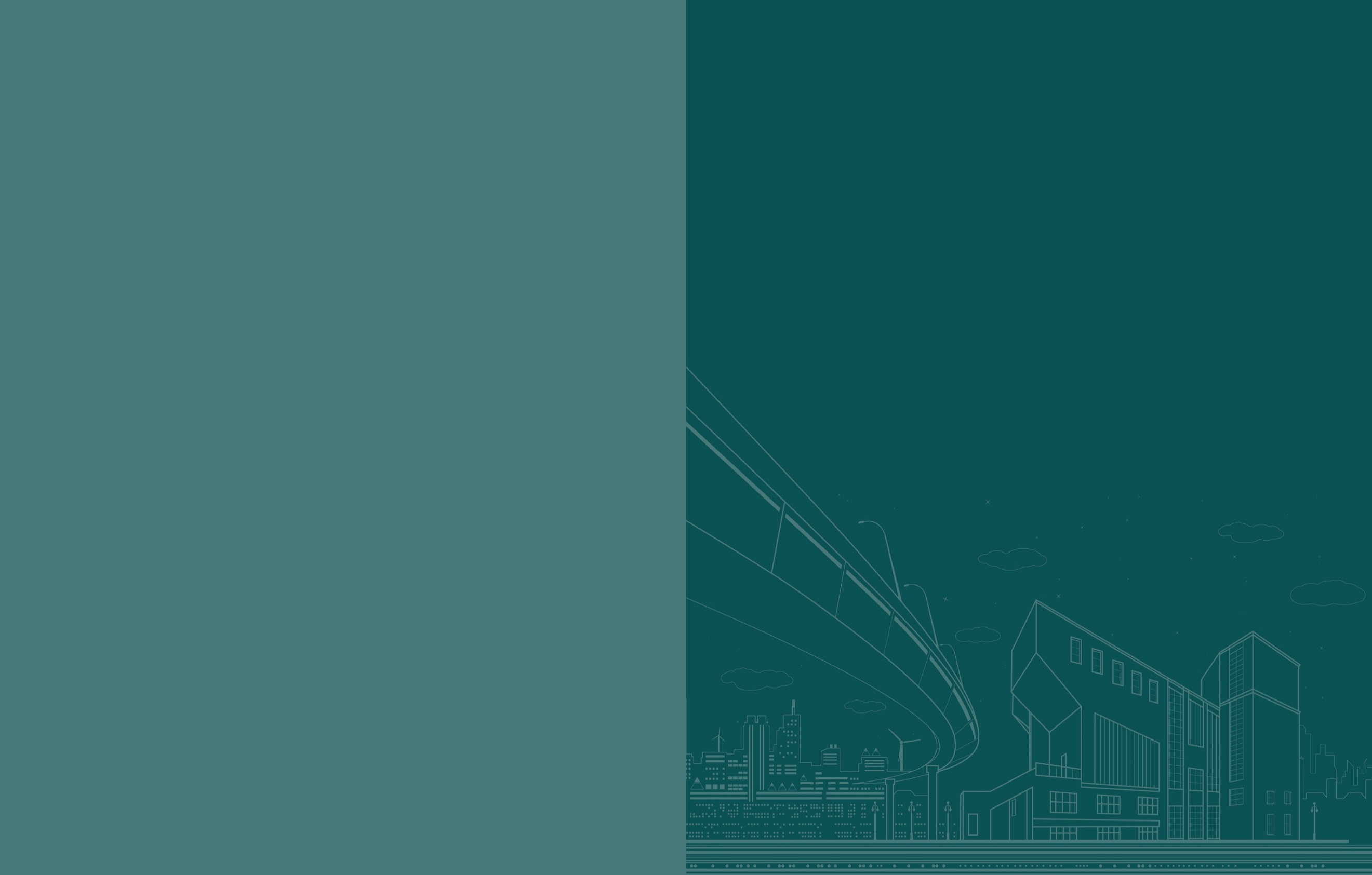 Realizovaná opatření  Jihočeský kraj
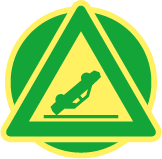 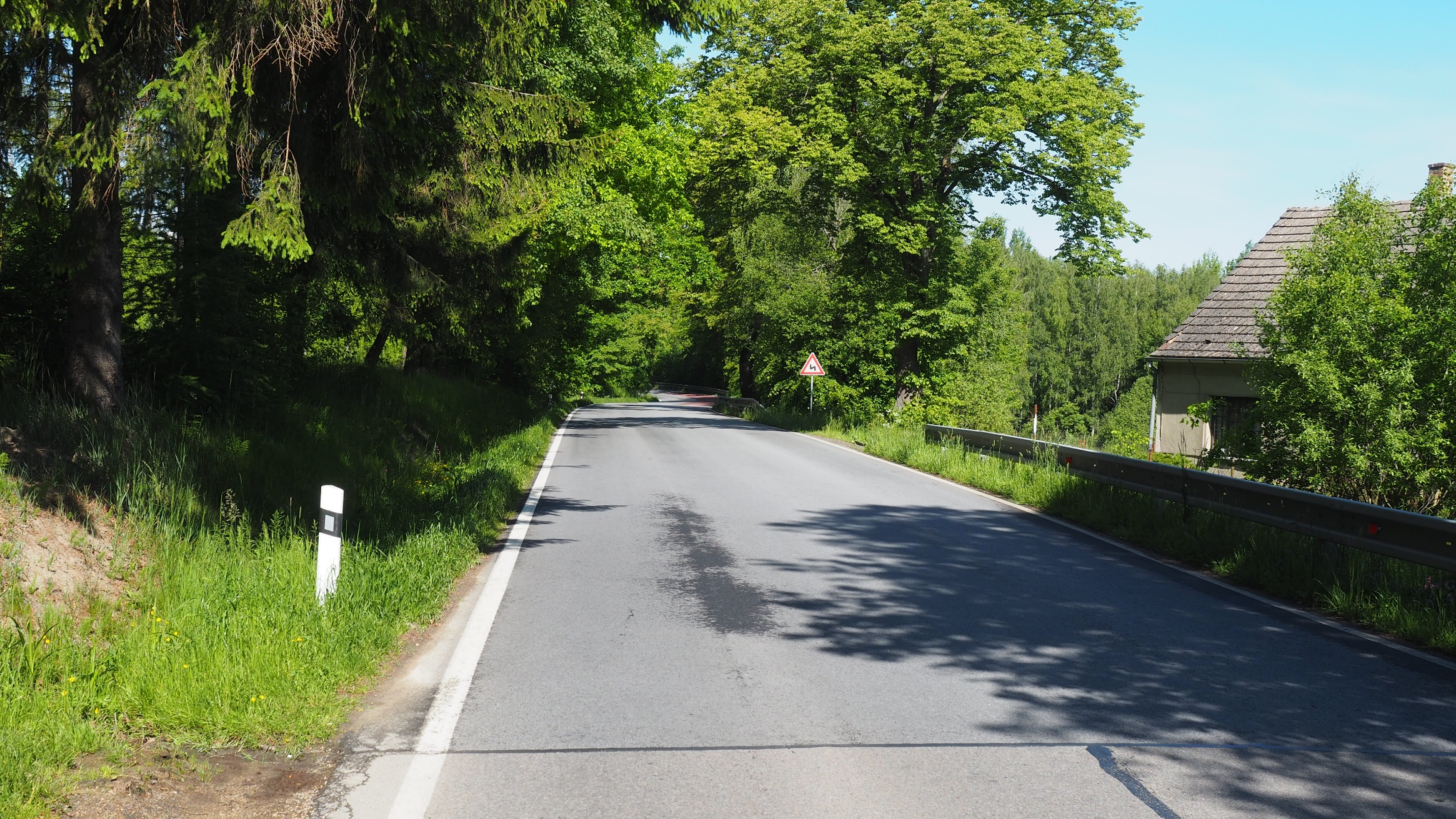 Úsek silnice II/157, Borovany
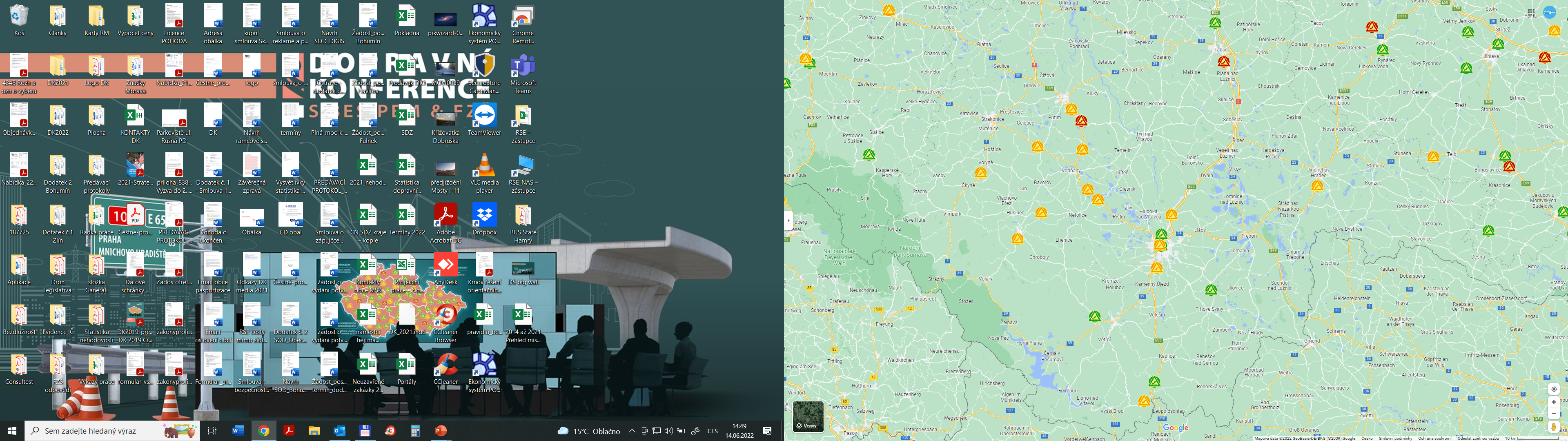 Úsek silnice II/157, Borovany
Proběhla instalace BPÚ v červené provedení, došlo napojení svodidel na mostní konstrukci.
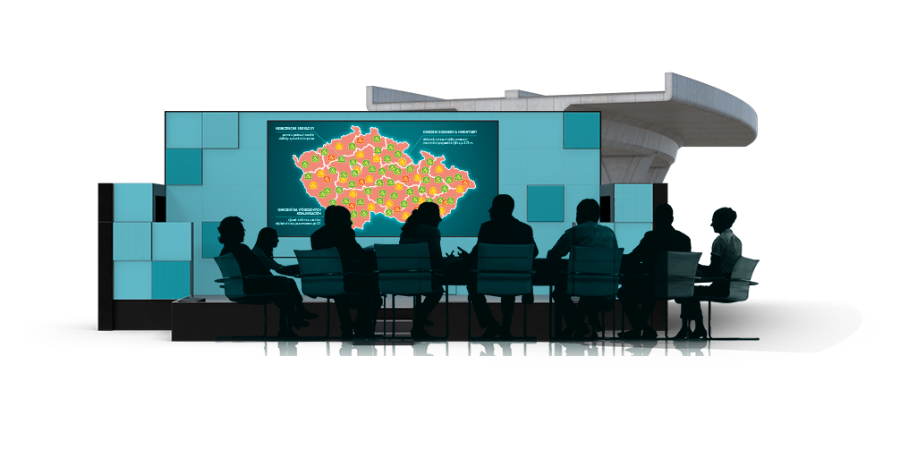 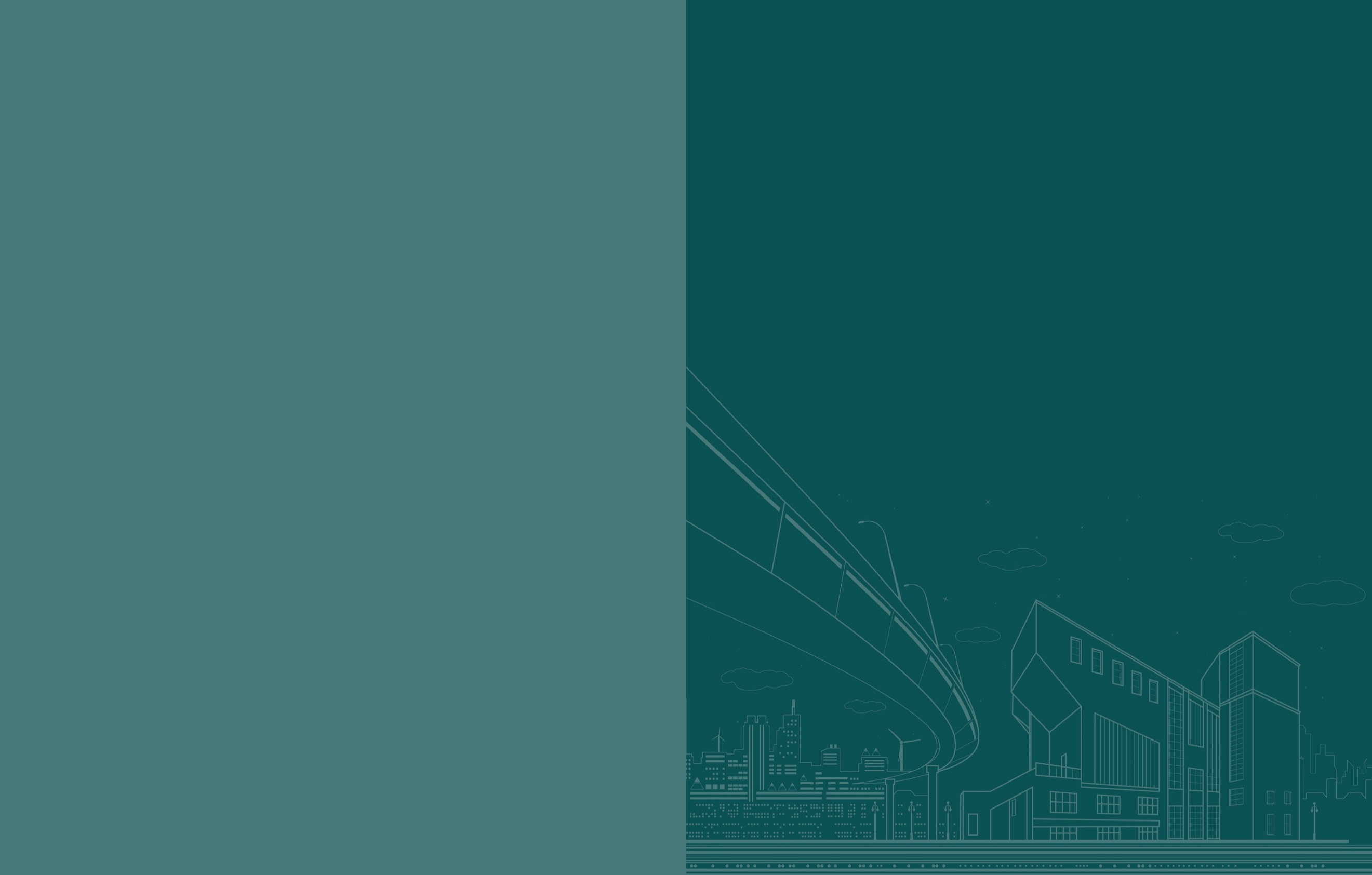 Realizovaná opatření  Jihočeský kraj
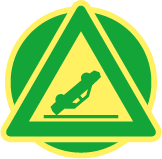 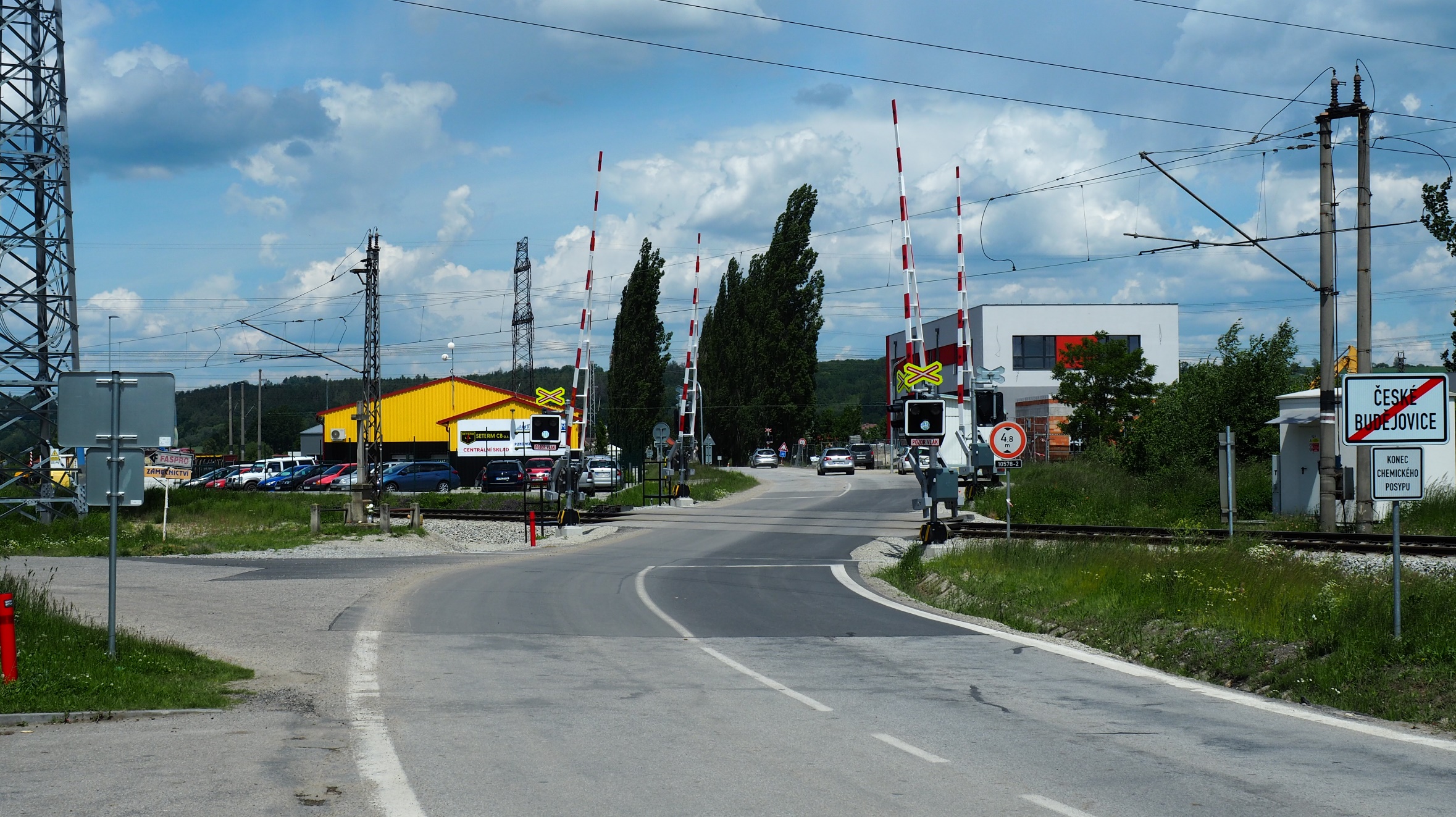 Železniční přejezd P1130 u Kněžských dvorů
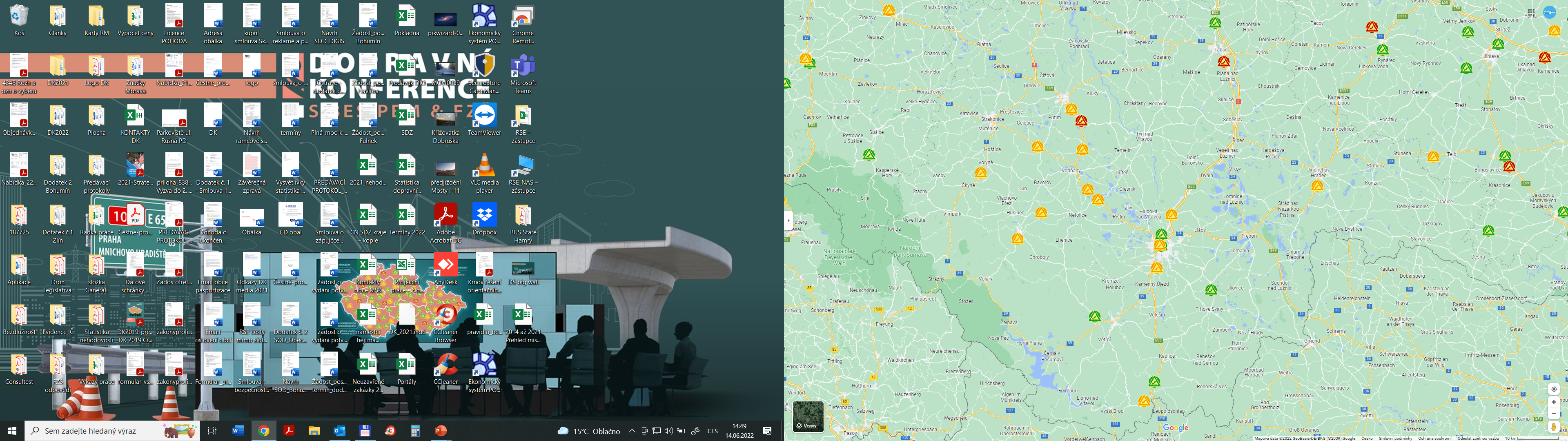 Železniční přejezd P1130 u Kněžských dvorů
Proběhla instalace doplnění závor a úprava zabezp. zařízení.
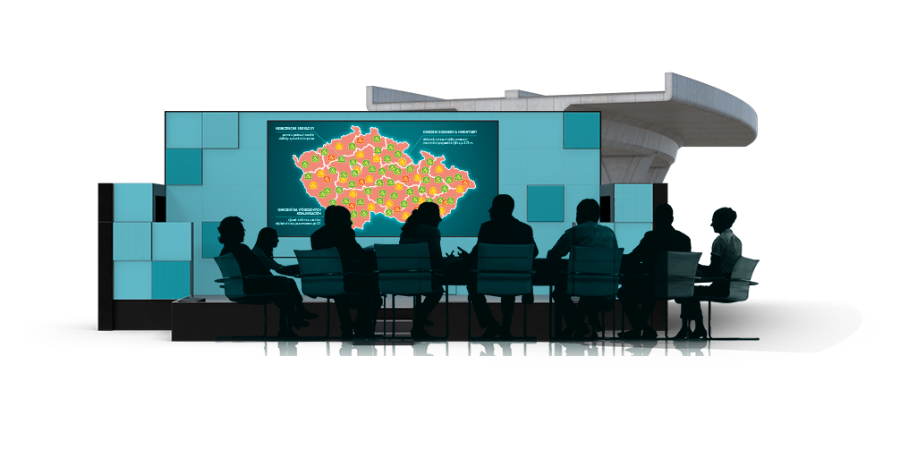 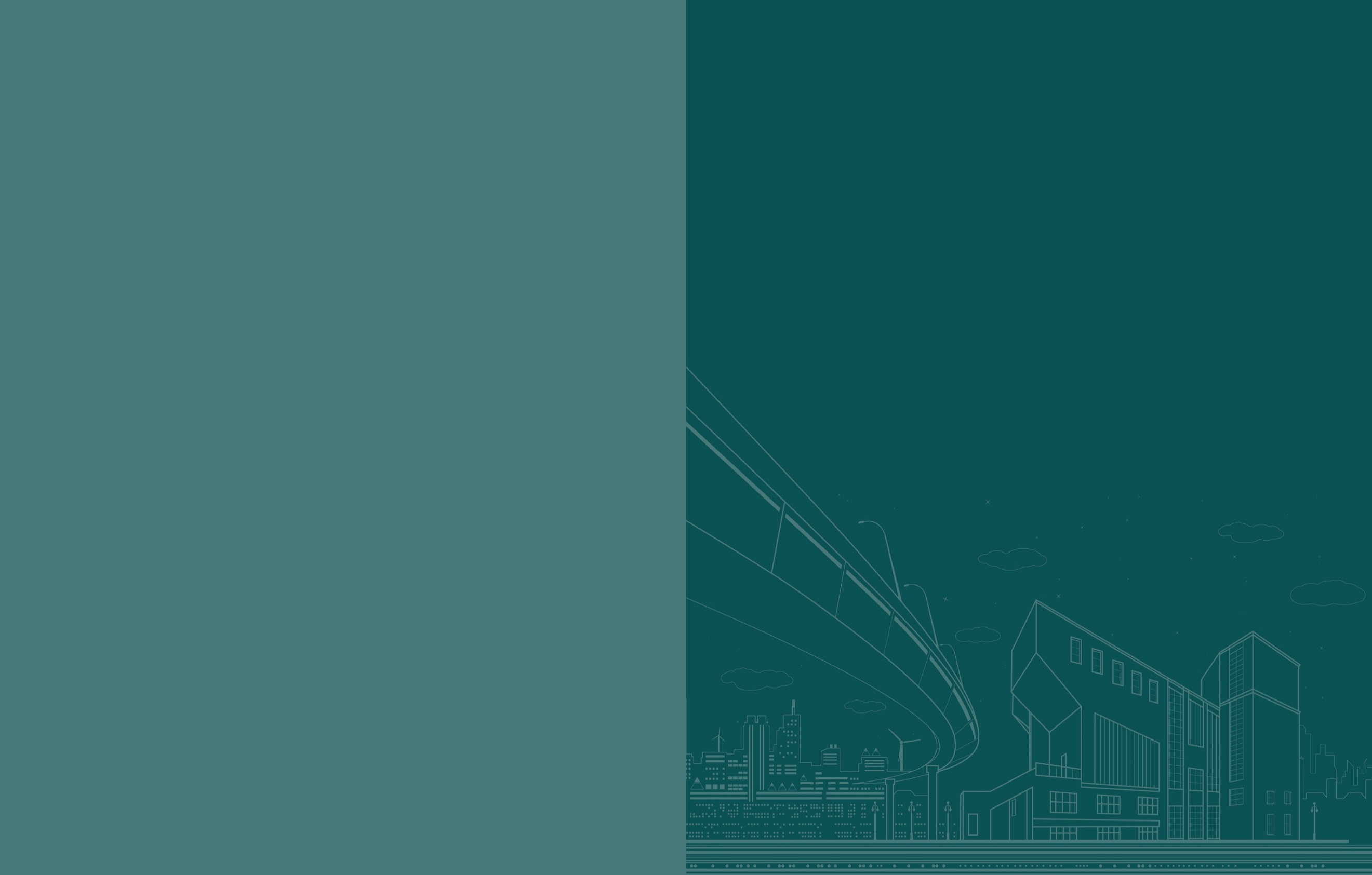 Realizovaná opatření  Jihočeský kraj
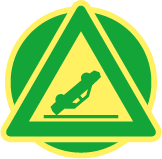 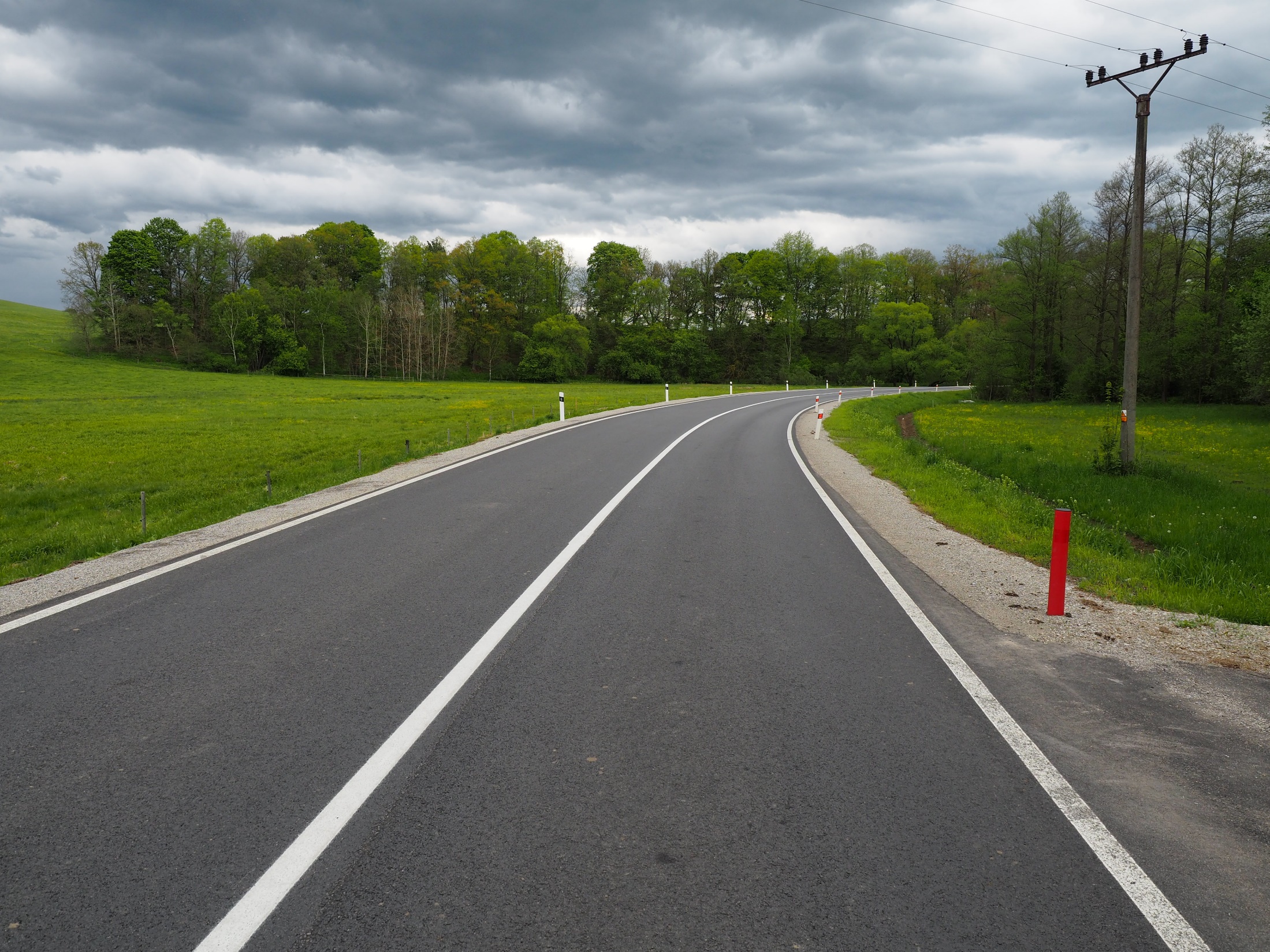 Železniční přejezd P1130 u Kněžských dvorů
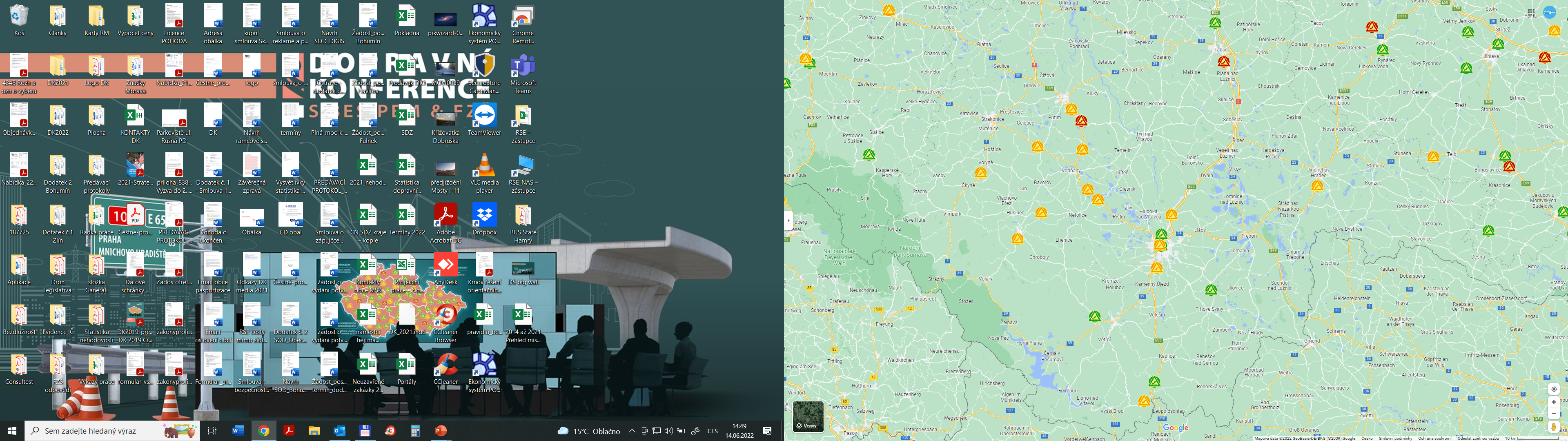 Úsek silnice II/166 u obce Kájov
2021 – Stavba realizována narovnání silnice.
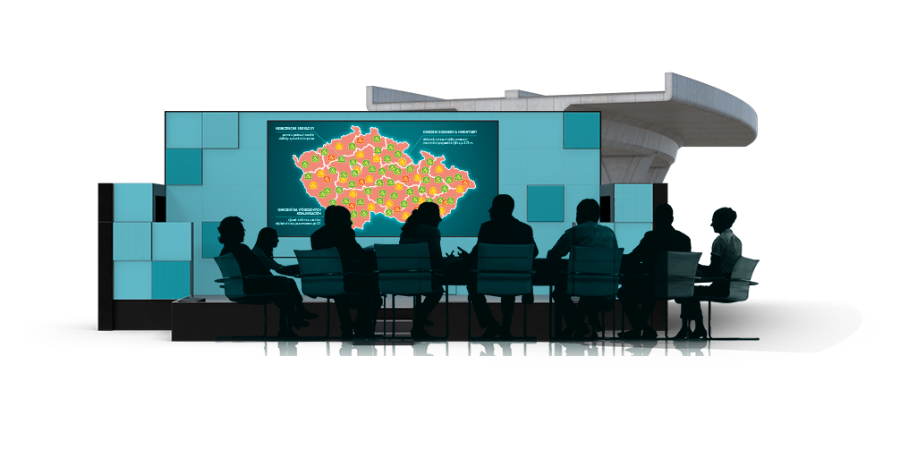 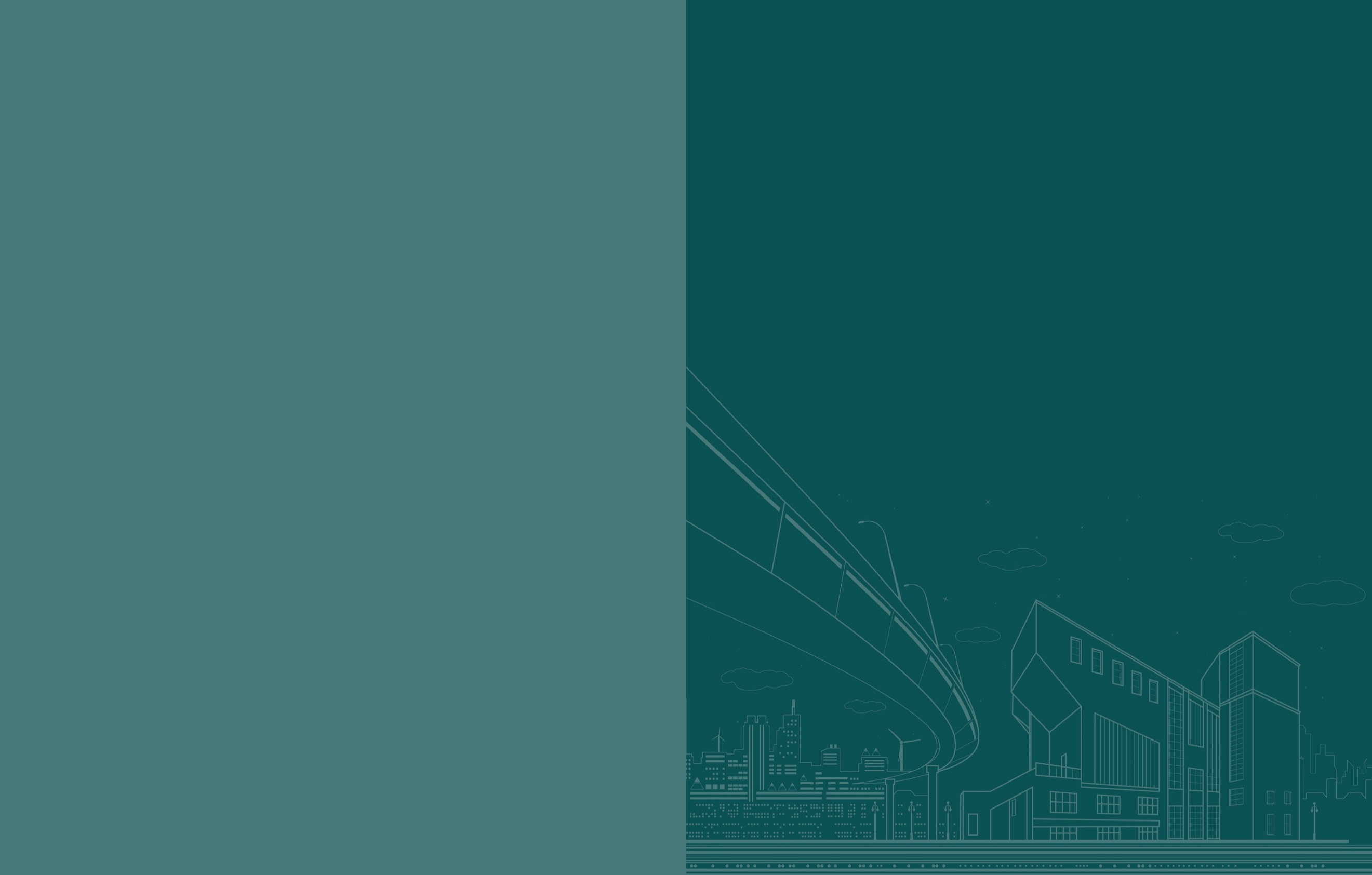 Realizovaná opatření  Jihočeský kraj
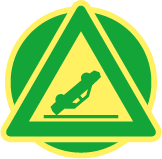 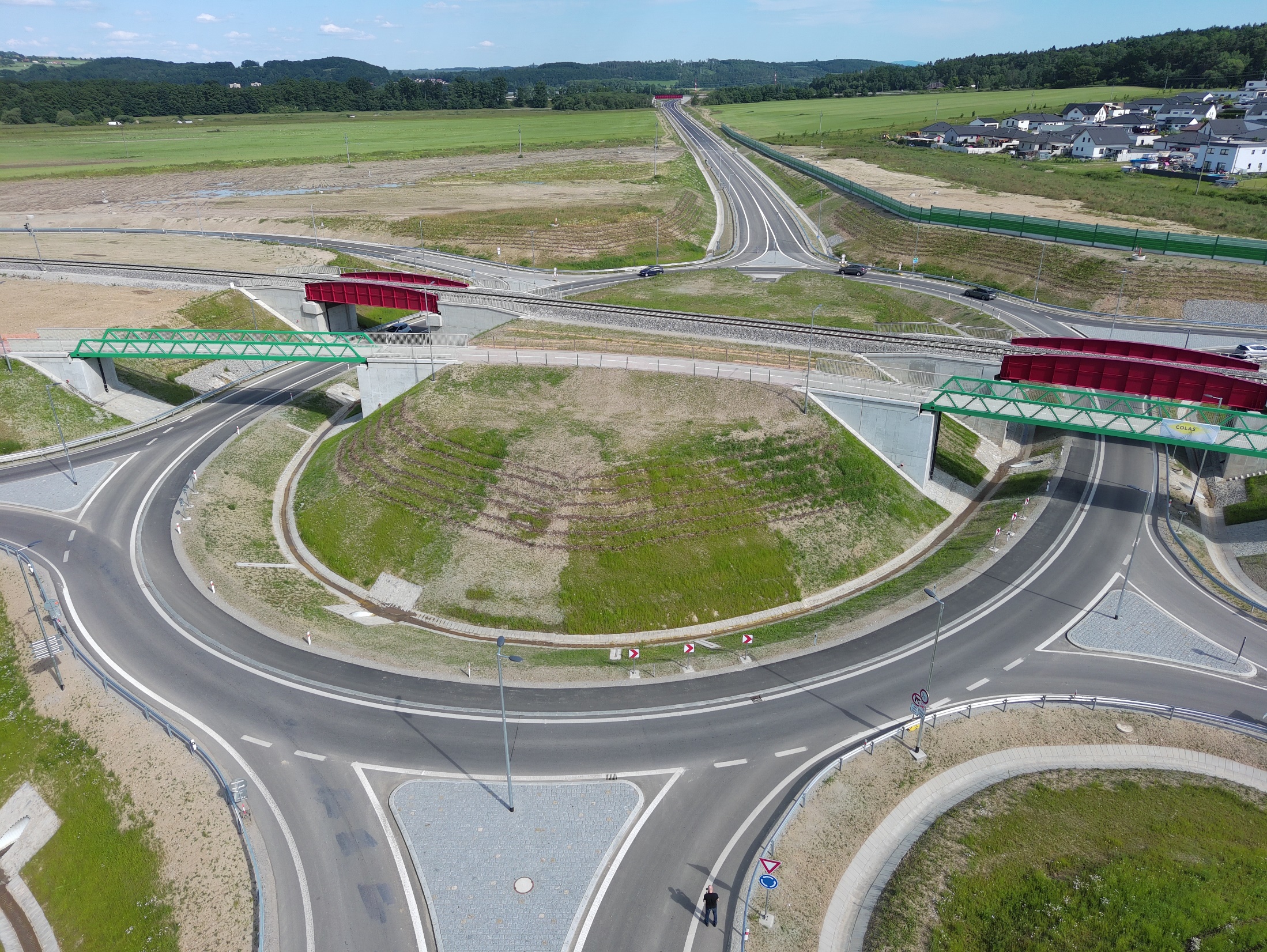 Železniční přejezd P1130 u Kněžských dvorů
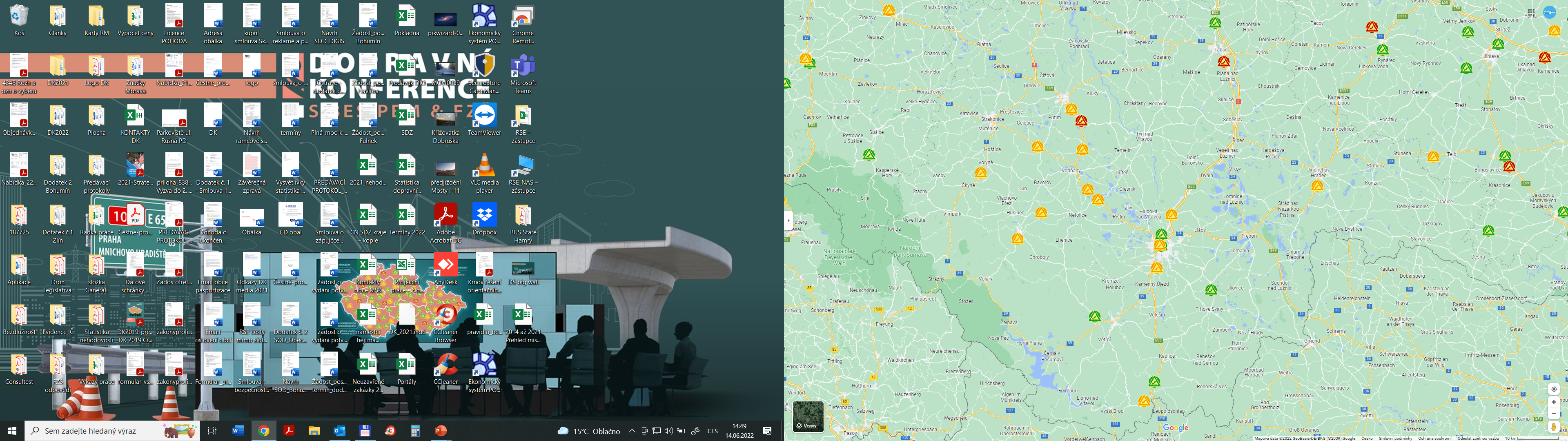 Křižovatka na silnici III/00354
2023 – Okružní křižovatka, hotovo.
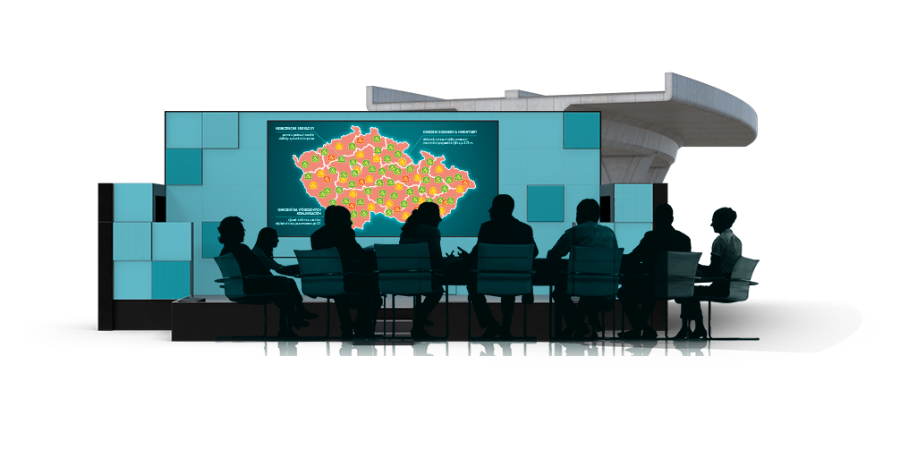 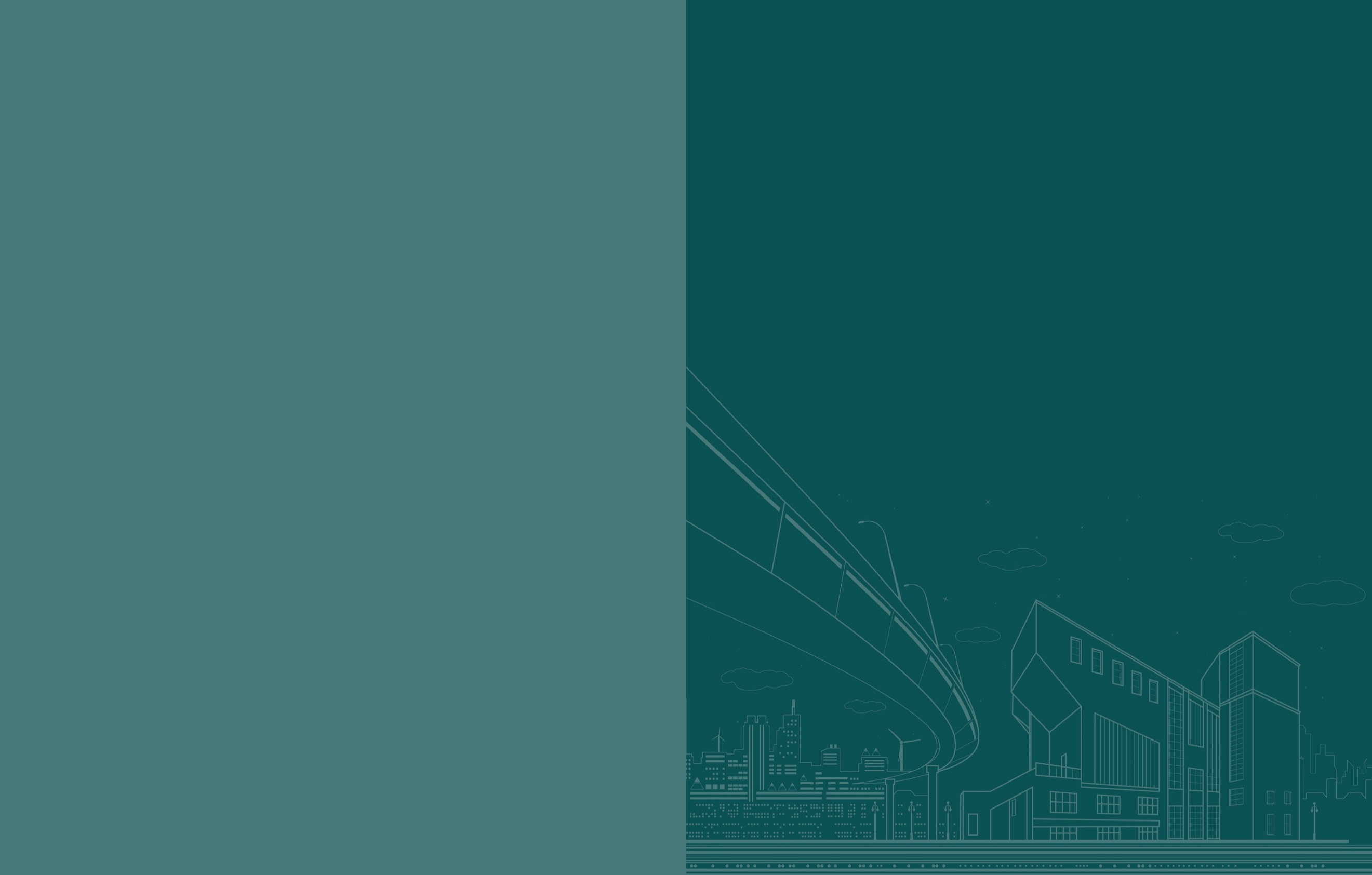 Realizovaná opatření  Jihočeský kraj
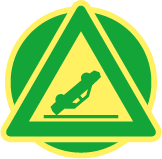 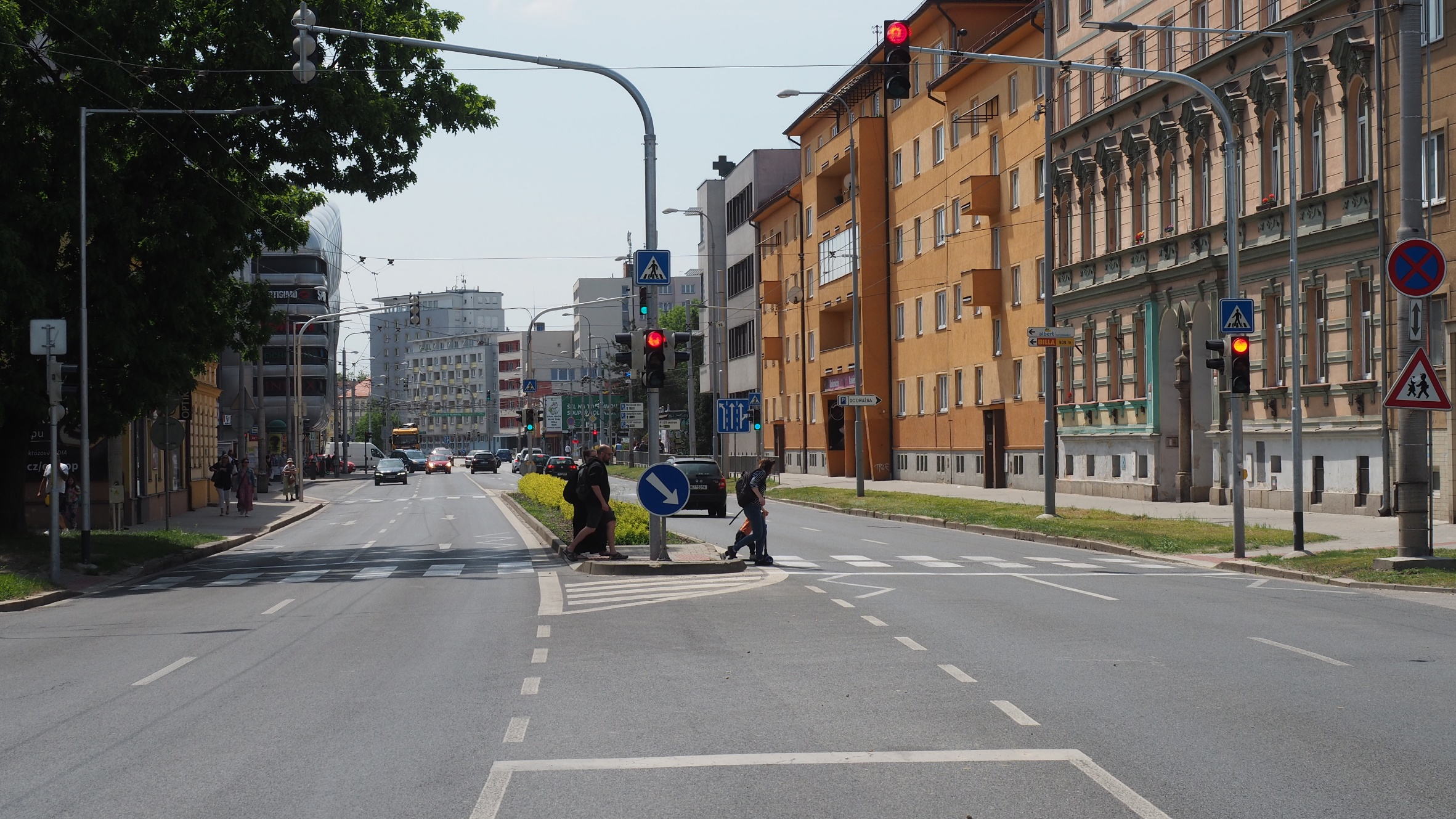 Železniční přejezd P1130 u Kněžských dvorů
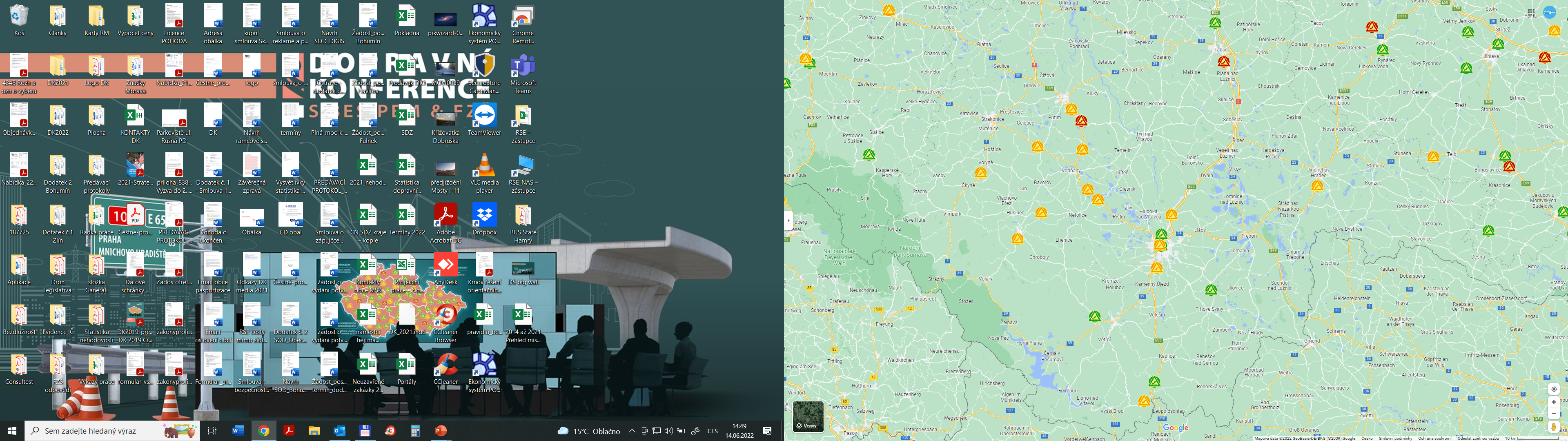 Přechody na Pražské tř. v Českých Budějovicích
2023 – Hotovo
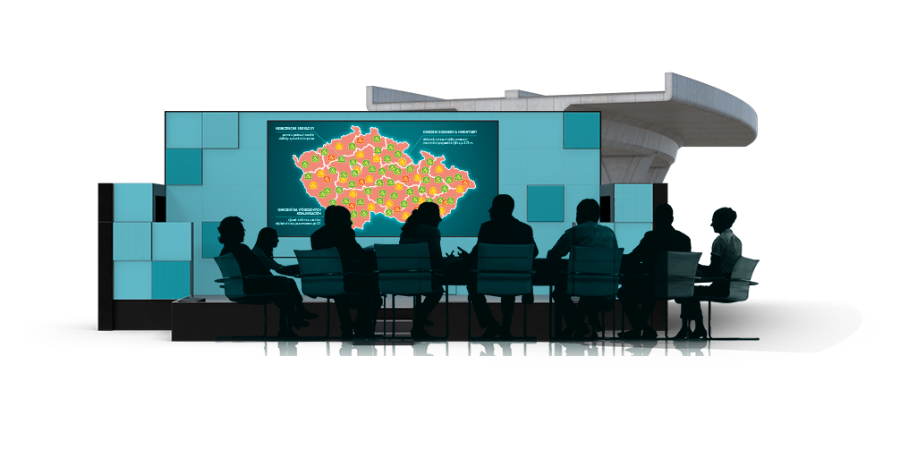 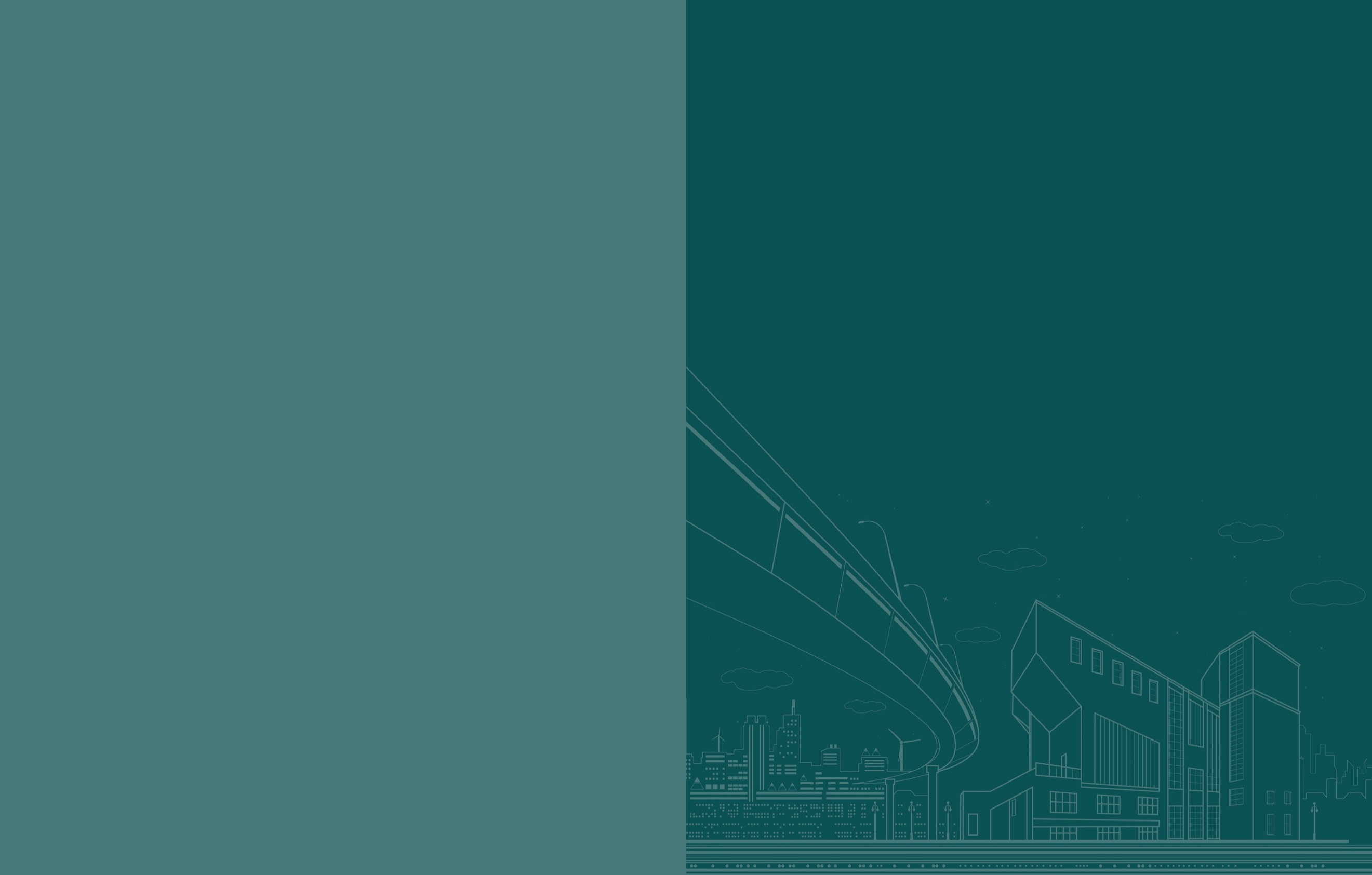 Realizovaná opatření  Jihočeský kraj
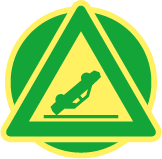 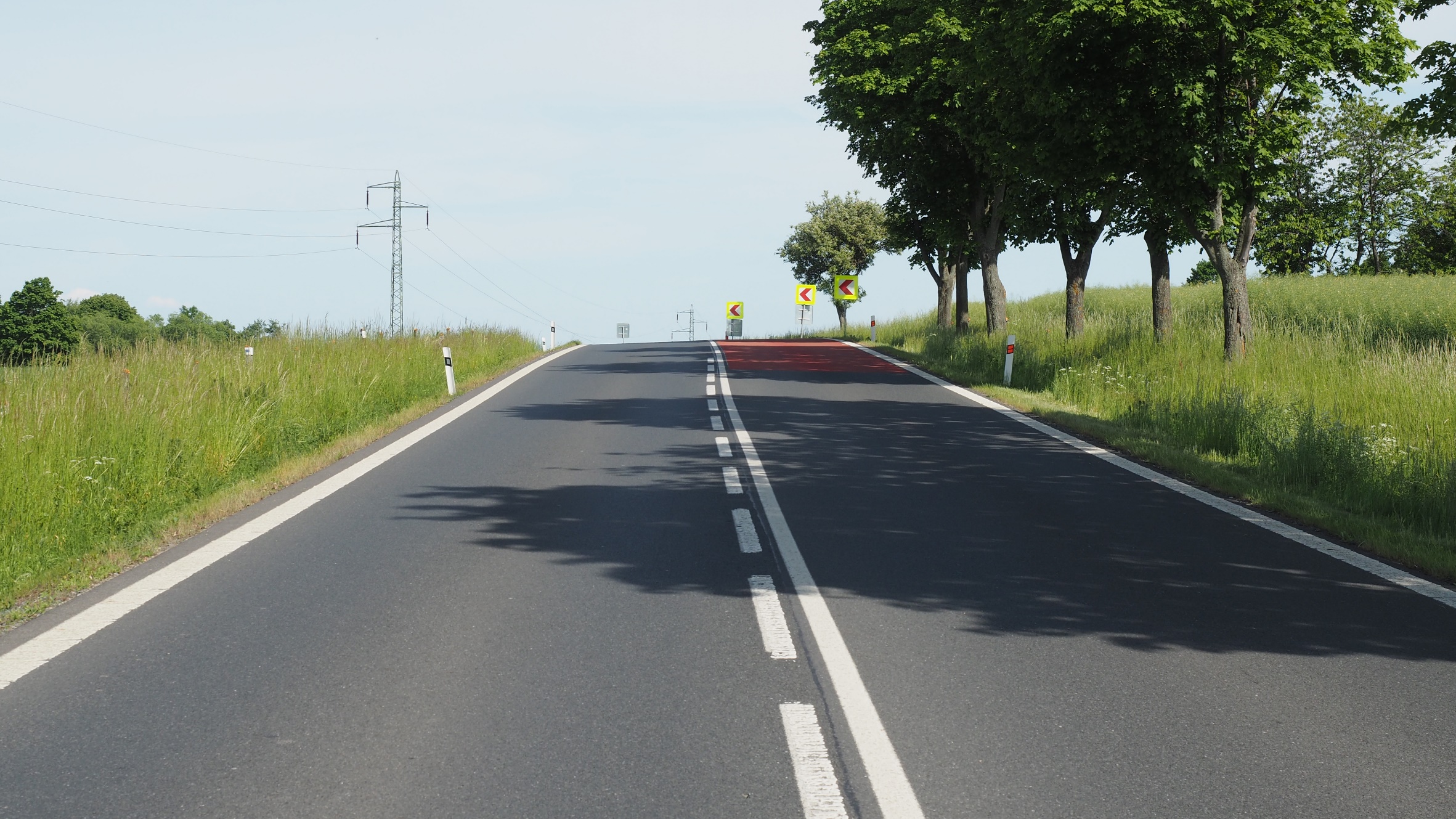 Železniční přejezd P1130 u Kněžských dvorů
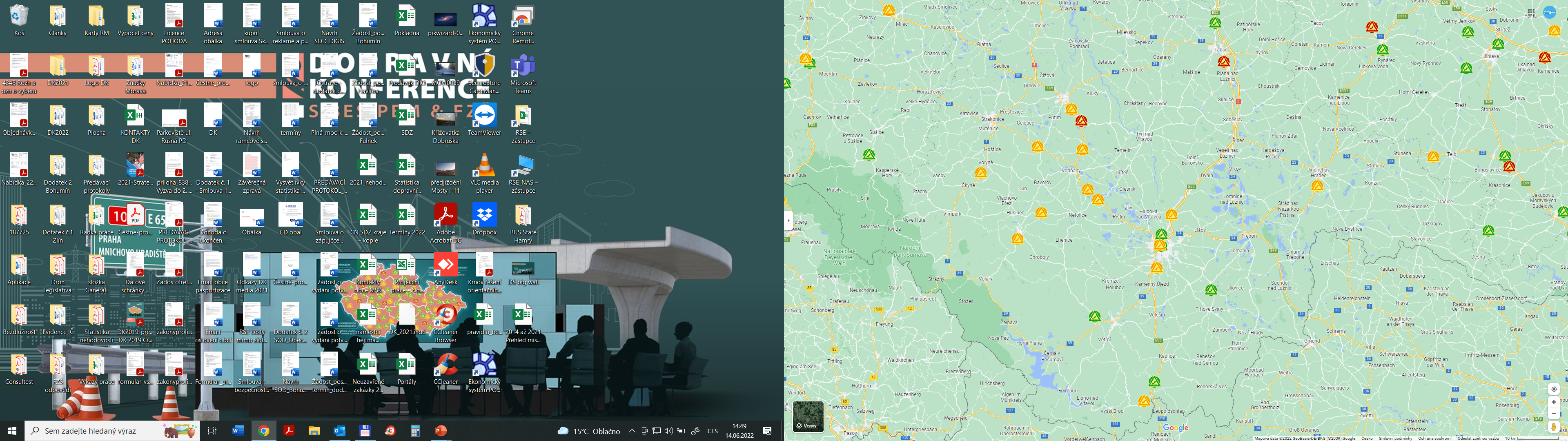 Směrový oblouk na I/22 u Drahonic
2023 - provedeno BPU ,instalováno SDZ Z3, Opatření zrealizována
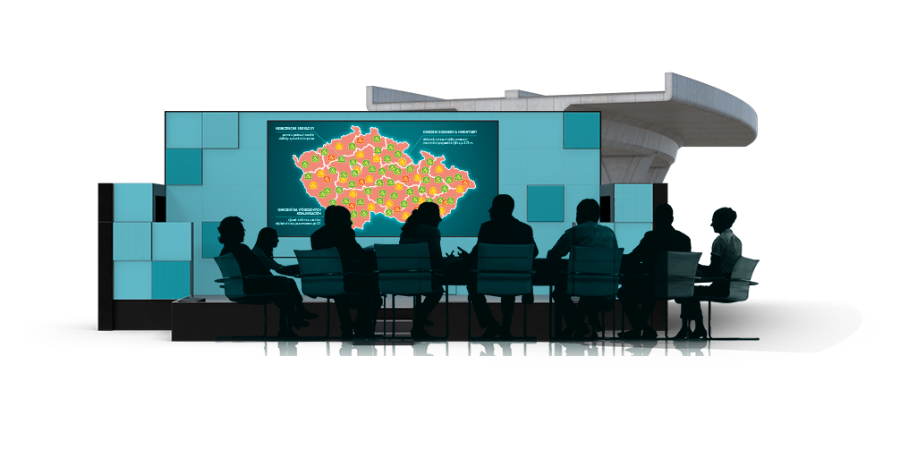 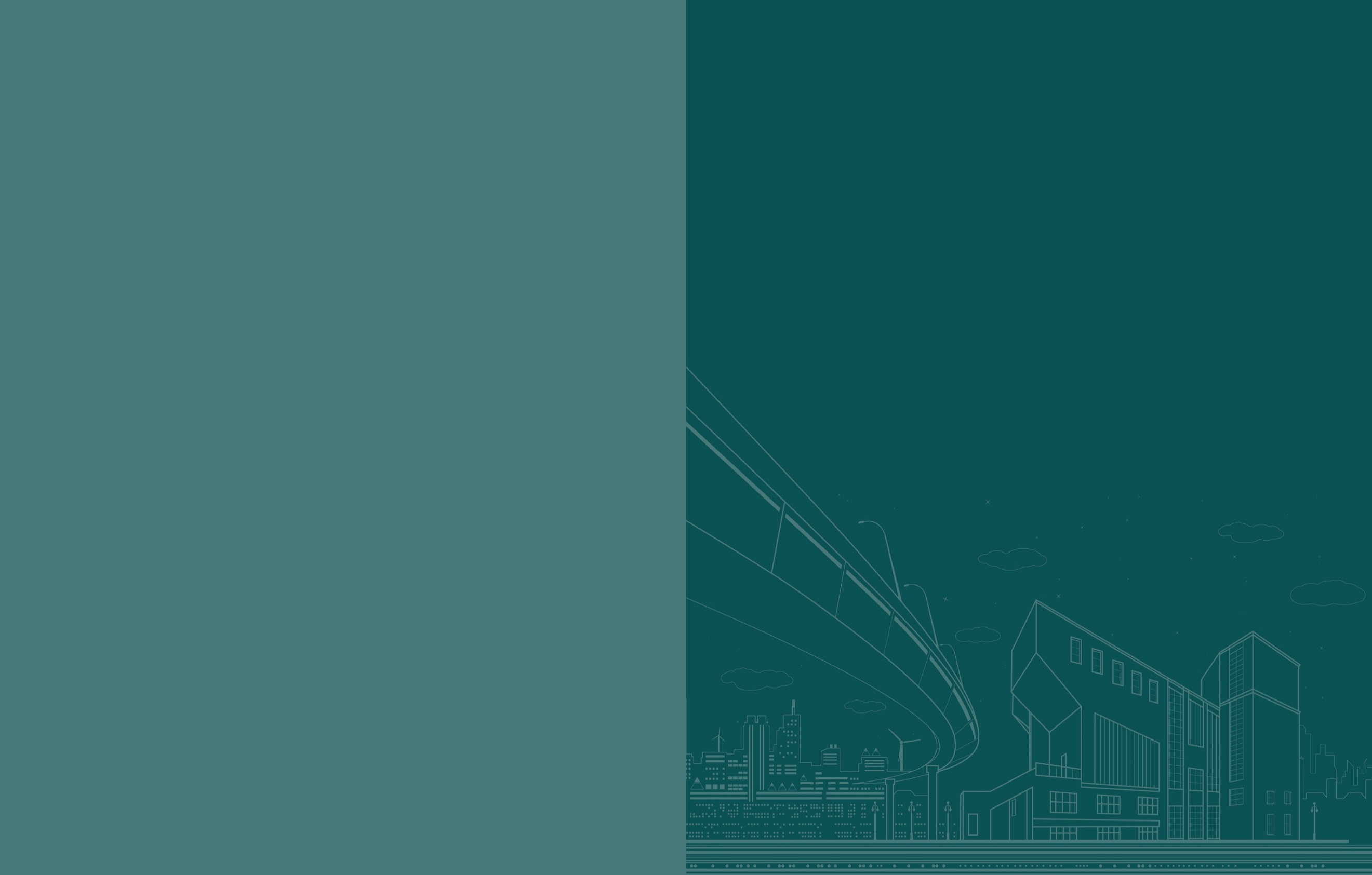 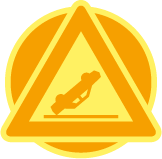 Připravovaná opatření
Jihočeský kraj
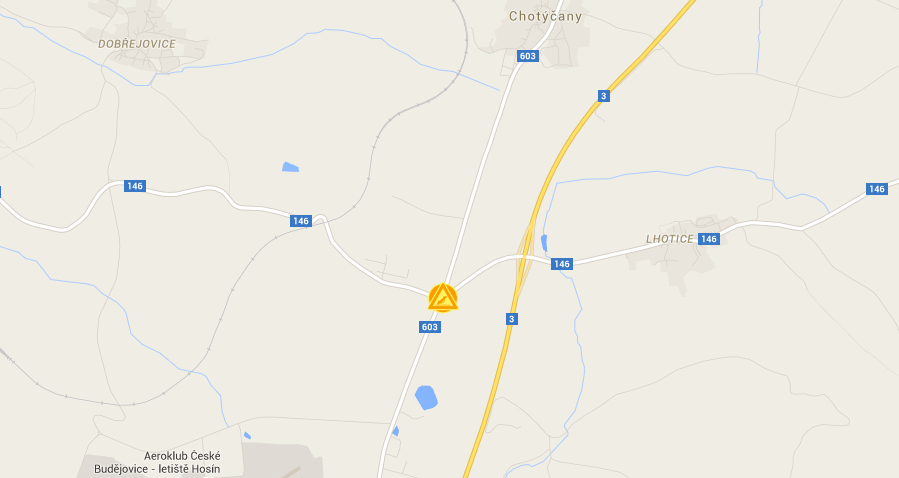 Křižovatka silnic II/603 a II/146 u Lhotic
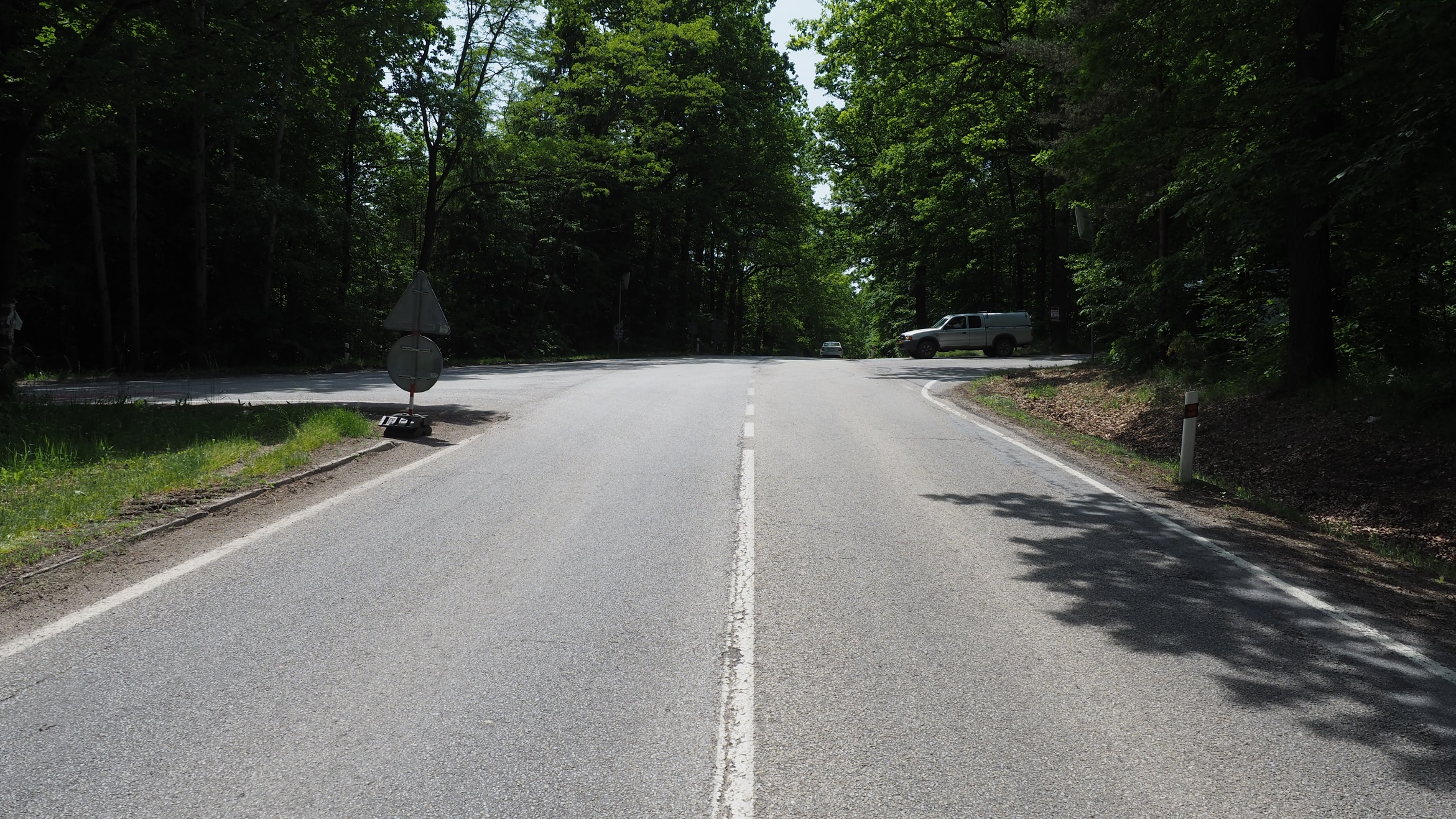 Rizikovost - křižovatka u výškového oblouku, v lese, úhly napojení větví, autobusová zastávka u křižovatky.
2015 - SÚS provedla obnovu a doplnění VDZ s vyznačením symbolu SDZ P6 „STOP“ na vozovce na obou vedlejších větvích -> letos další obnova VDZ.
2016 – Křižovatka byla zařazena do "Bílé knihy„ (program výstavby a oprav na krajských silnicích II. a III. třídy) -> zpracovává odbor dopravy Krajského úřadu Jihočeského kraje. 
2017 – měla by zde být zpracována BI.
2018 – zahájení projektové přípravy na OK, která bude řešit i pohyb cyklistů.
2019 – probíhá příprava PD na OK , možná realizace stavby v roce 2020.
2020 – Dokončená PD předpoklad realizace stavby OK v roce 2021.
2022 – Letos podání žádosti o stavební povolení, realizace 2023
2023 – Bude letos realizováno
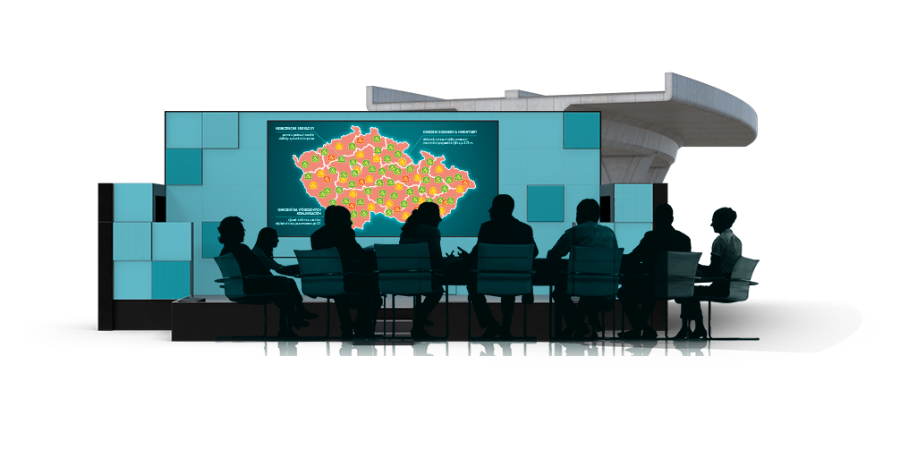 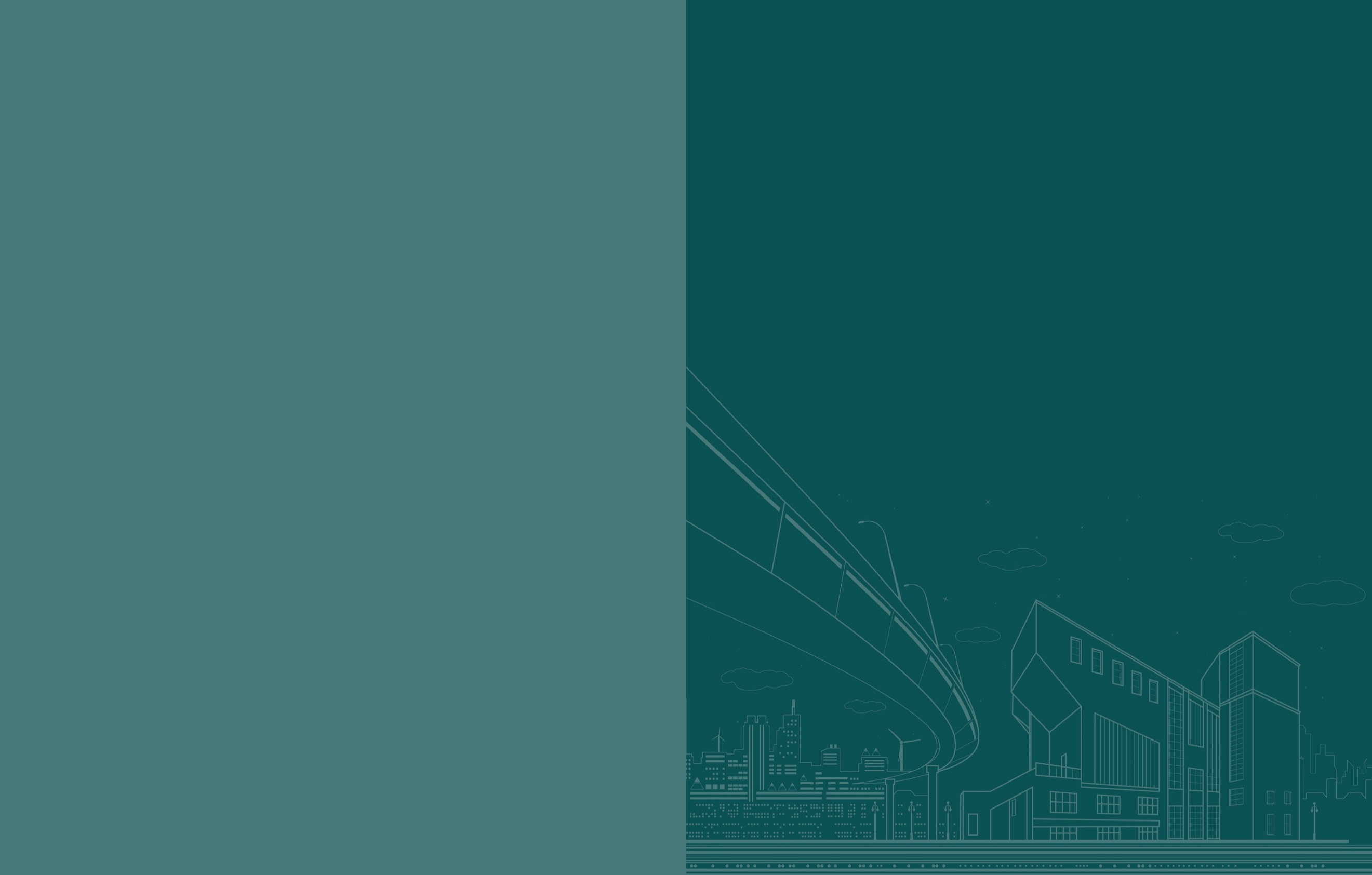 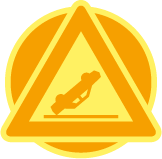 Připravovaná opatření
Jihočeský kraj
Úsek silnice I/20 u Libějovic
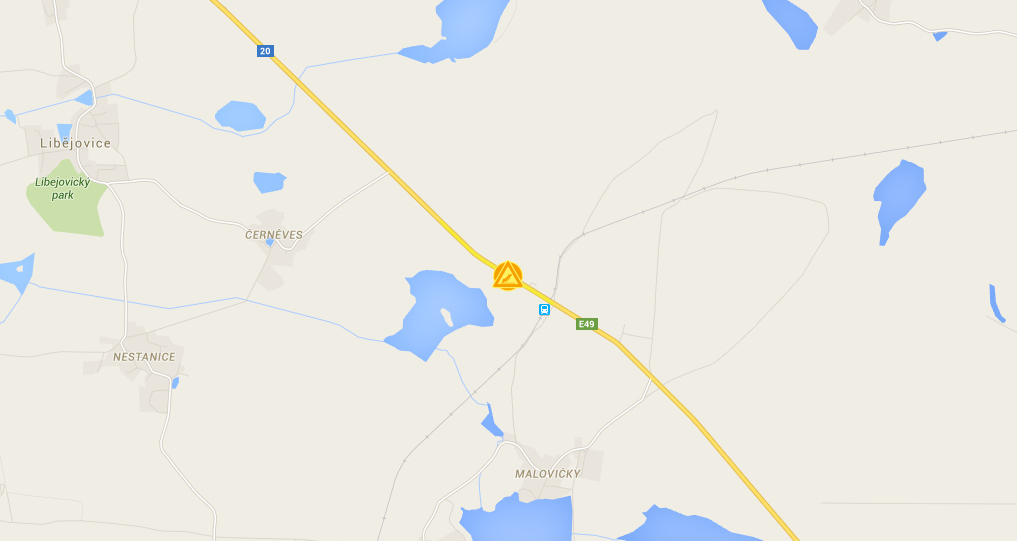 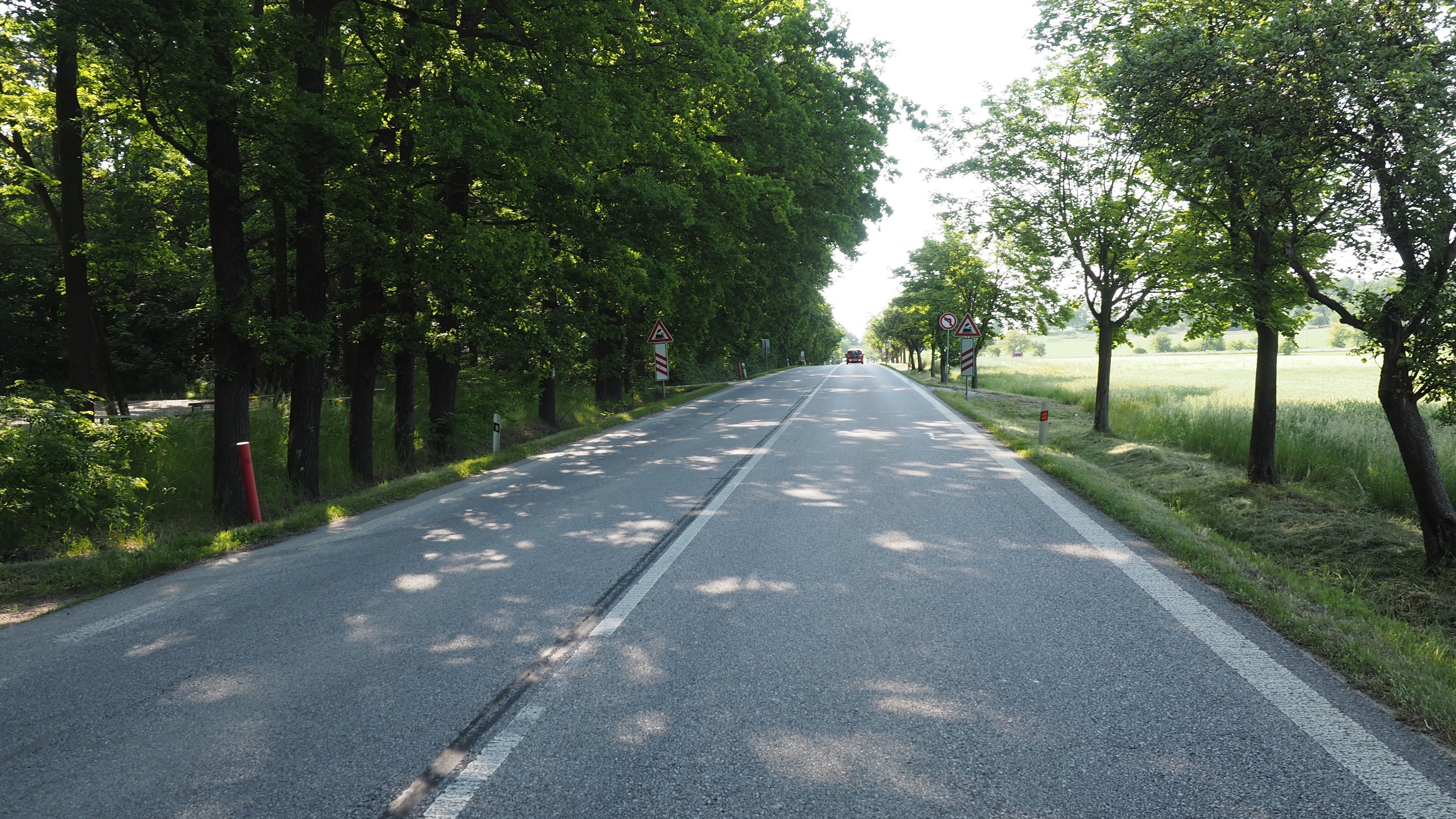 Rizikovost - rovné úseky s jedním směrovým obloukem, na vnitřní straně oblouku vzrostlý les, existence odpočívky, reklamní zařízení upozorňující na občerstvení, změna rychlosti vozidel z důvodu blízkého žel. přejezdu, rozhraní lesního porostu a polí, nervozita řidičů plynoucí z nemožnosti předjetí.
2016 – Odpočívka nebyla zatím zrušena (Policie zatím požaduje nerušit – chybí místa pro parkování). Úprava DZ -> zákaz předjíždění, ve směru od Písku zákaz odbočení vlevo na odpočívku, přikázaný směr výjezdu na Písek.
2016 – byla zpracována studie silnice I/20 na počet jízdních pruhů 2+1. V rámci této studie dojde pravděpodobně ke zrušení odpočívky.
2018 – dle vyjádření ŘSD bude provedena přeložka celé komunikace I/20 v tomto úsek a tímto bude odpočívka zrušena. Časový horizont zatím není znám.
2019 – ŘSD připravuje PD na rozšíření komunikace na 2+1 v úseku Písek-Pištín, akce je rozdělena na 4 úseky, předpoklad realizace stavby 2022-2025.
2022 – Připravuje se dokumentace pro územní řízení.
2023 – Nadále probíhá příprava, realizace po roce 2025
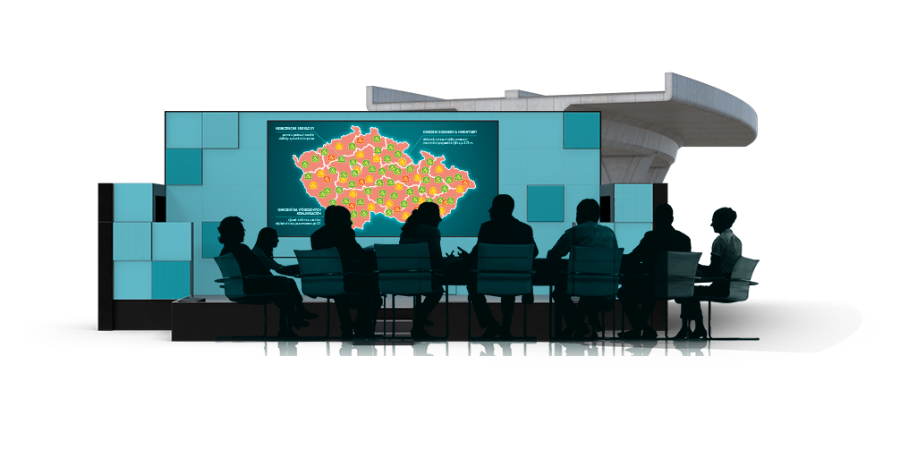 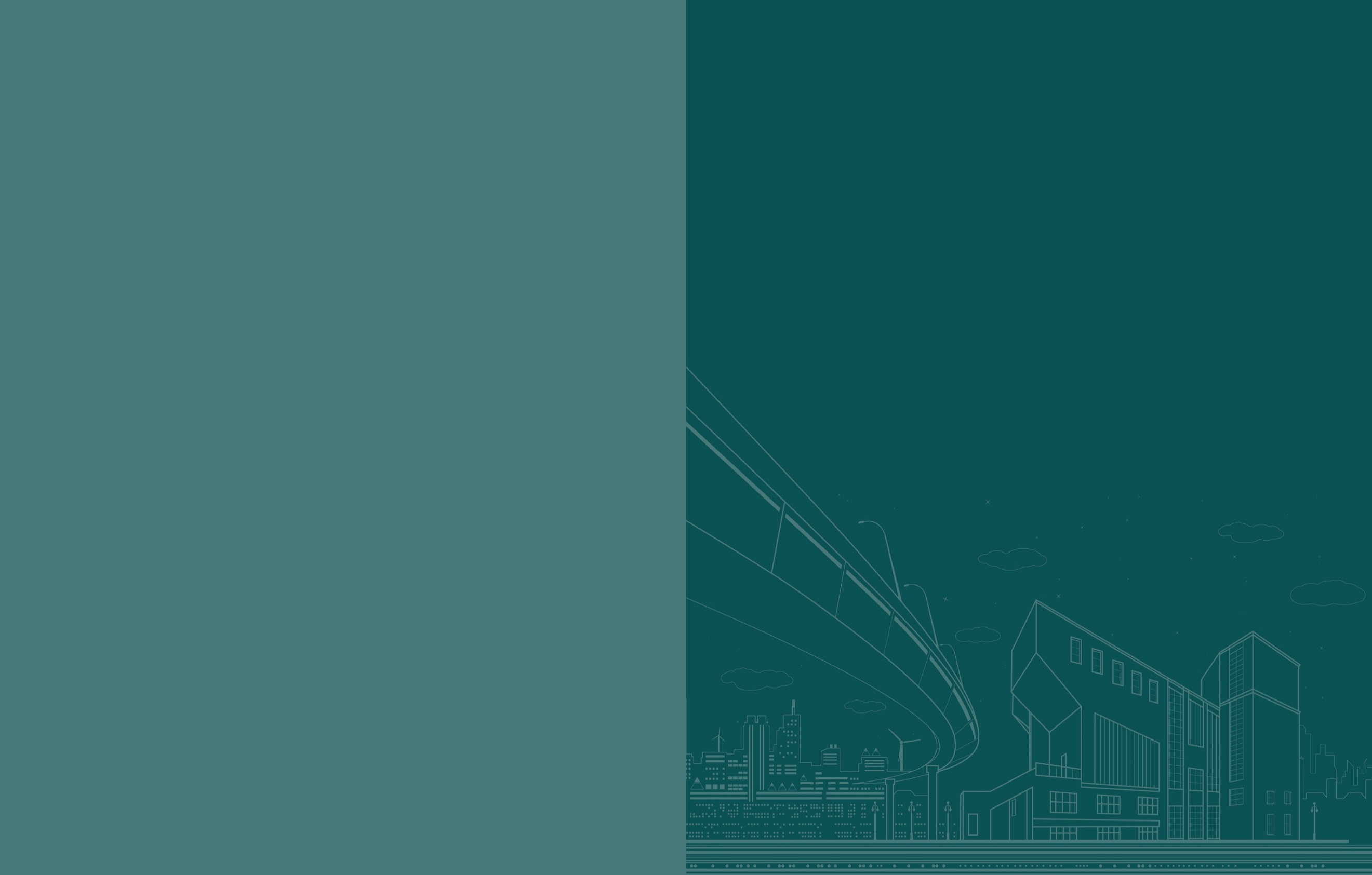 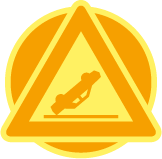 Připravovaná opatření
Jihočeský kraj
Křižovatka na I/20 u Semic
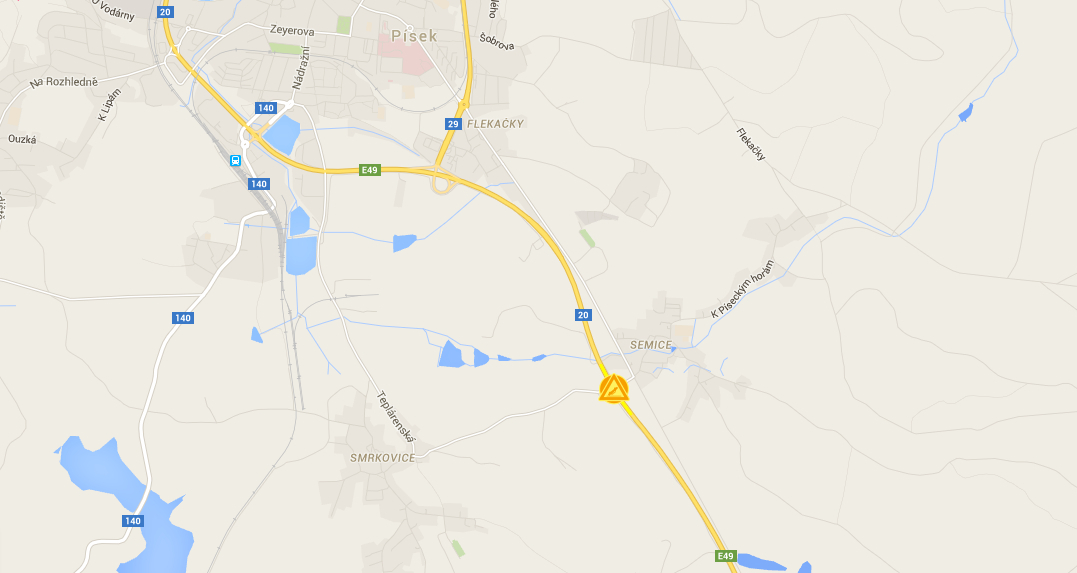 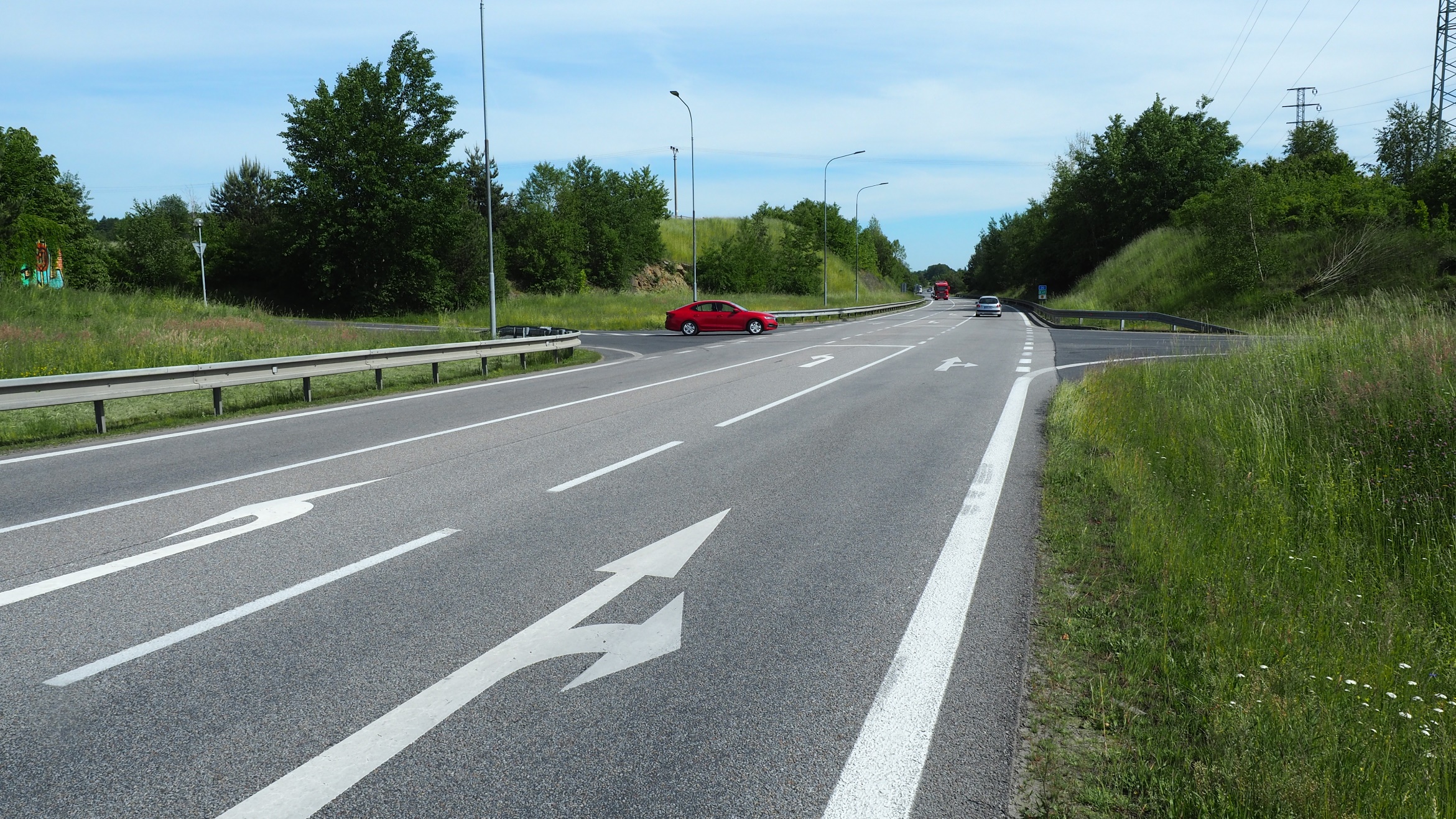 Rizikovost - silnice I/20 v křižovatce v oblouku, nedostatečné rozhledové poměry na křižovatce, absence levých odbočovacích jízdních, dochází k namrzání vozovky silnice I/20 v blízkosti mostu.
2015 – zpracování PD ->  ke stavební úpravě - odtěžení část zářezu pro zlepšení rozhl. poměrů, zřízení odbočovacích pruhů. 
2016 – prosinec, realizace stavby - odbočovací pruhy z obou směrů, položení nového povrchu vozovky včetně DZ, odtěžení svahu, posunuta protihluková stěna.
2018 – dle vyjádření PČR je nutná instalace meteohlásky a proměnlivého dopravního značení upozorňující na namrzání vozovky.
2019 – ŘSD byla zadána PD na umístění meteohlásky a v letošním roce bude vypsáno výběr. řízení na dodavatele. Realizace v roce 2019 nebo 2020.
2022 -  Křižovatka je součástí realizace rozšíření komunikace na 2+1 v úseku Písek-Pištín, křižovatka bude přestavěna na MUK.
2023 – Bude přestavěno v rámci stavby  Písek-Protivín, připravuje se podání žádosti o ÚR. Zahájení se předpokládá po roce 2025
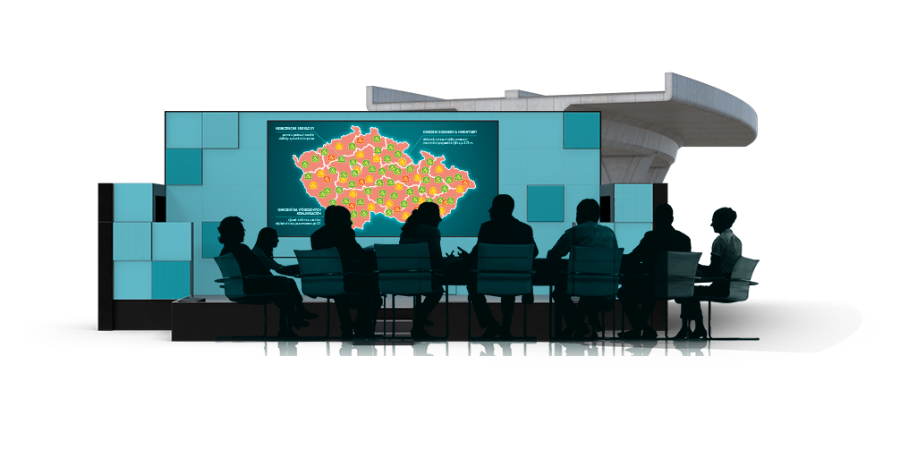 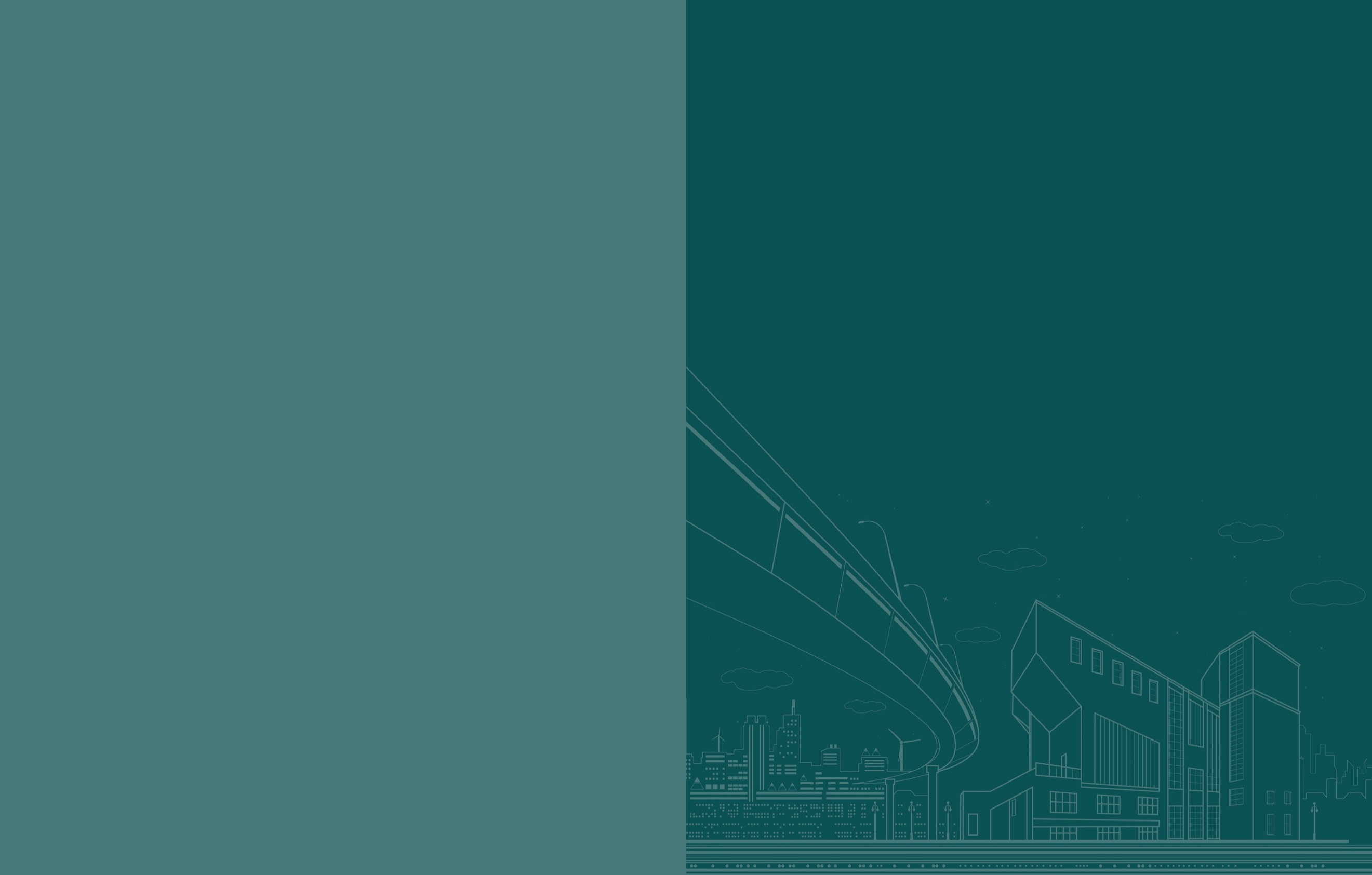 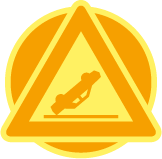 Připravovaná opatření
Jihočeský kraj
Křižovatka silnic I/20 a II/122, Nová Hospoda
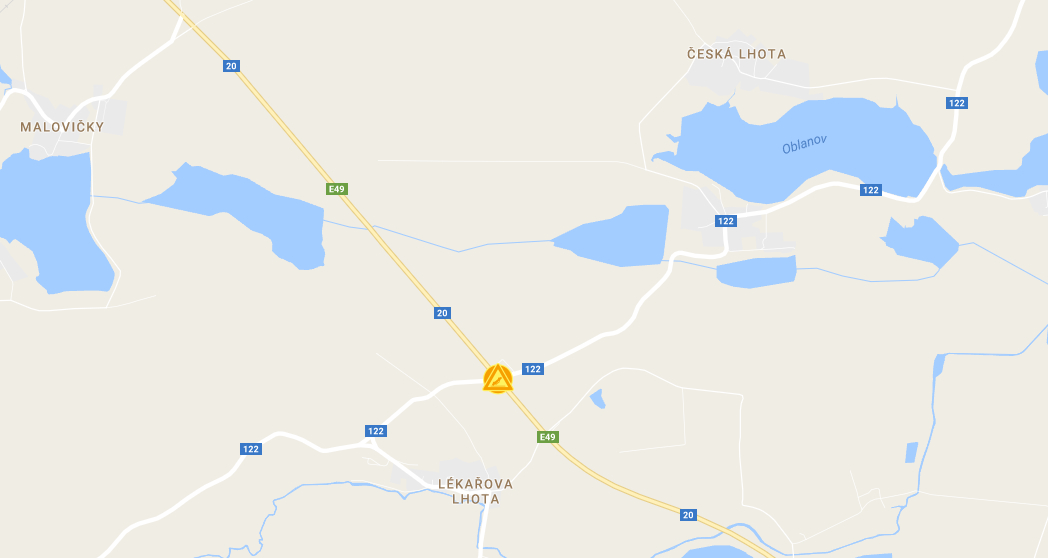 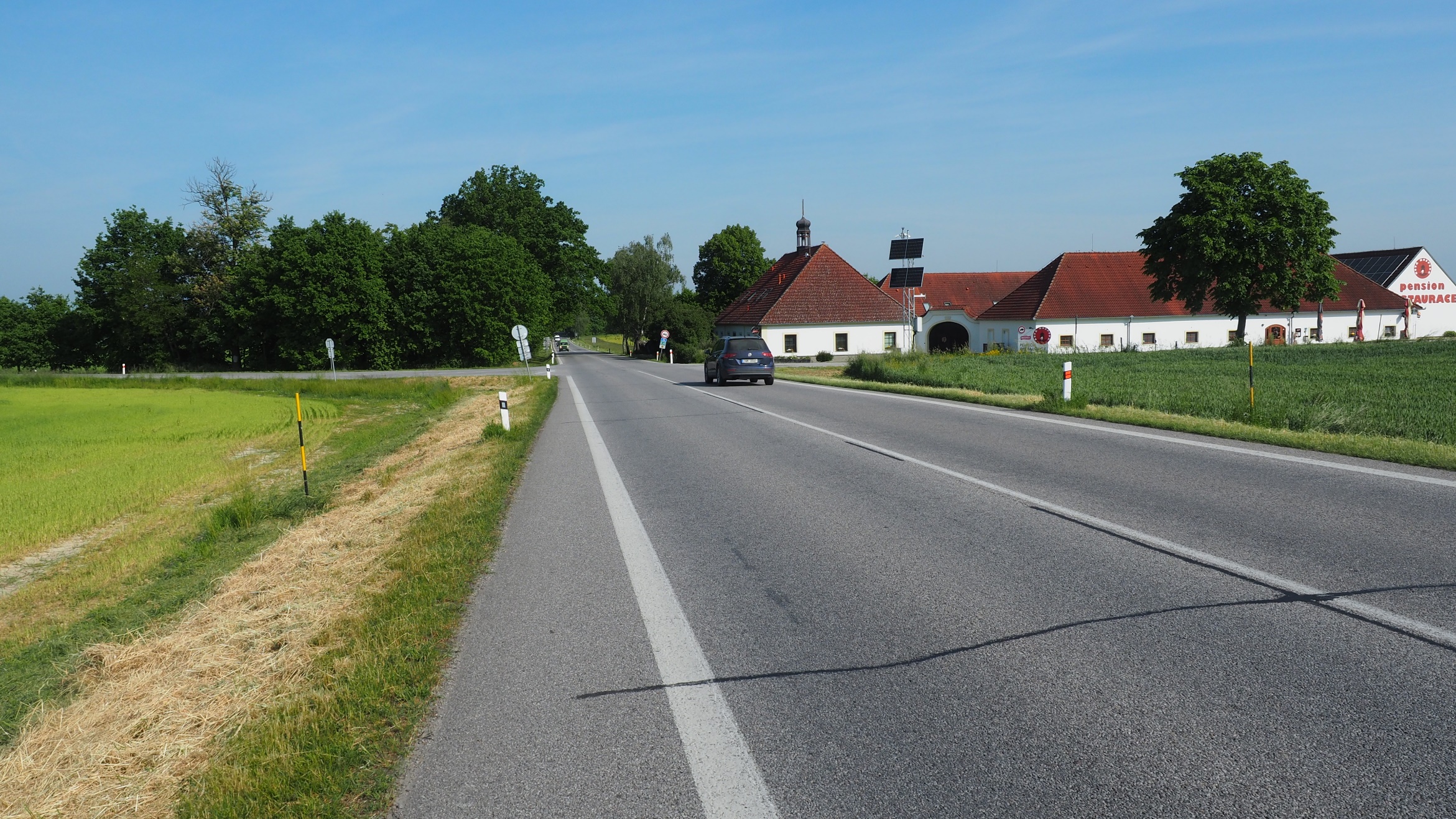 Rizikovost - absence přídatných jízdních pruhů, připojení vedl. větví provedeno s mírným odsazením a umělým nakolmením, pevné překážky v blízkosti komunikace, překážky v rozhledu, reklamní zařízení, sjezdy na sousední pozemky s kolmými čely propustků.
2016 – ŘSD na silnici I/20 nechalo zpracovat studii na rozšíření komunikace na počet pruhů 2+1. V rámci této studie bude řešena i tato křižovatka. Zatím není známo konkrétní řešení křižovatky.
2017 – křižovatka je ve studii na systém 2+1 řešena nakolmením vedlejších větví na hlavní komunikaci přidáním odbočovacích pruhů.
2018 – dle vyjádření ŘSD přidání odbočovacích pruhů není možné.
2019 – Byla provedena úprava VDZ a silnice je součástí PD na rozšíření 2+1, realizace 2022 až 2025.
2022 – Připravuje se dokumentace pro územní řízení.
2023 – Dokončena PD pro ÚR, realizace po roce 2025
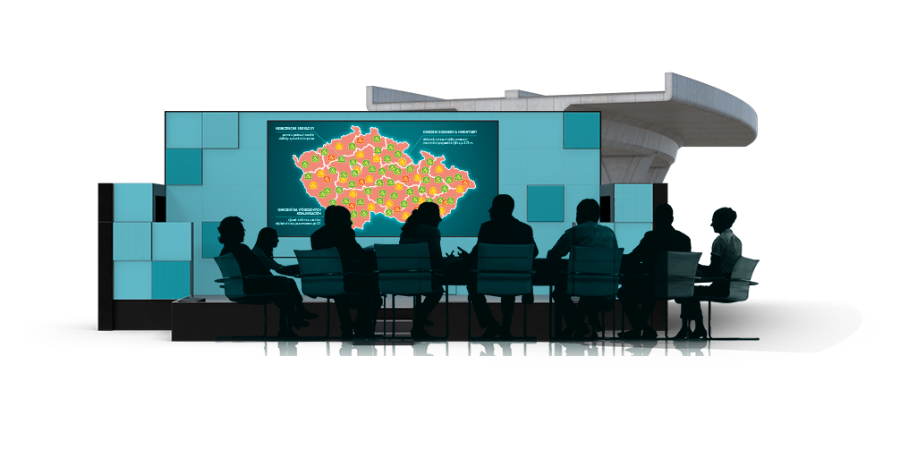 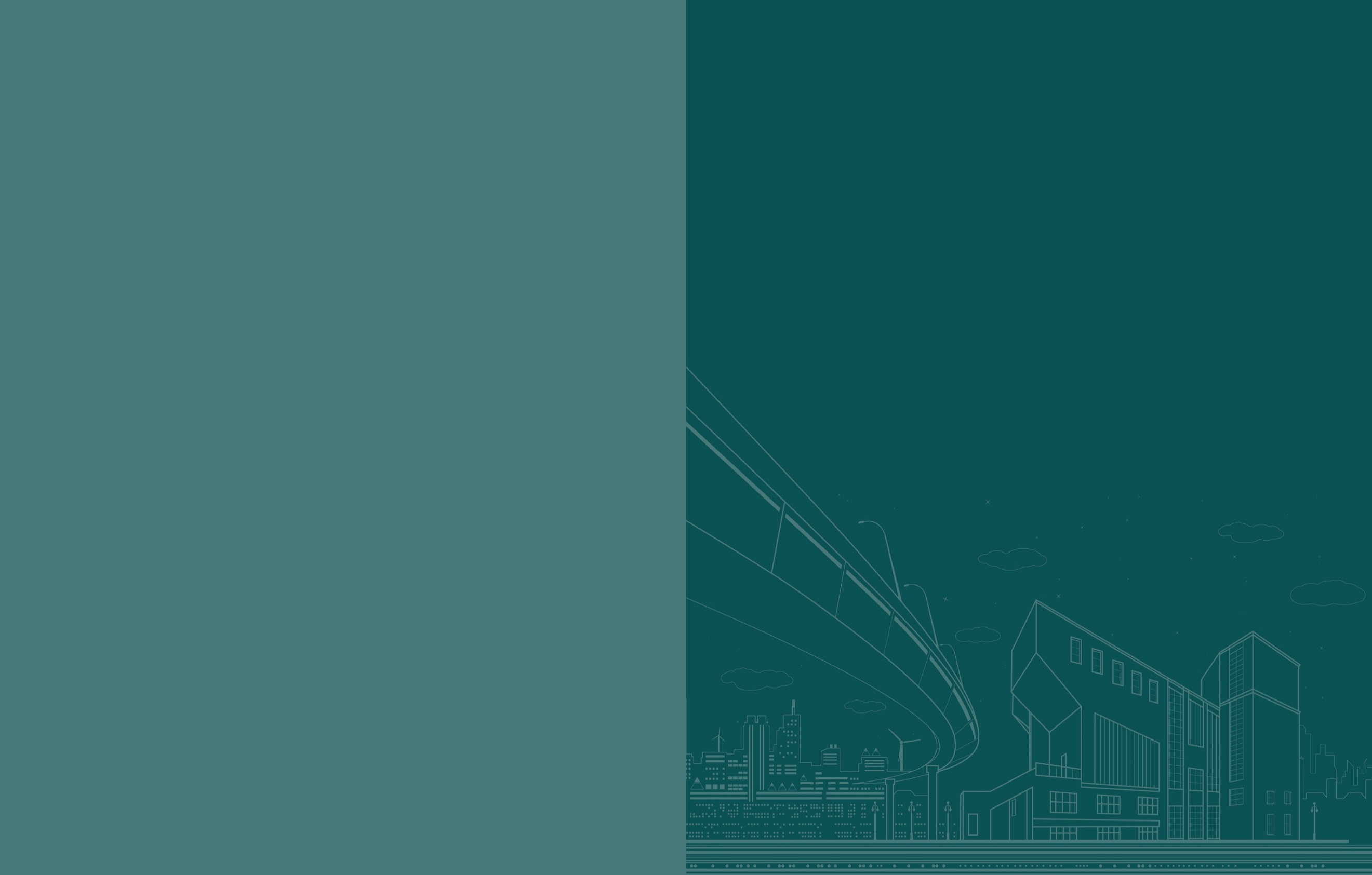 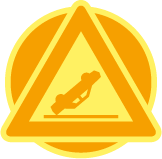 Připravovaná opatření
Jihočeský kraj
Úsek silnice I/34 u Horního Žďáru
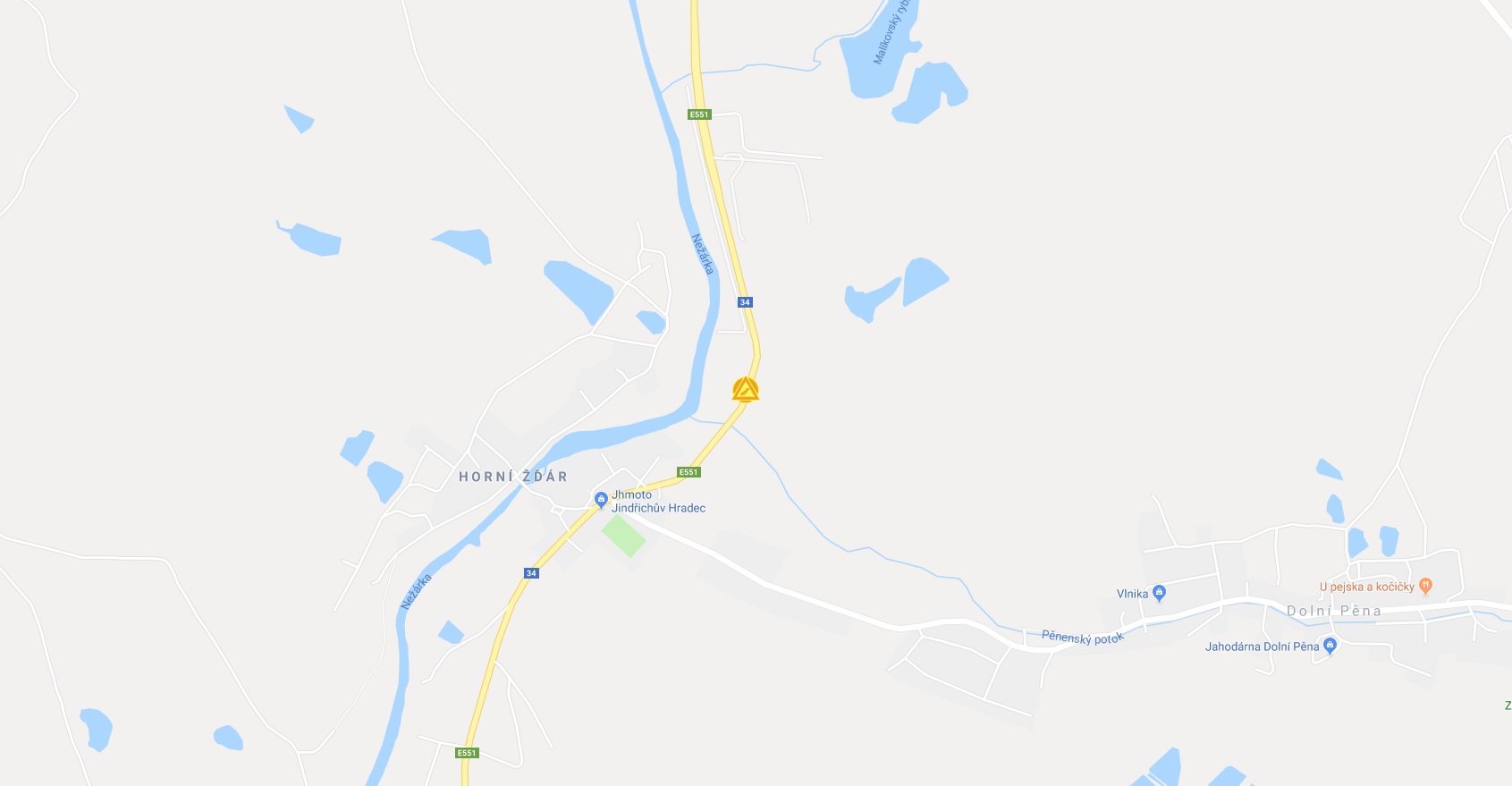 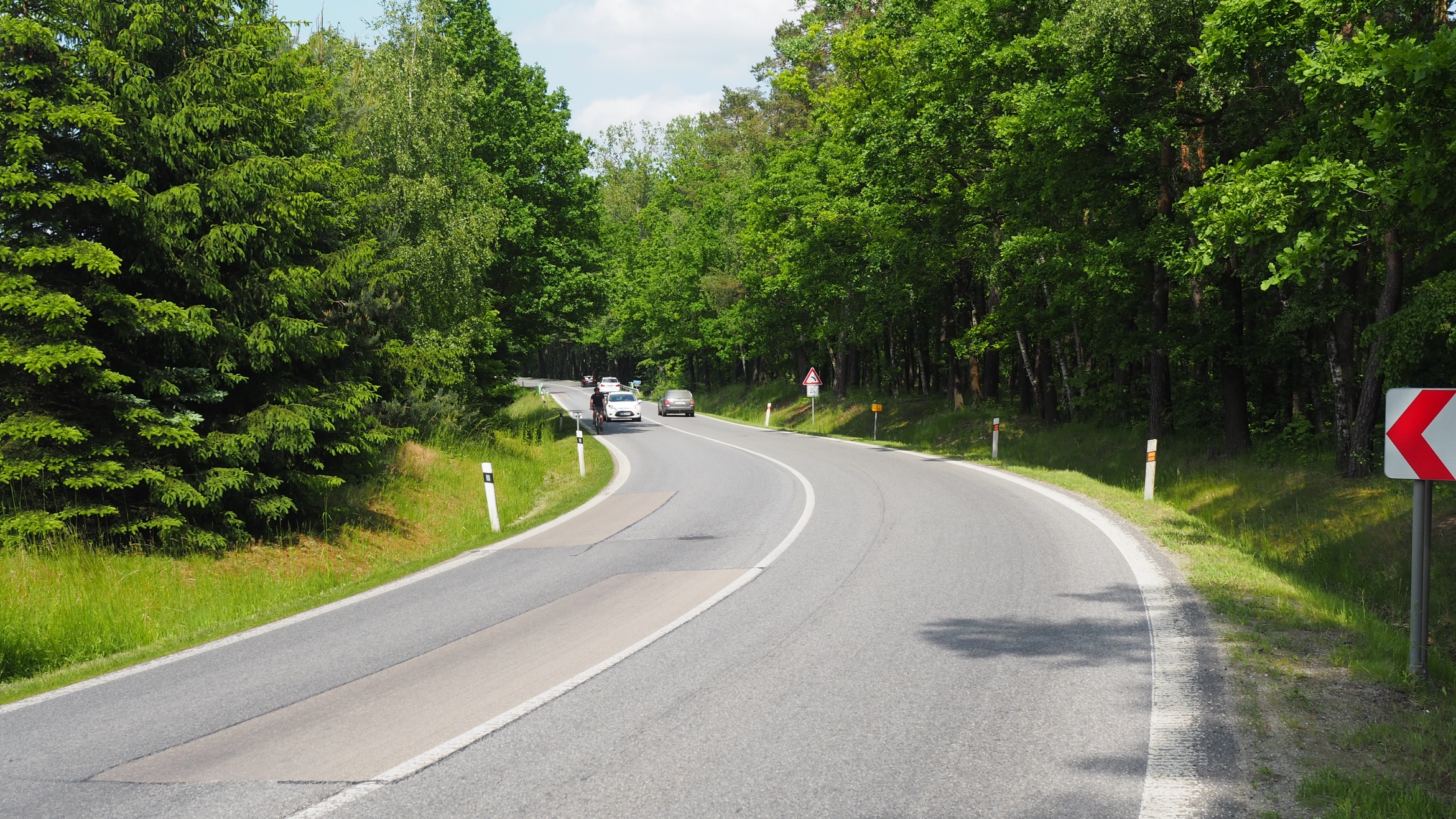 Rizikovost – Oblouky stejného smyslu malých poloměrů s mezi přímými úseky, vliv povětrnostních podmínek, návaznost přímého úseku.
2018 – ŘSD zpracovává studii místa, z které by měly vzejít dvě varianty řešení.  
2019 – možné zadání projektové dokumentace
2020 – Byla vybrána delší varianta řešení, momentálně jsou zde problémy s pozemky, které se v současné době řeší.  Zpracovává se PD a již v roce 2021 je možná realizace stavby.
2022- Snížená rychlost na 60 km/h , SDZ Z3, zpracovává se PD, problém s pozemky. 
2023 – Složitá majetkoprávní příprava
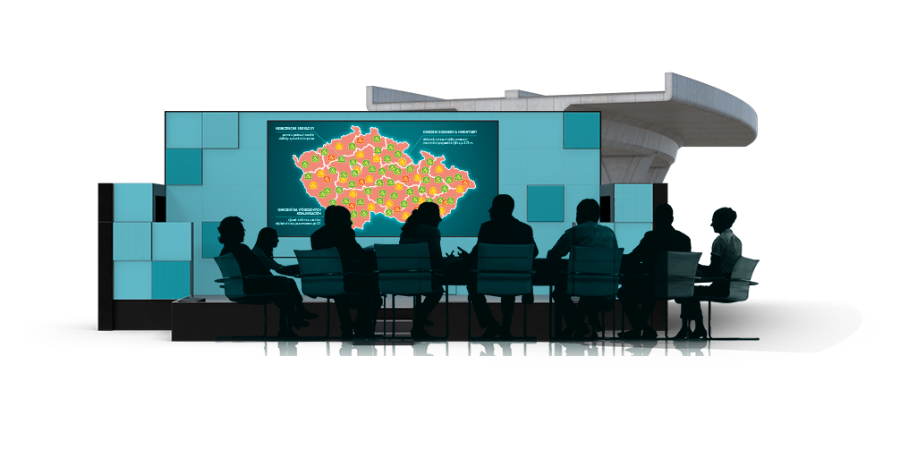 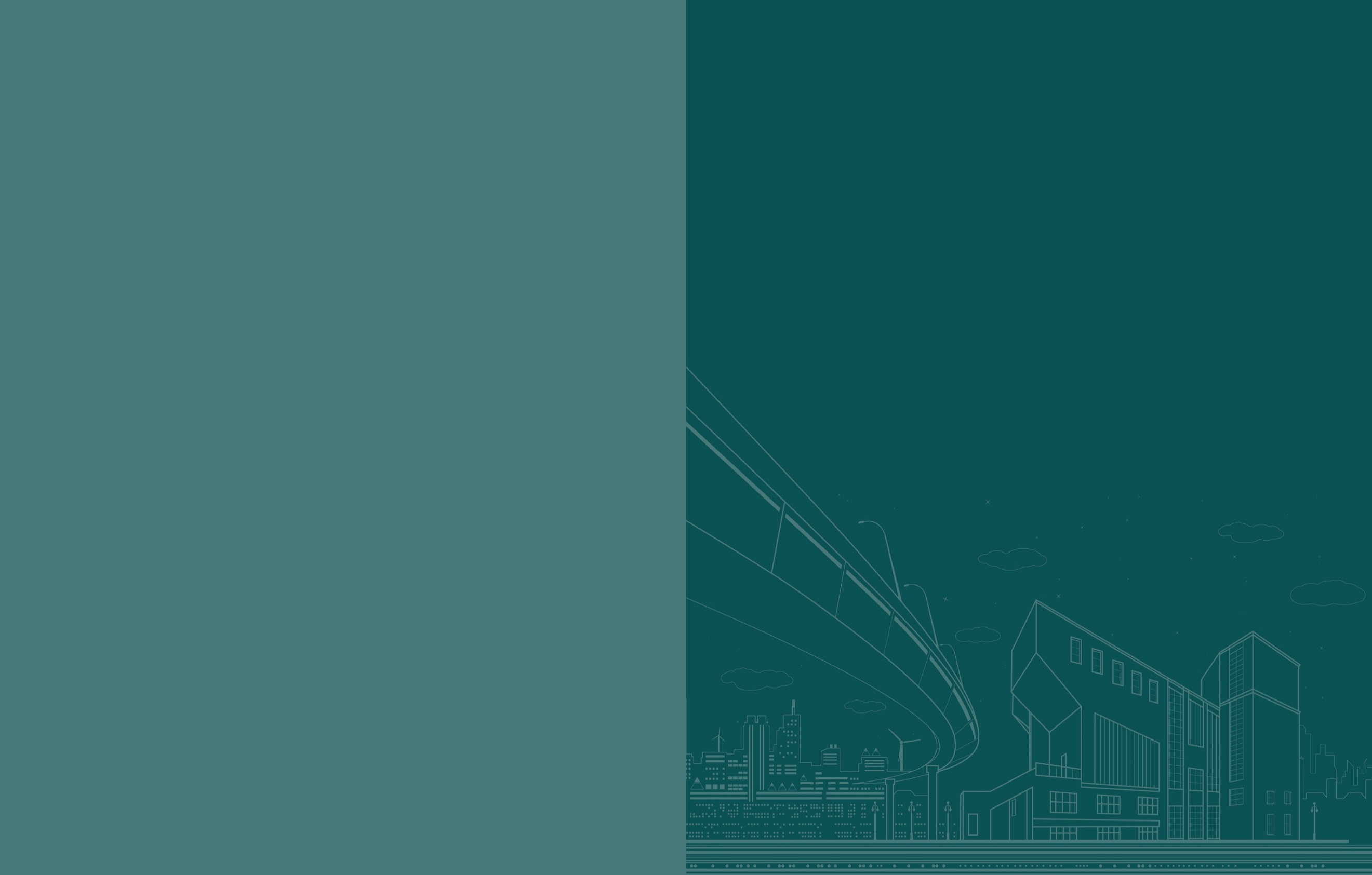 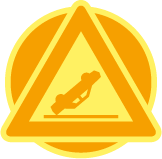 Připravovaná opatření
Jihočeský kraj
Úsek silnice I/4 u Nišovic
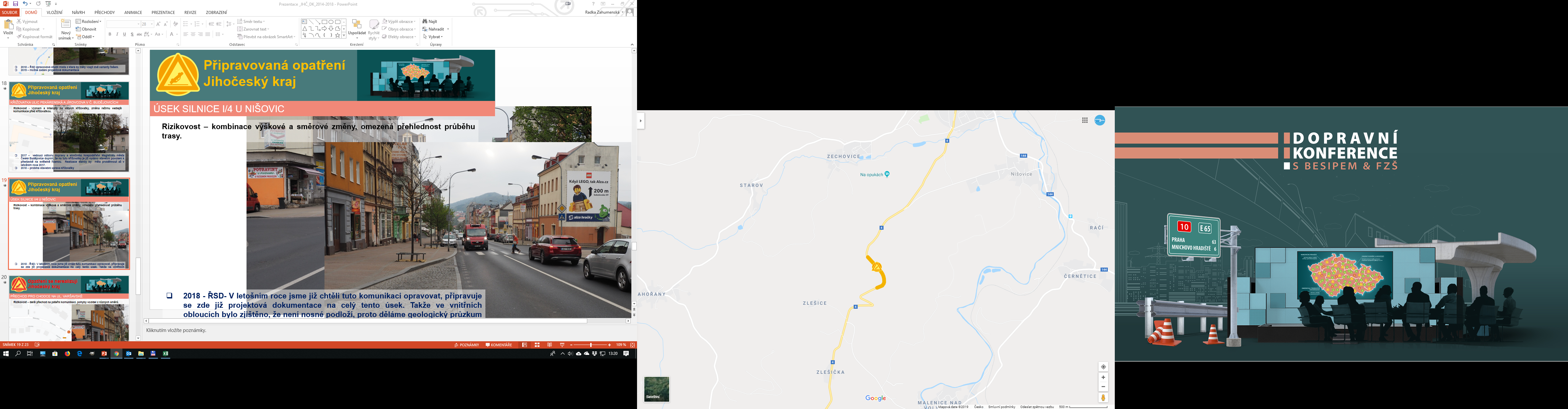 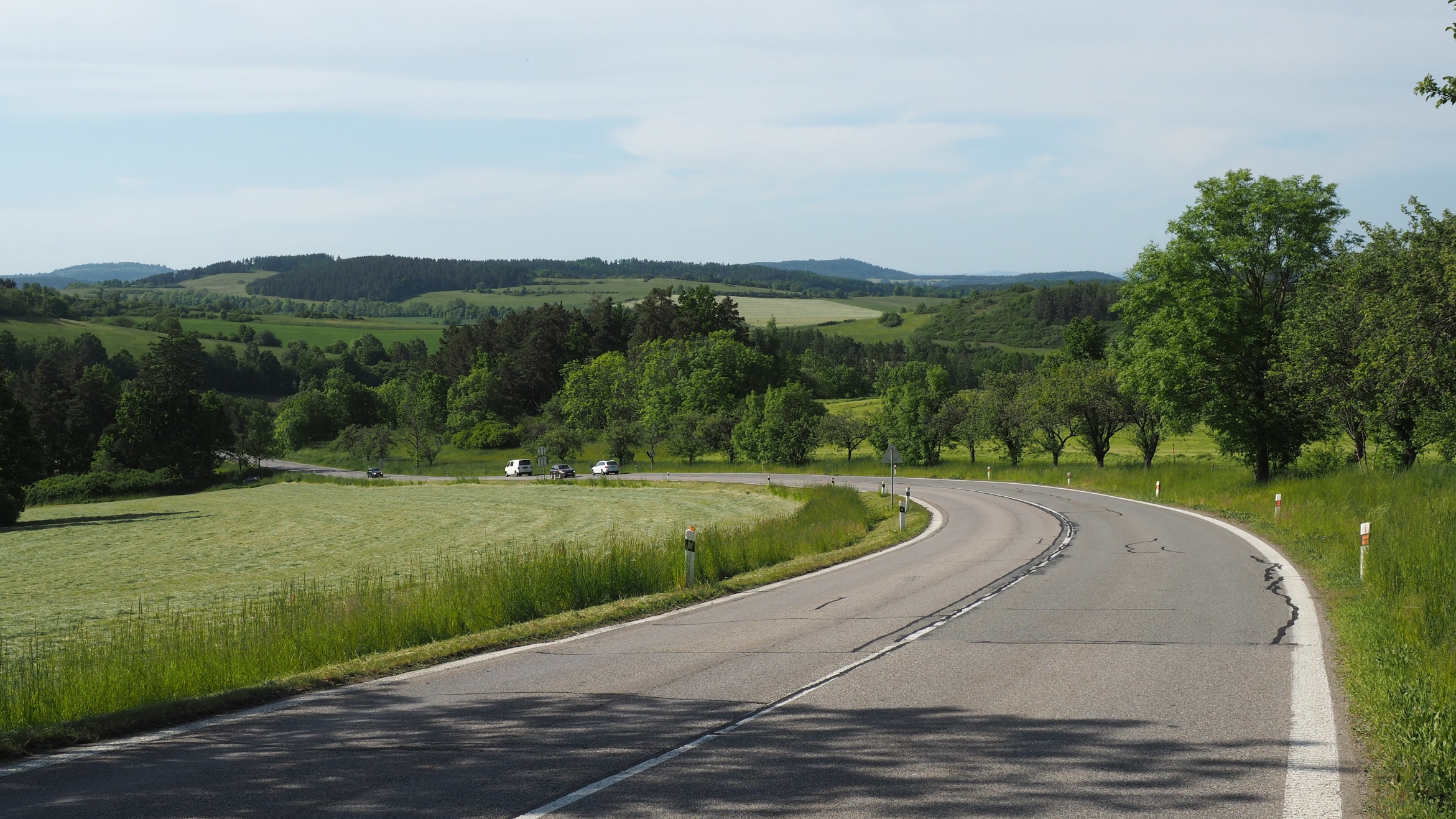 Rizikovost – kombinace výškové a směrové změny, omezená přehlednost průběhu trasy.
2018 - ŘSD- V letošním roce jsme již chtěli tuto komunikaci opravovat, připravuje se zde již projektová dokumentace na celý tento úsek. 
2019 – ŘSD byla zpracována PD na úpravu komunikace, došlo k připomínkování od dotčených obcí, probíhá jednání na další úpravě PD.
2022 – V roce 2022 došlo obnově živičného krytu, bude provedena BPU.
2023 – Zatím chybí provedení BPU
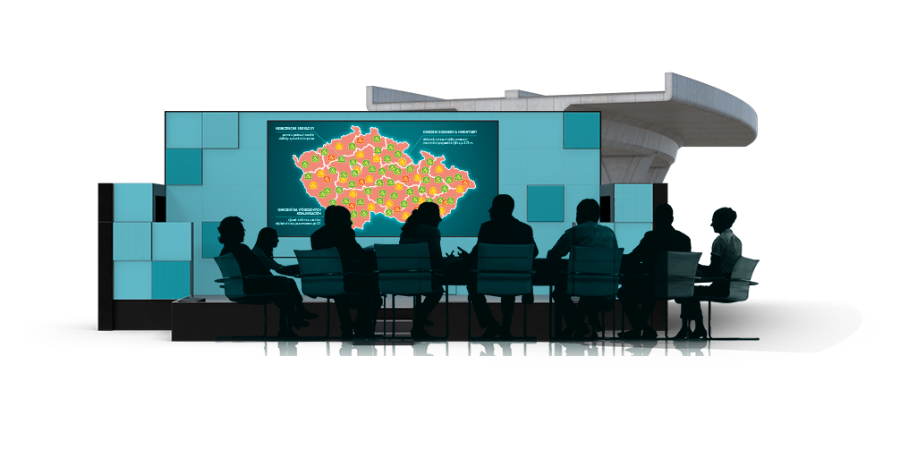 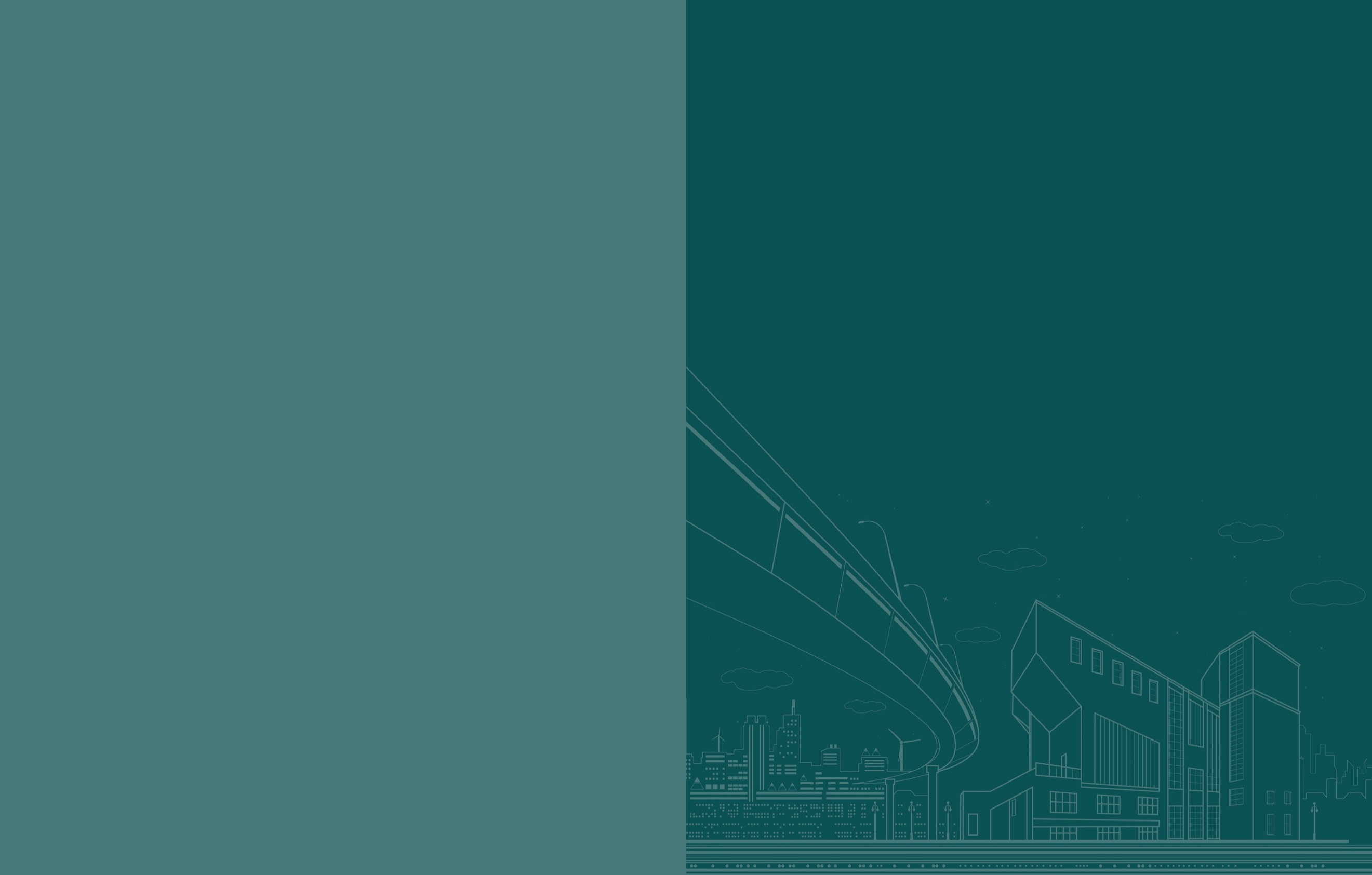 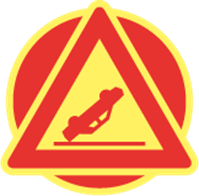 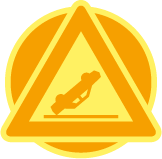 Připravovaná opatření
Jihočeský kraj
Křižovatka na I/20 u Protivína
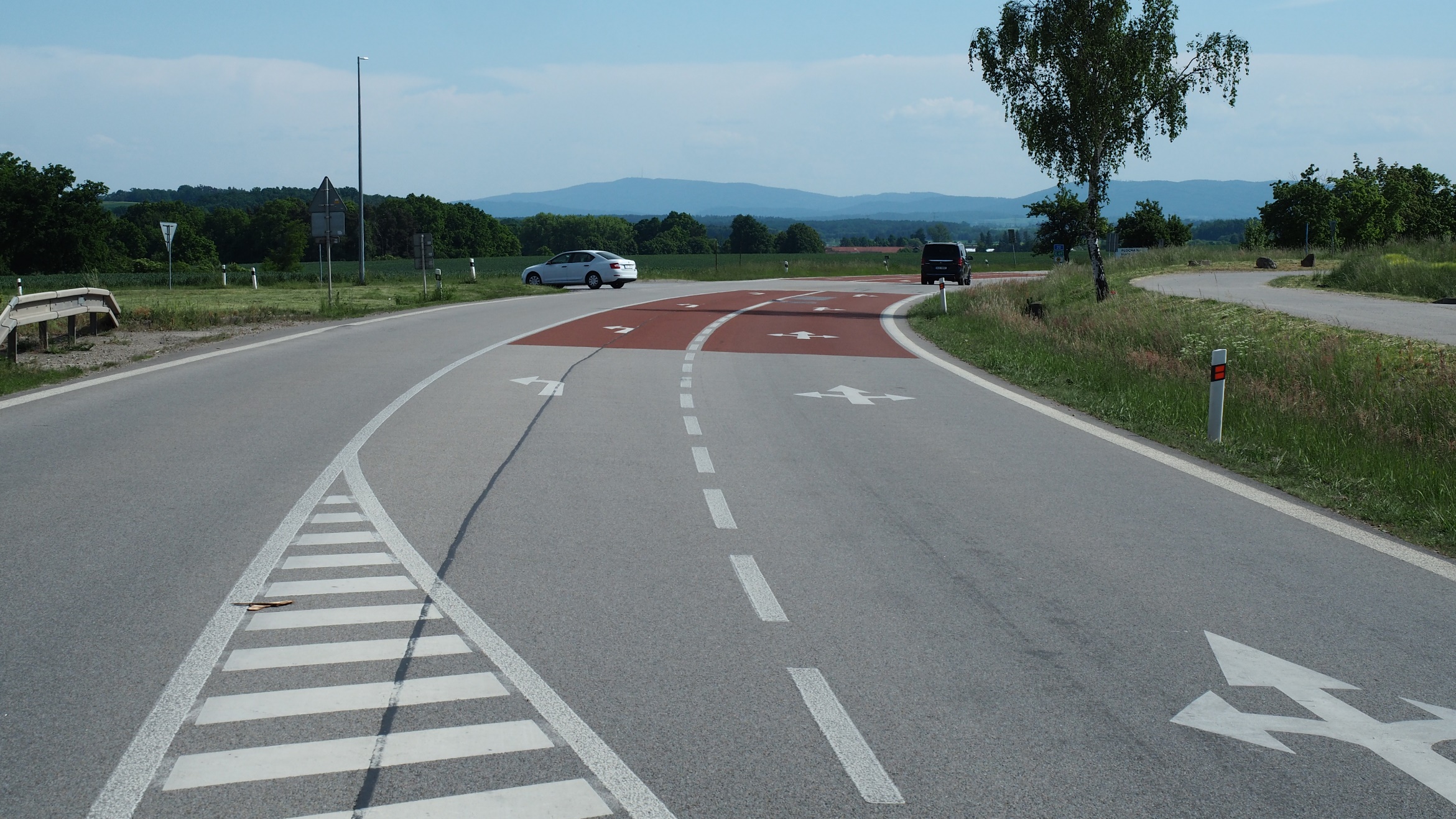 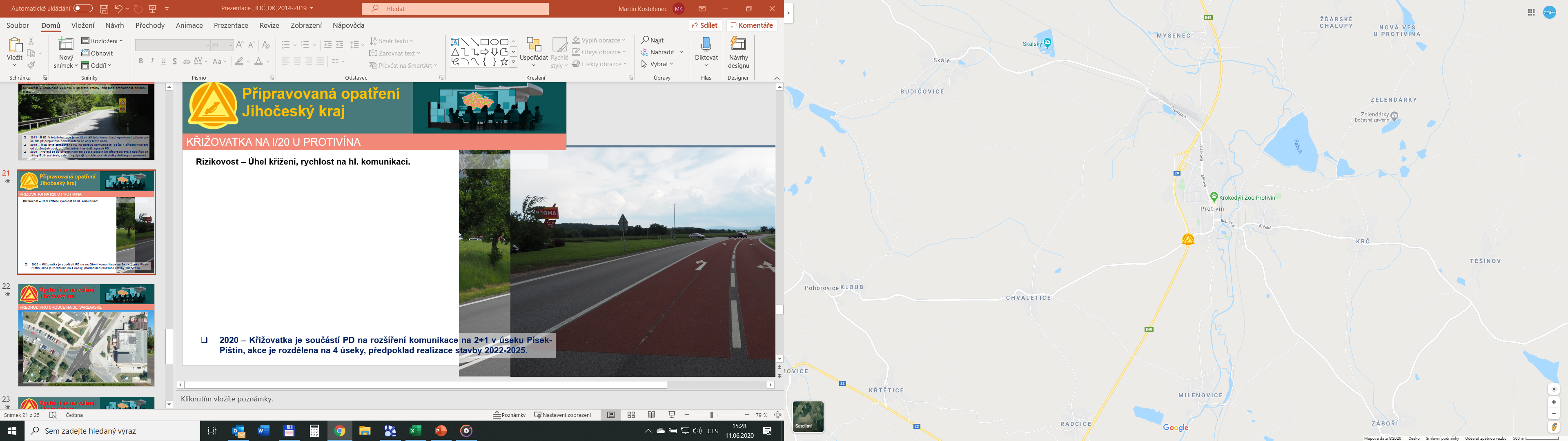 Rizikovost – Úhel křížení, rychlost na hl. komunikaci.
2022 – Křižovatka je součástí PD na rozšíření komunikace na 2+1 v úseku Písek-Pištín, akce je rozdělena na 4 úseky, předpoklad realizace stavby 2022-2025.
2023 – V 2/2023 dokončen koncept DSP, realizace se předpokládá po roce 2025
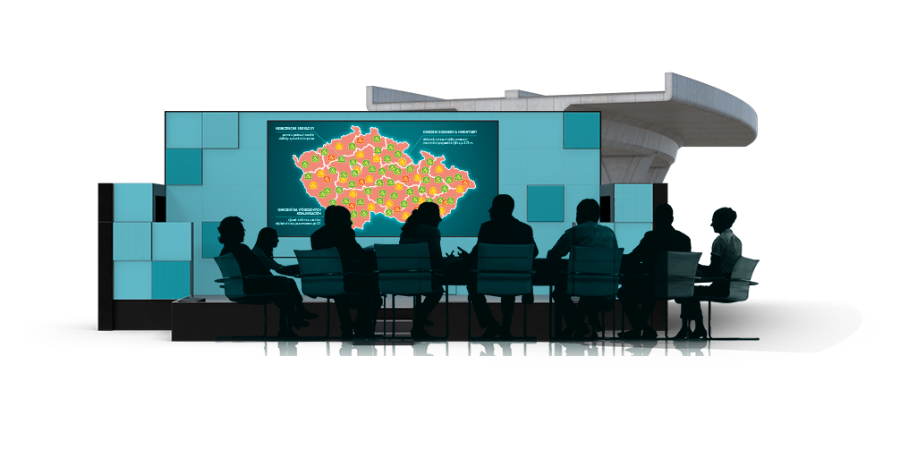 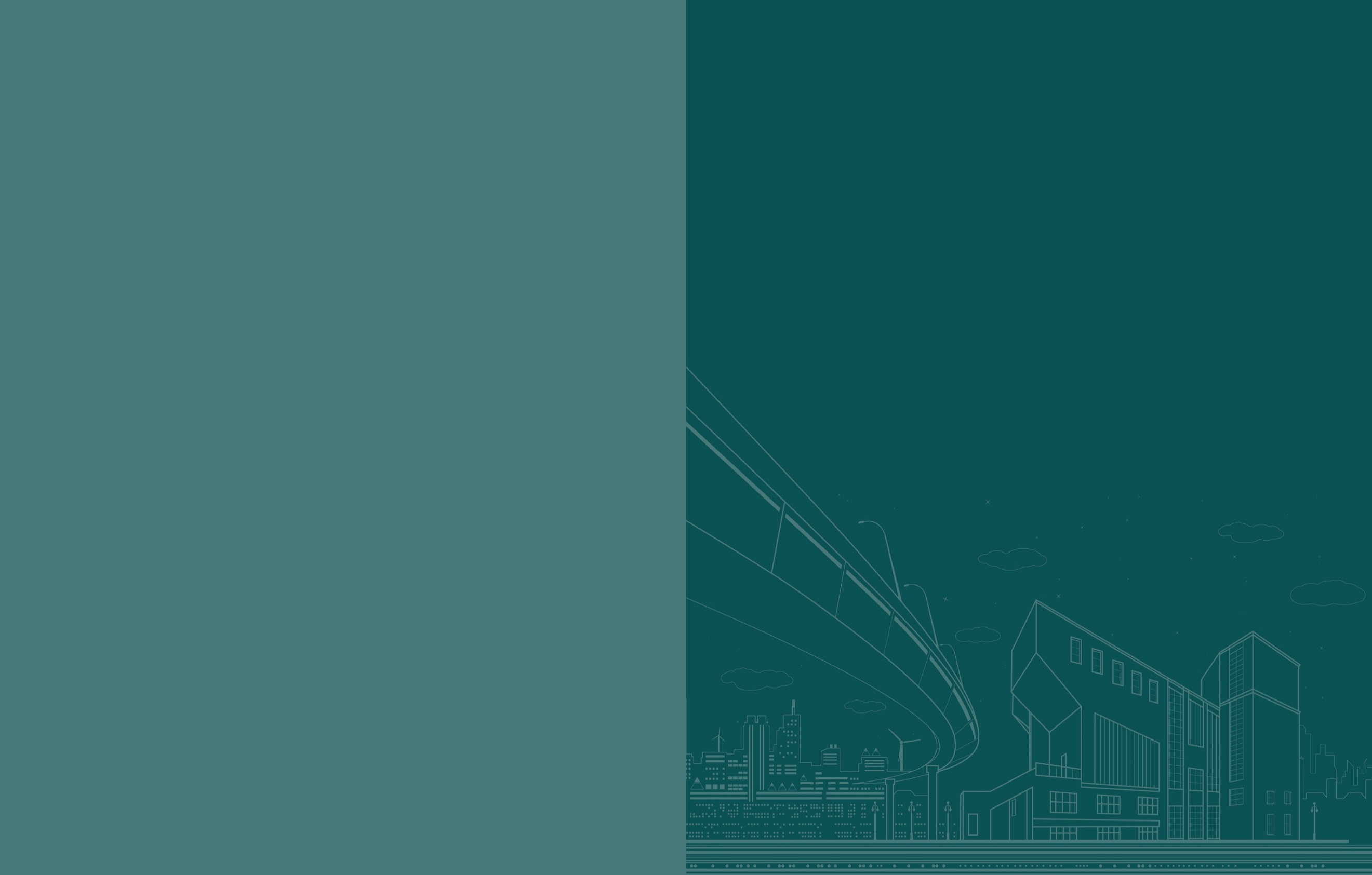 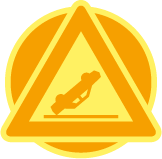 Připravovaná opatření
Jihočeský kraj
Úsek silnice II/163 u Jenína
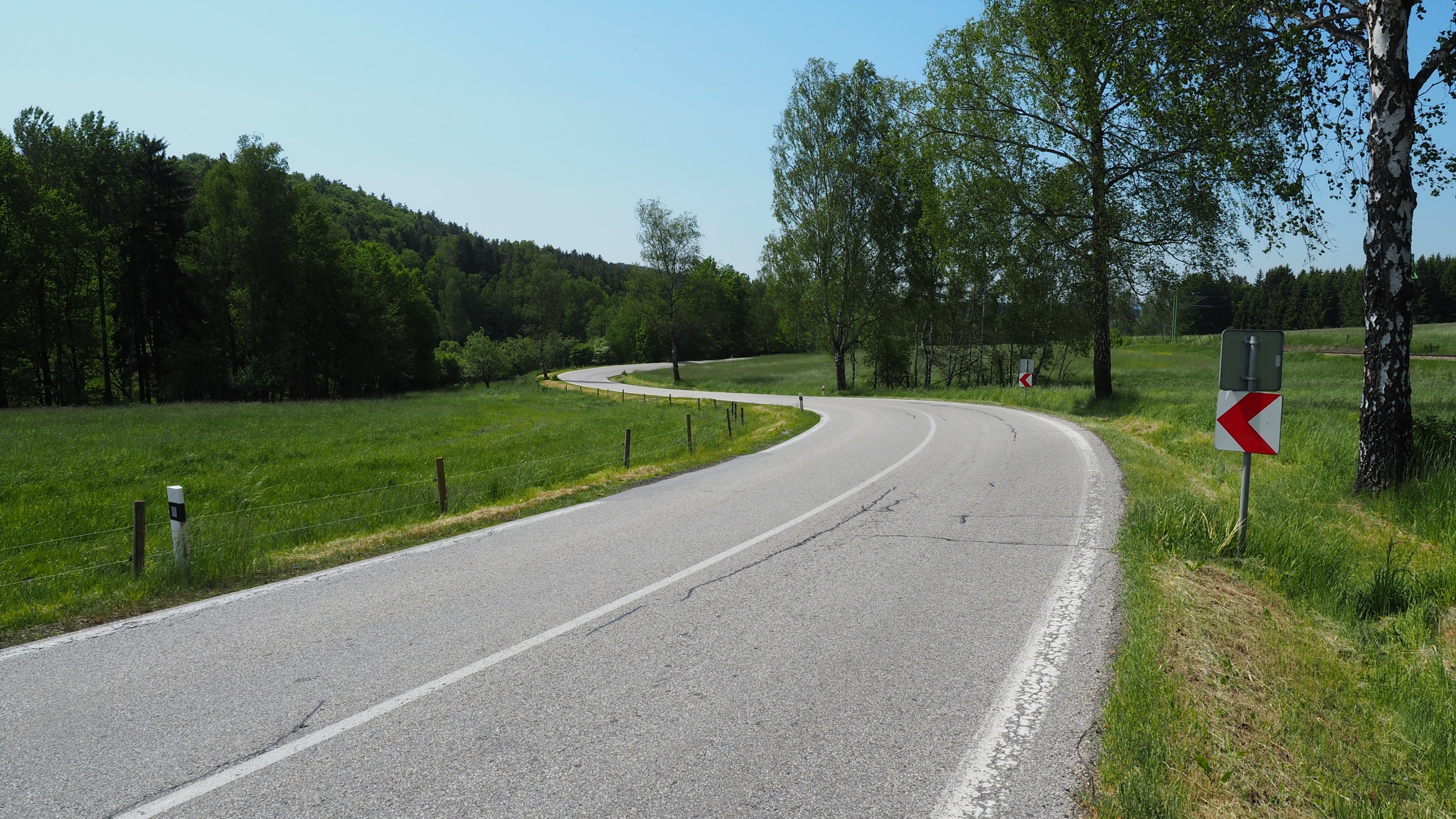 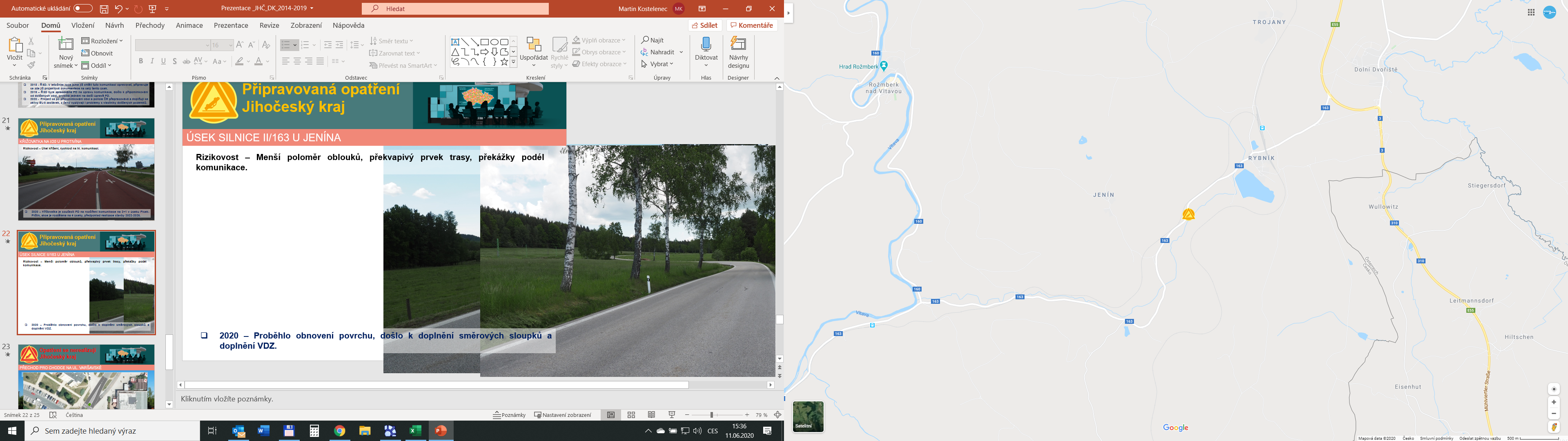 Rizikovost – Menší poloměr oblouků, překvapivý prvek trasy, překážky podél komunikace.
2020 – Proběhlo obnovení povrchu, došlo k doplnění směrových sloupků a doplnění VDZ.
2022 – Proběhne narovnání úseku připravuje se PD. 
2023 – Zpracování PD zatím nebylo zadáno
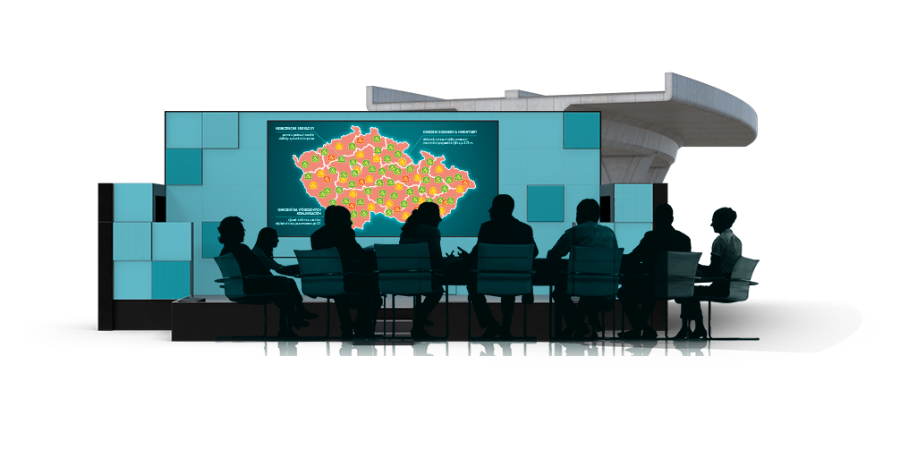 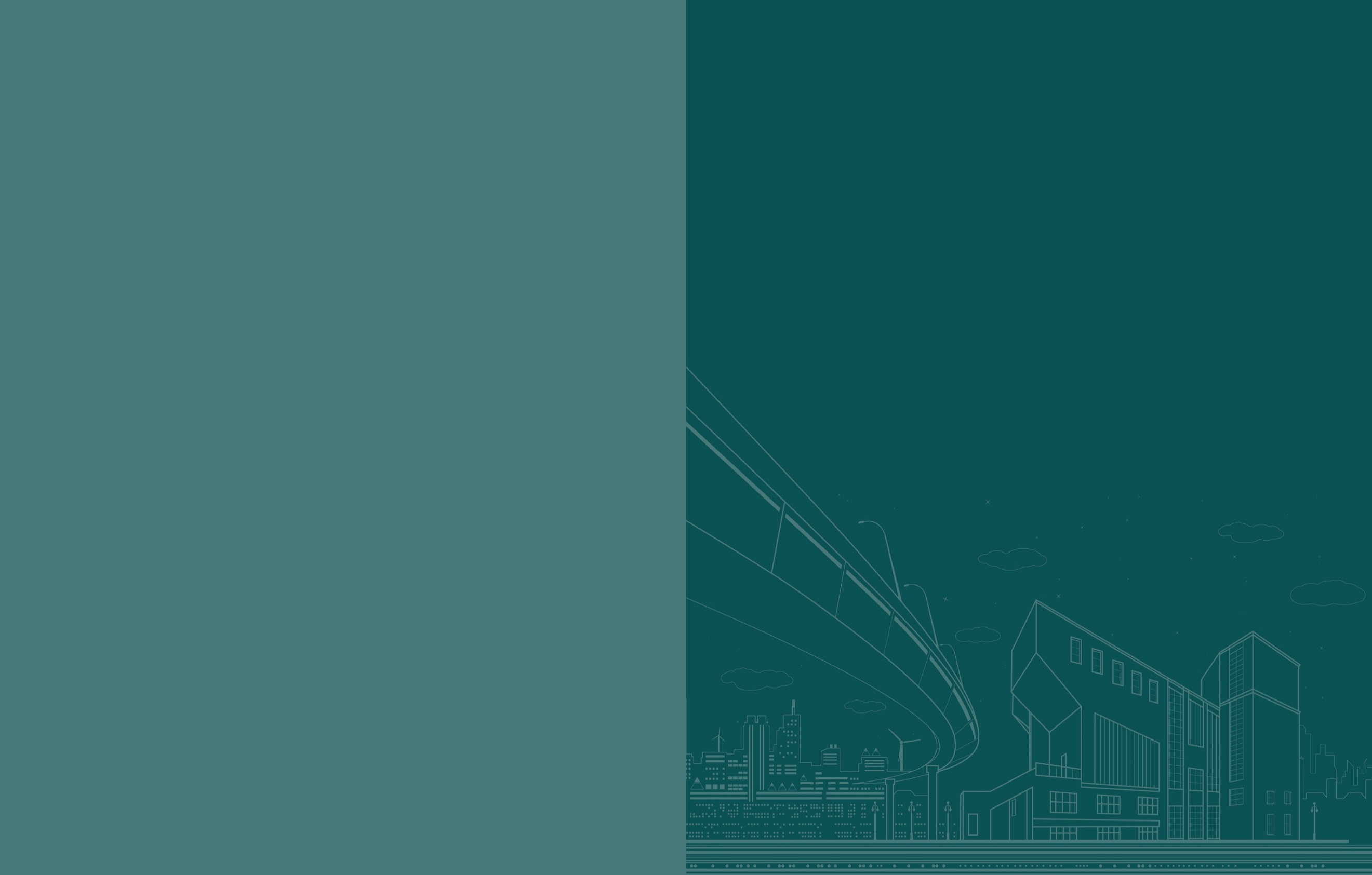 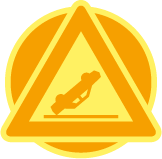 Připravovaná opatření
Jihočeský kraj
Úsek silnice II/141 u Prachatic
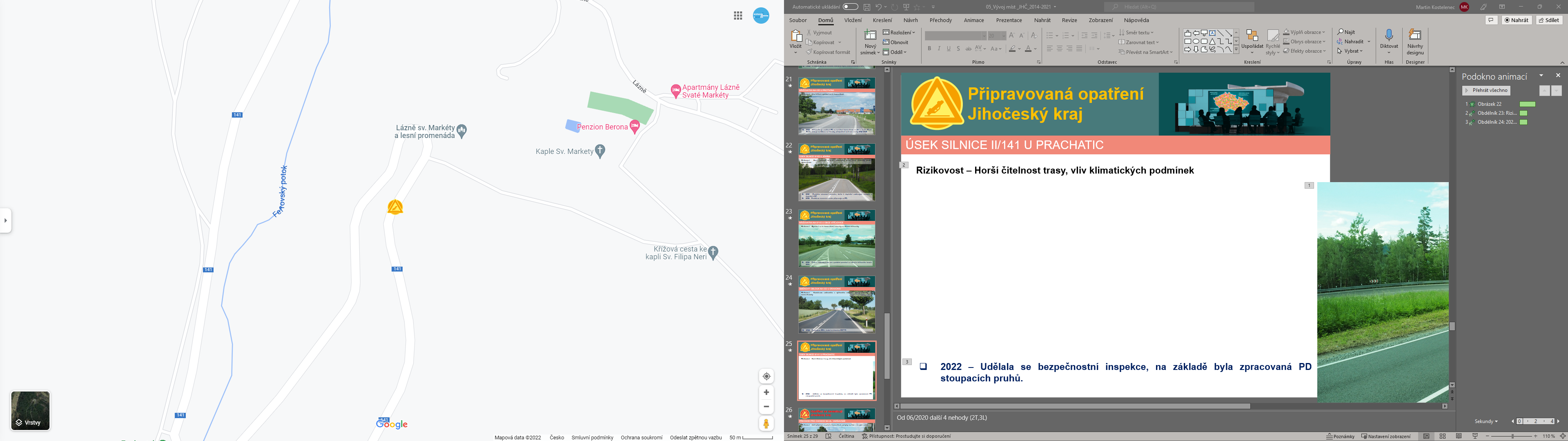 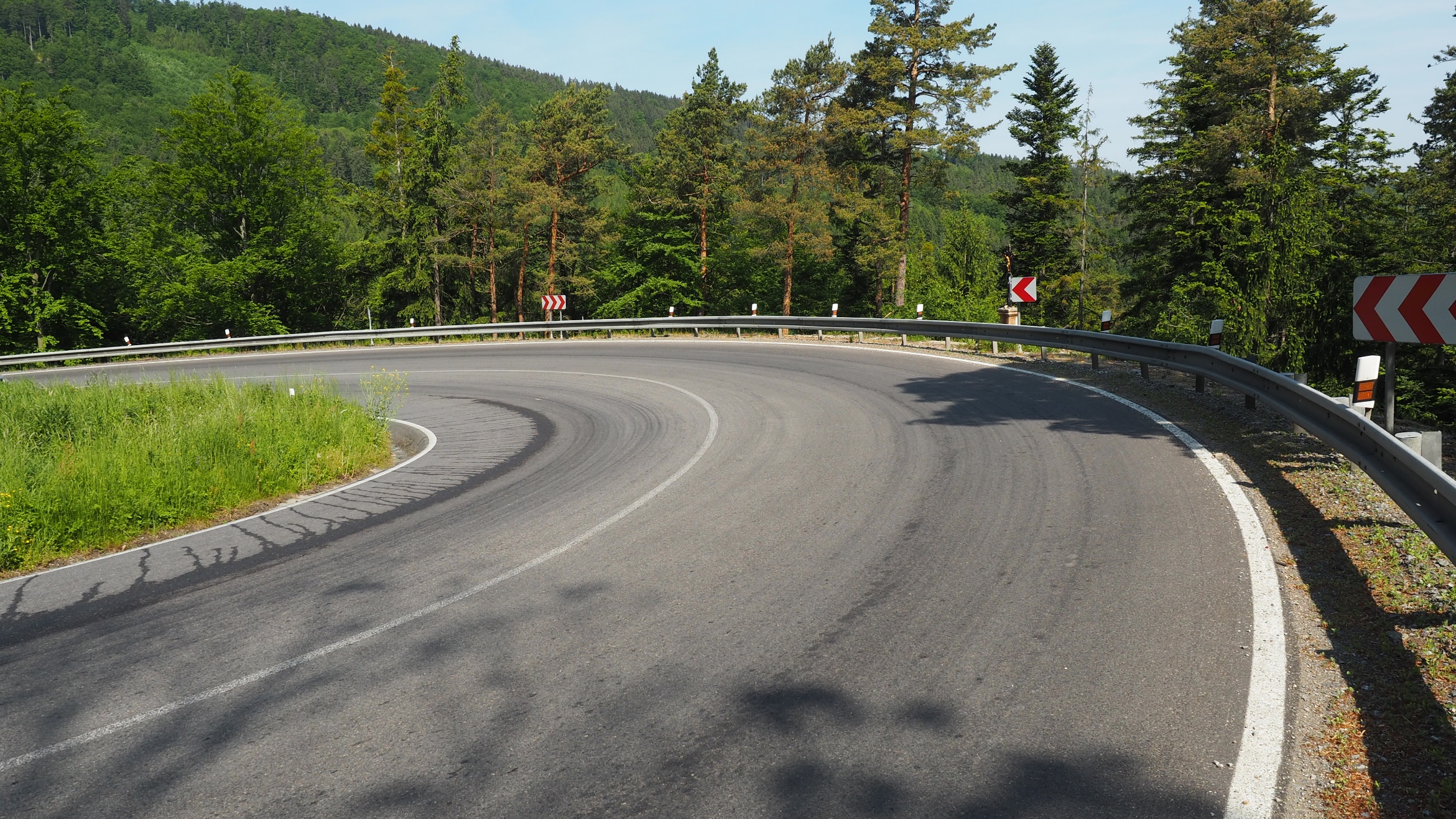 Rizikovost – Horší čitelnost trasy, vliv klimatických podmínek
2022 – Byla provedena bezpečnostní inspekce, na základě byla zpracovaná PD stoupacích pruhů. 
2023 – Beze změny, uvažuje se o doplnění směrových značek
[Speaker Notes: Od 06/2020 další 4 nehody (2T,3L)]
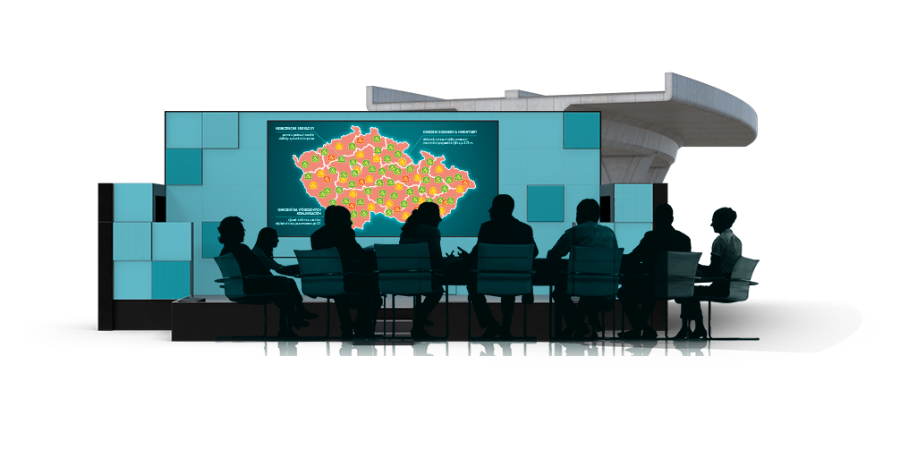 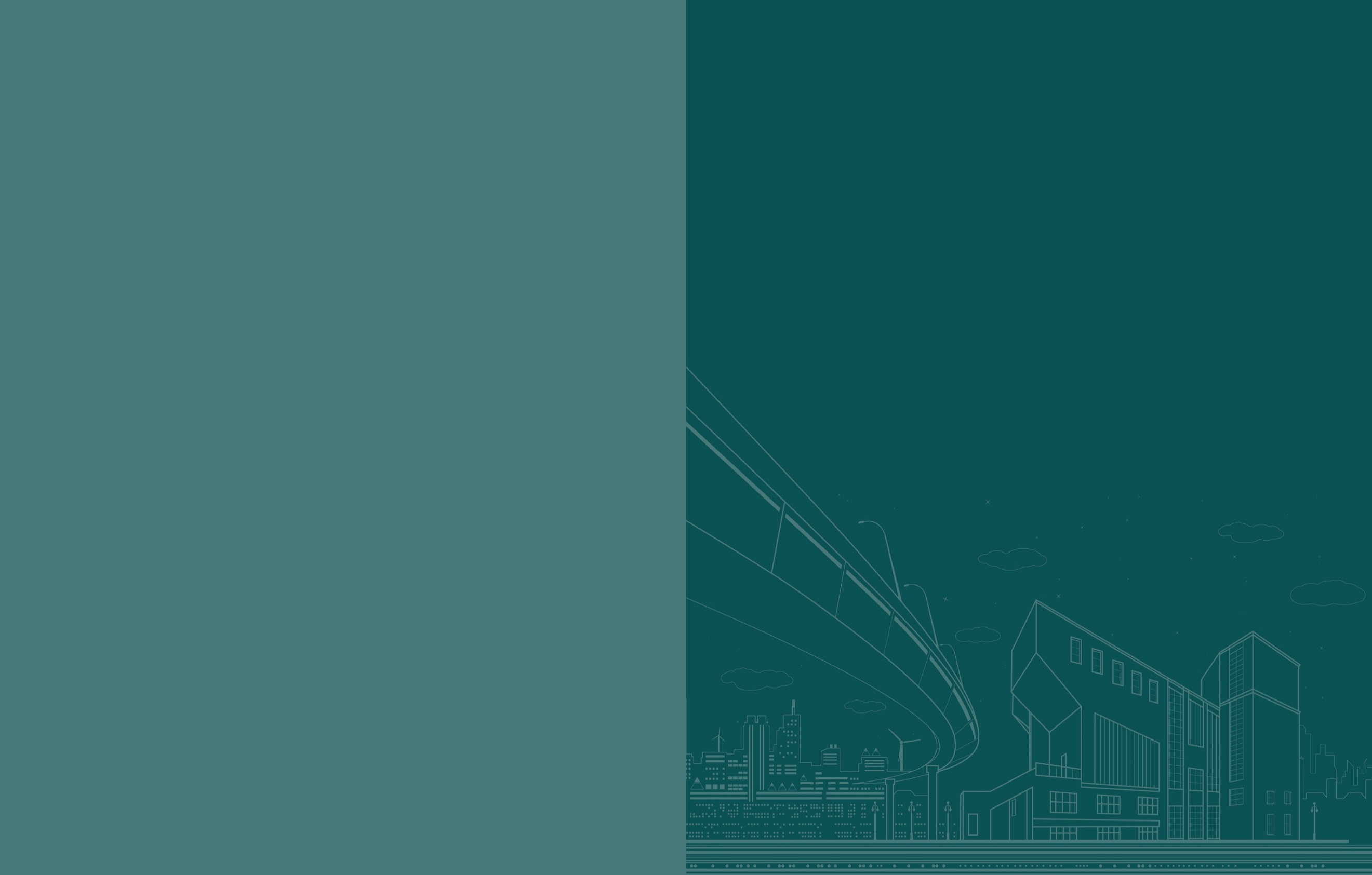 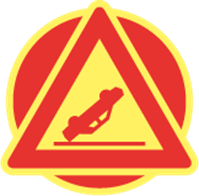 Opatření se nerealizují
Jihočeský kraj
Přechod pro chodce na ul. Varšavské
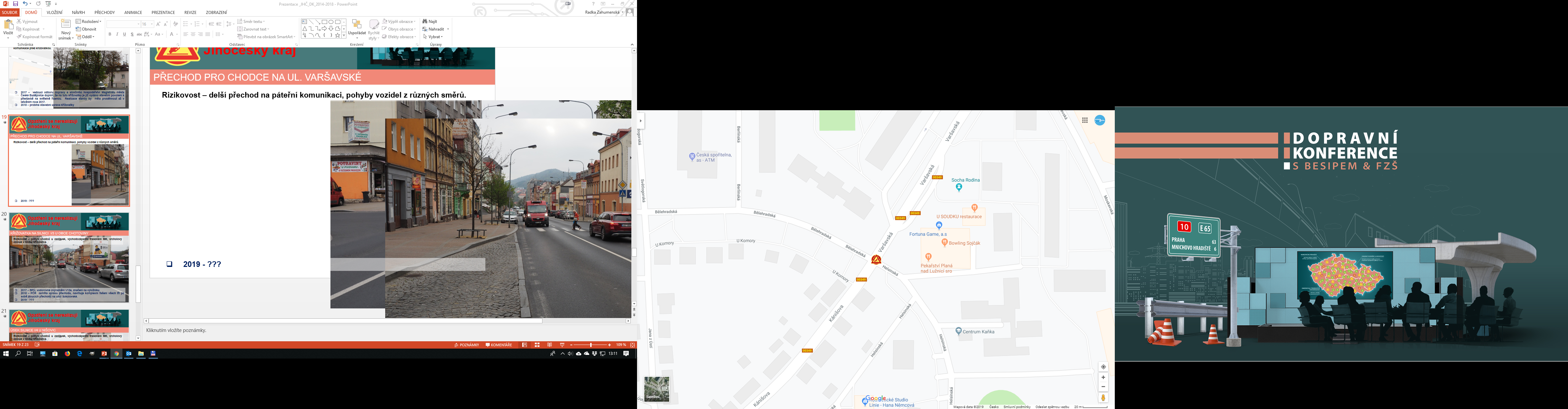 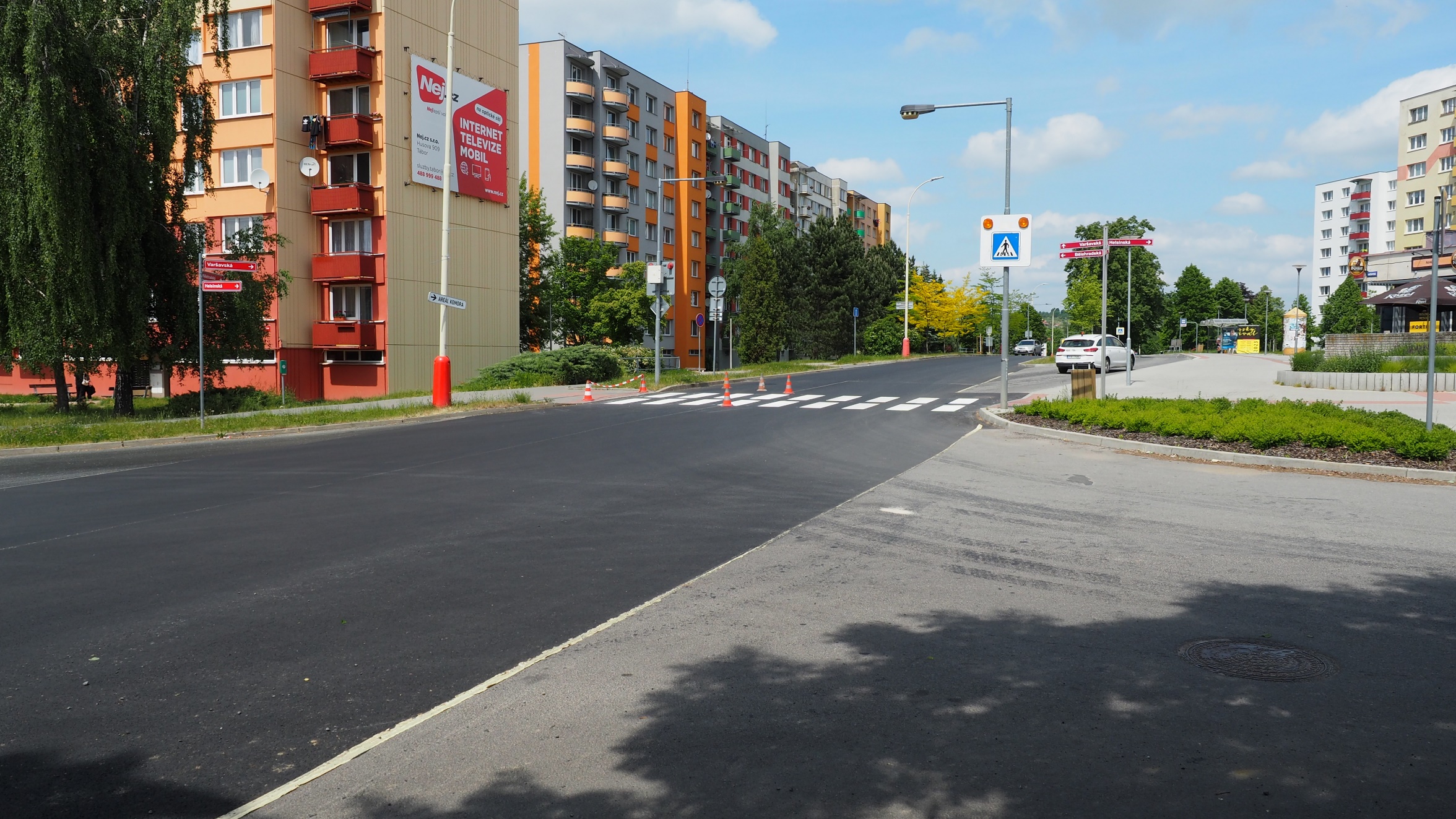 Rizikovost – delší přechod na páteřní komunikaci, pohyby vozidel z různých směrů.
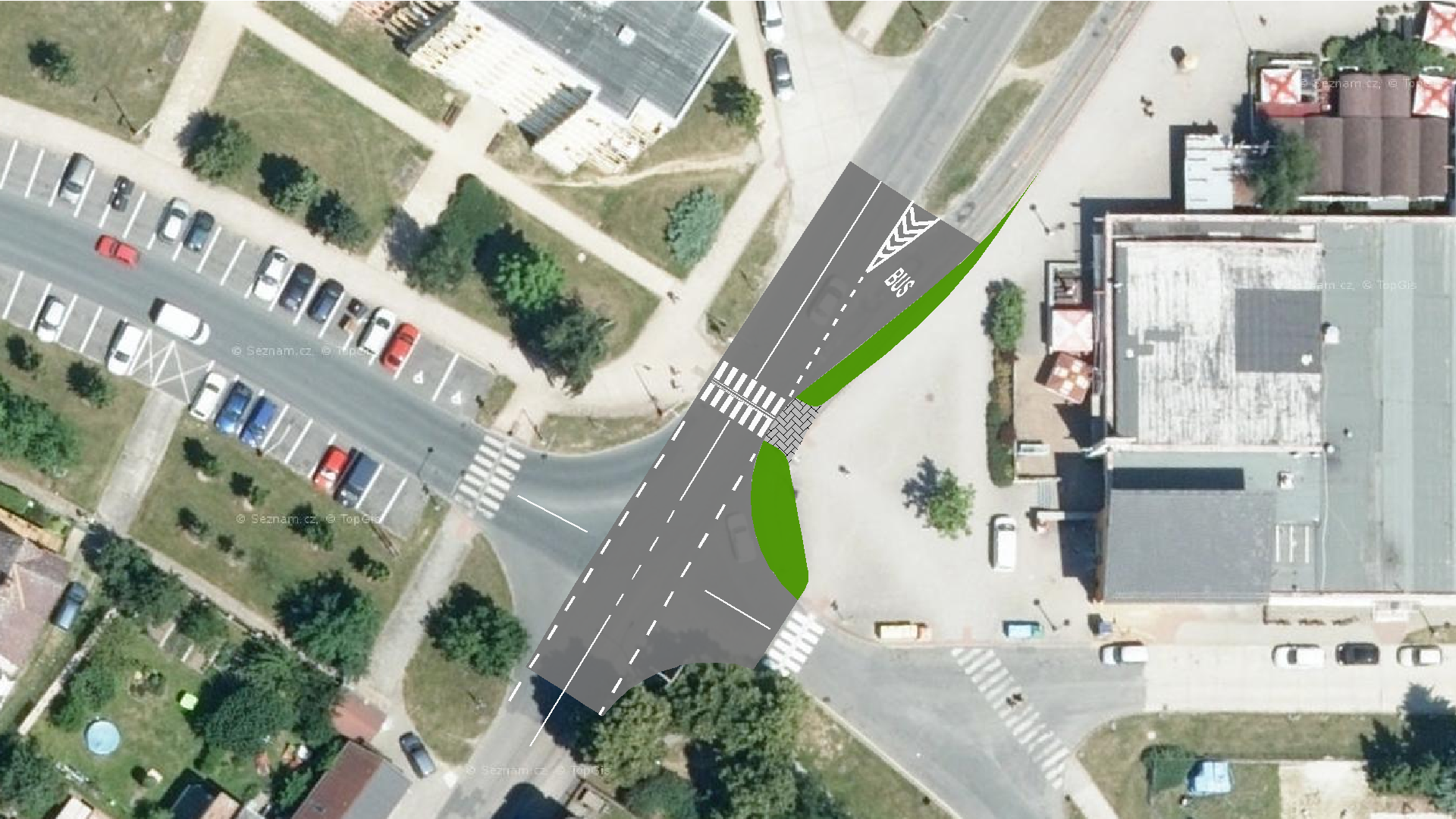 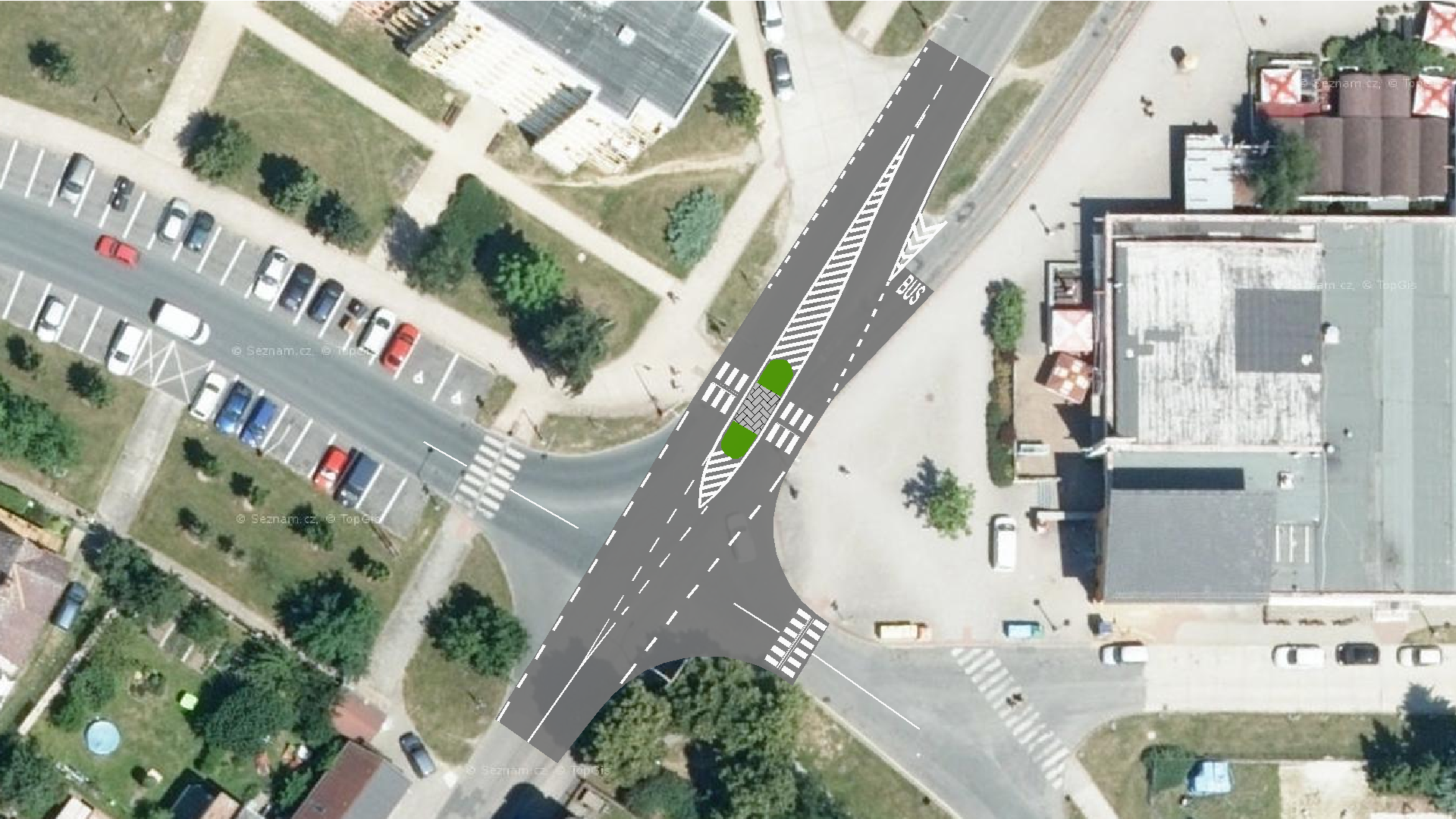 2021 - ??
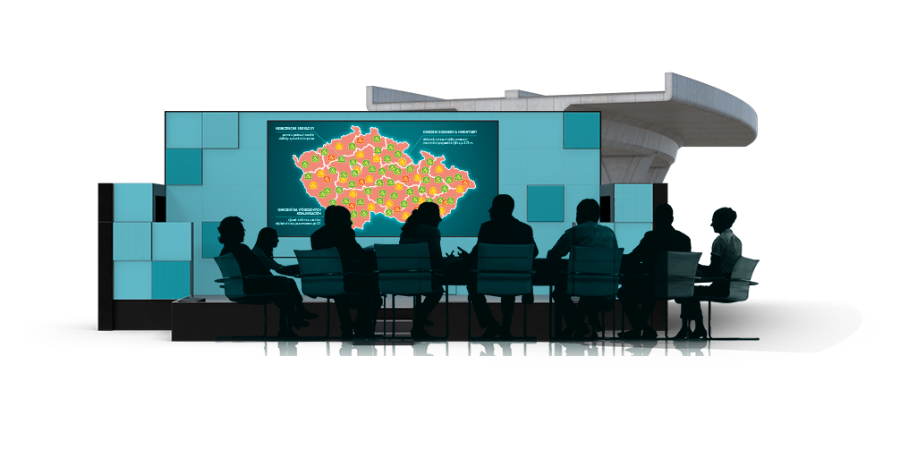 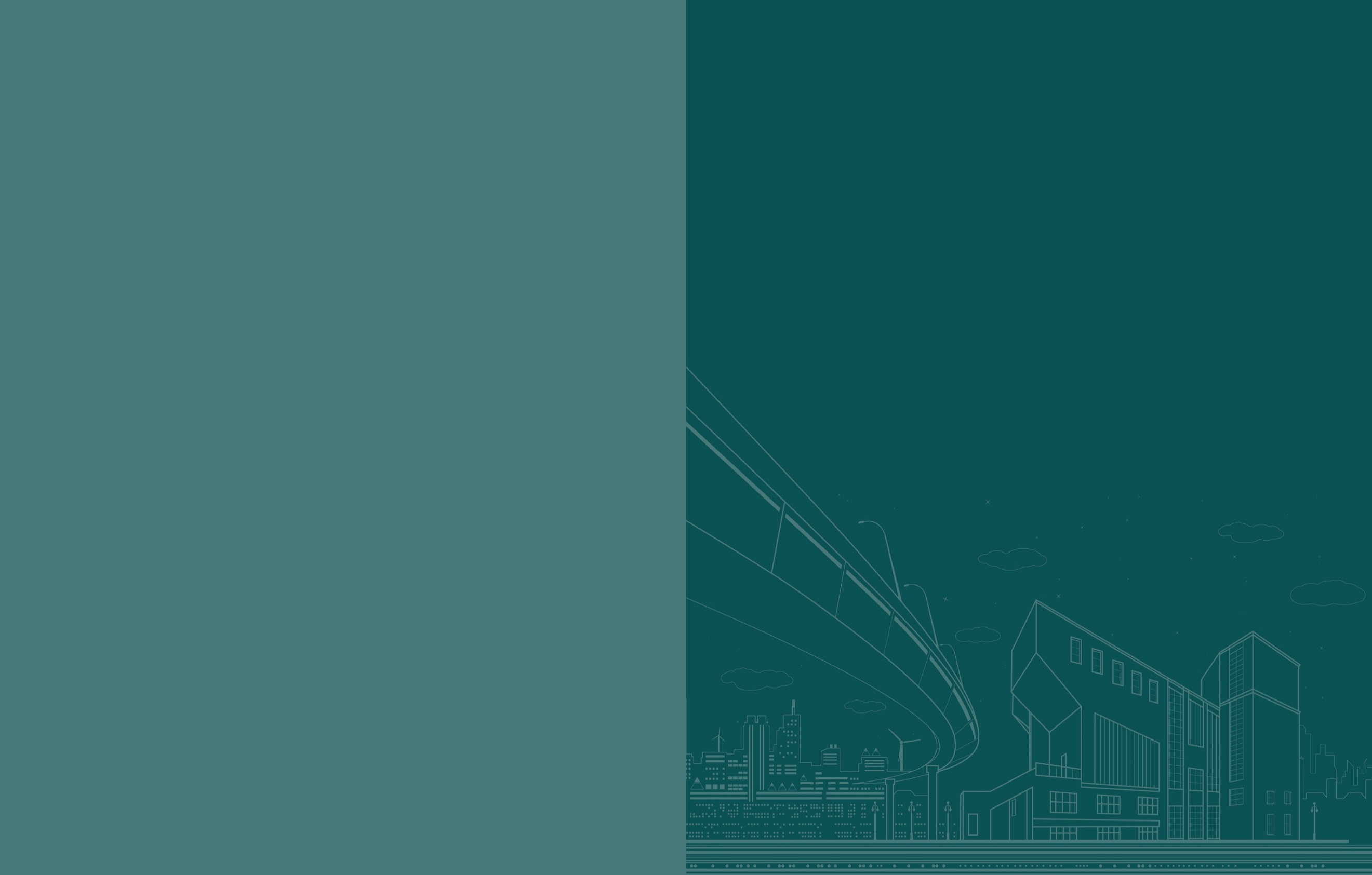 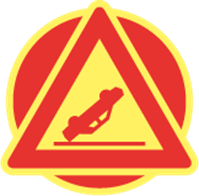 Opatření se nerealizují
Jihočeský kraj
Úsek silnice II/159 u obce Tálín
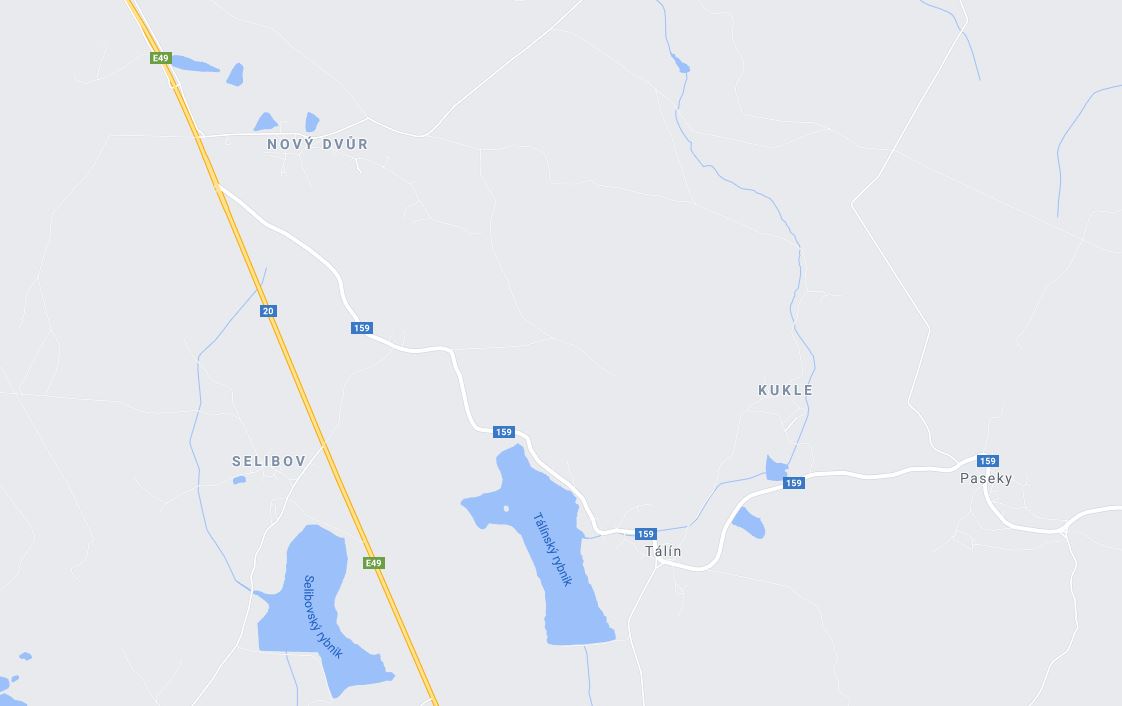 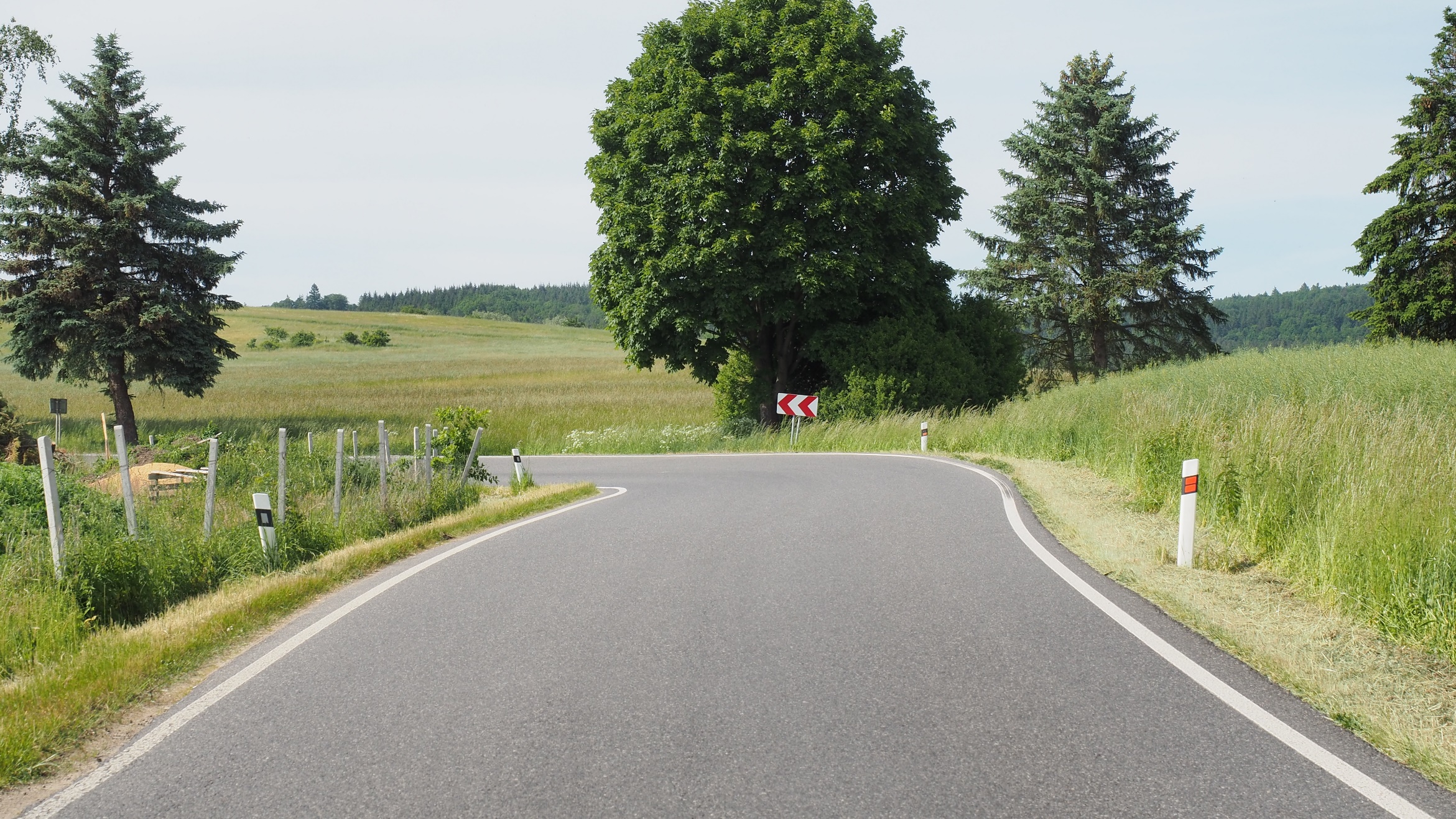 Rizikovost – Směrový oblouk malého poloměru, pevné překážky na vnější straně oblouku.
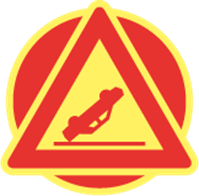 2021 - ???
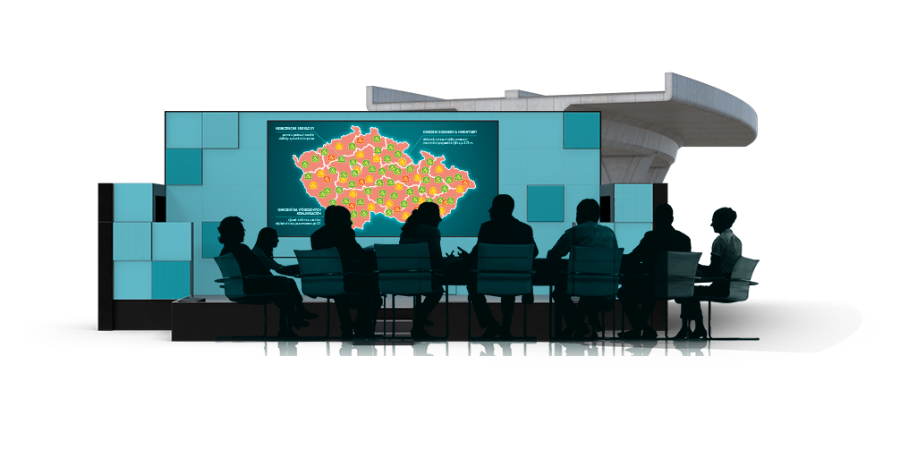 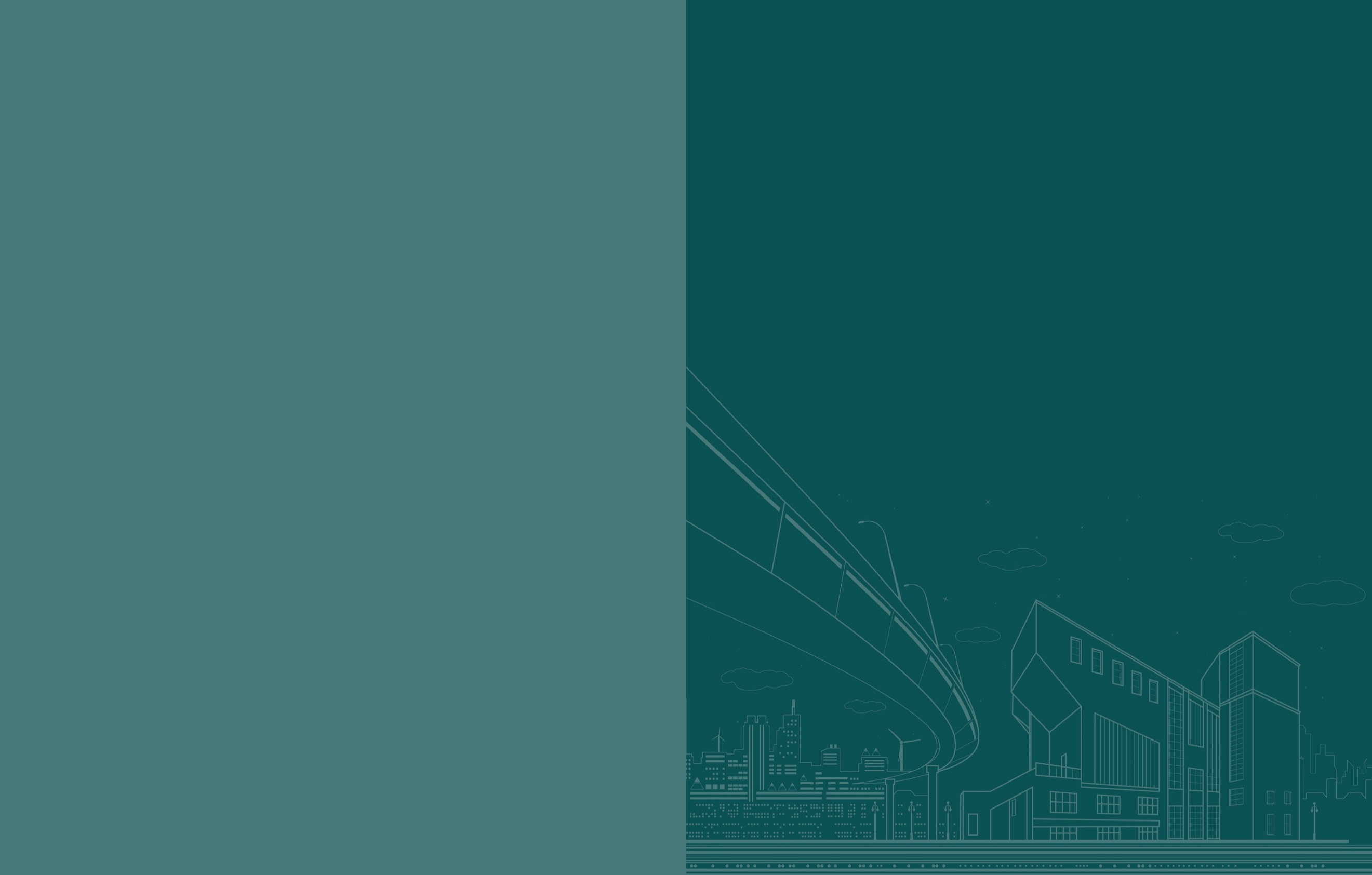 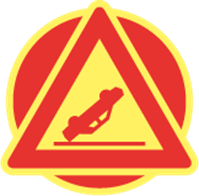 Opatření se nerealizují
Jihočeský kraj
Úsek sil. I/23 u Horního Bolíkova
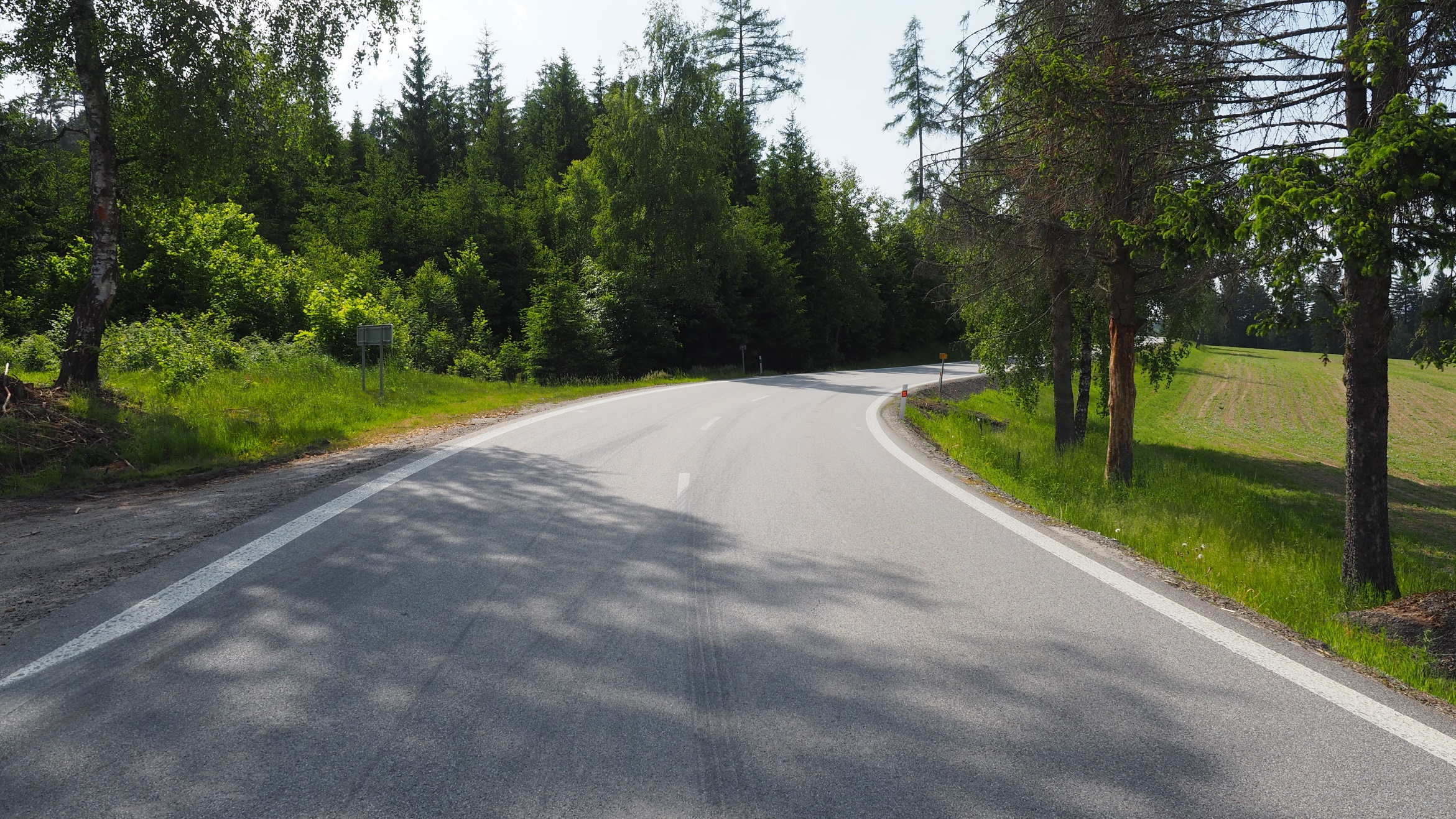 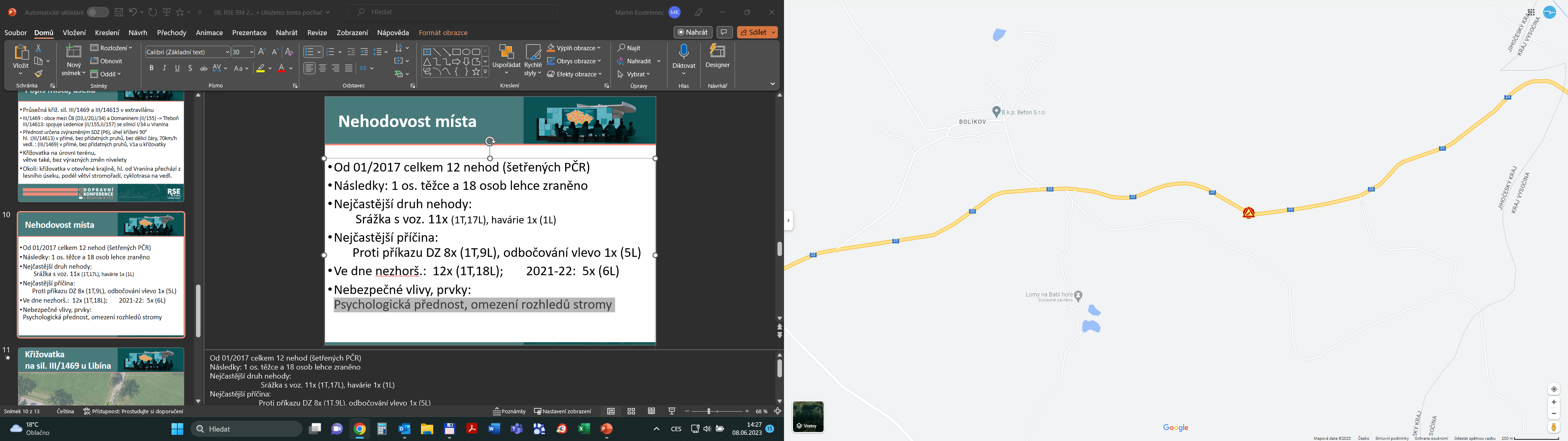 Rizikovost – Směrový oblouk malého poloměru, omezení výhledu na vnitřní straně oblouku.
2023 -
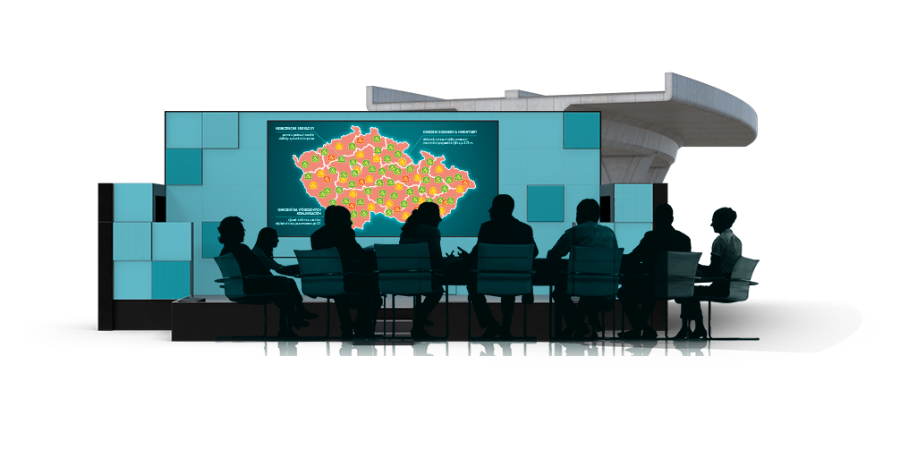 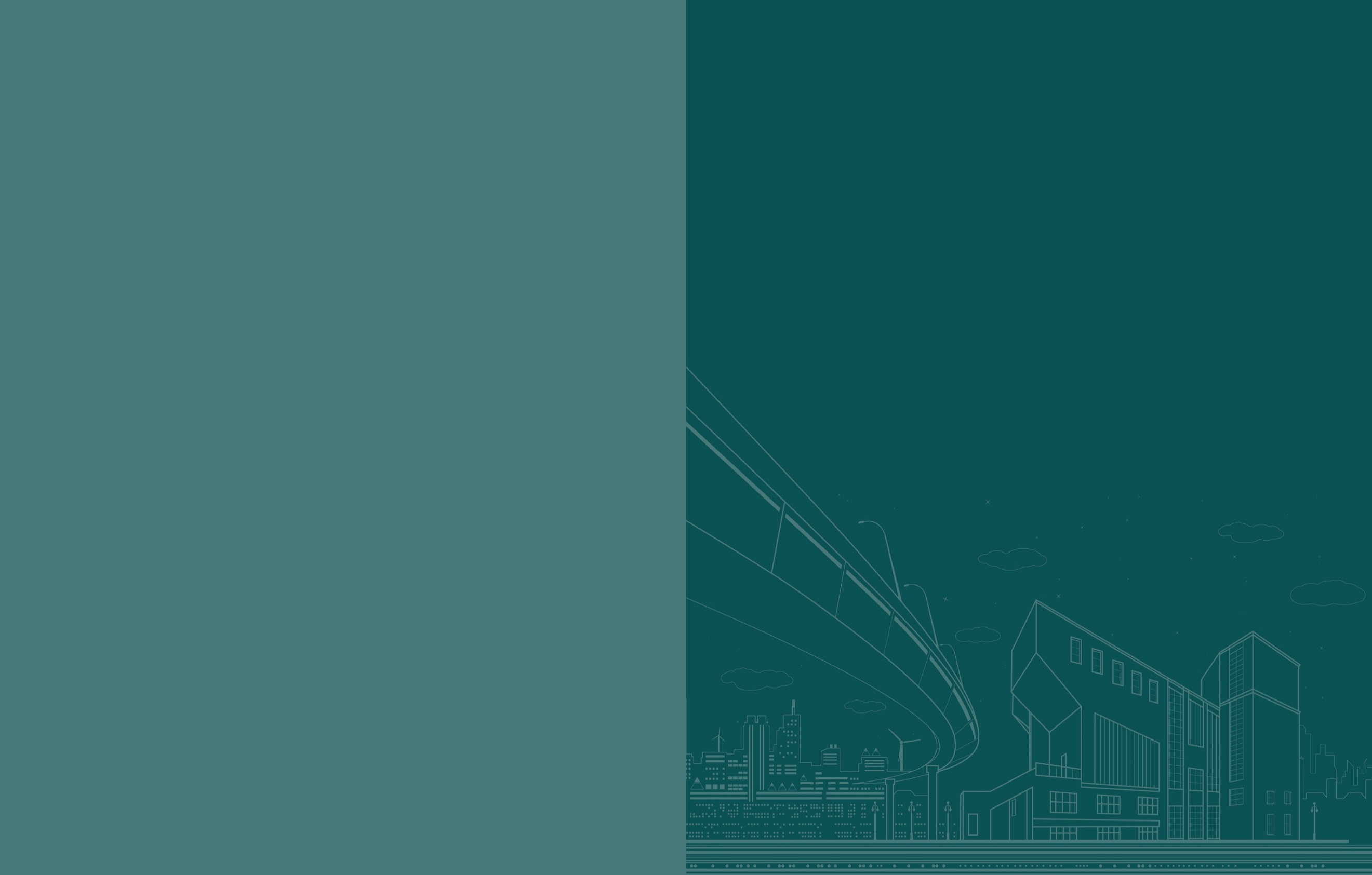 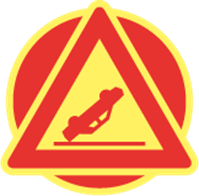 Opatření se nerealizují
Jihočeský kraj
Křižovatka na sil. III/1469 u Libína
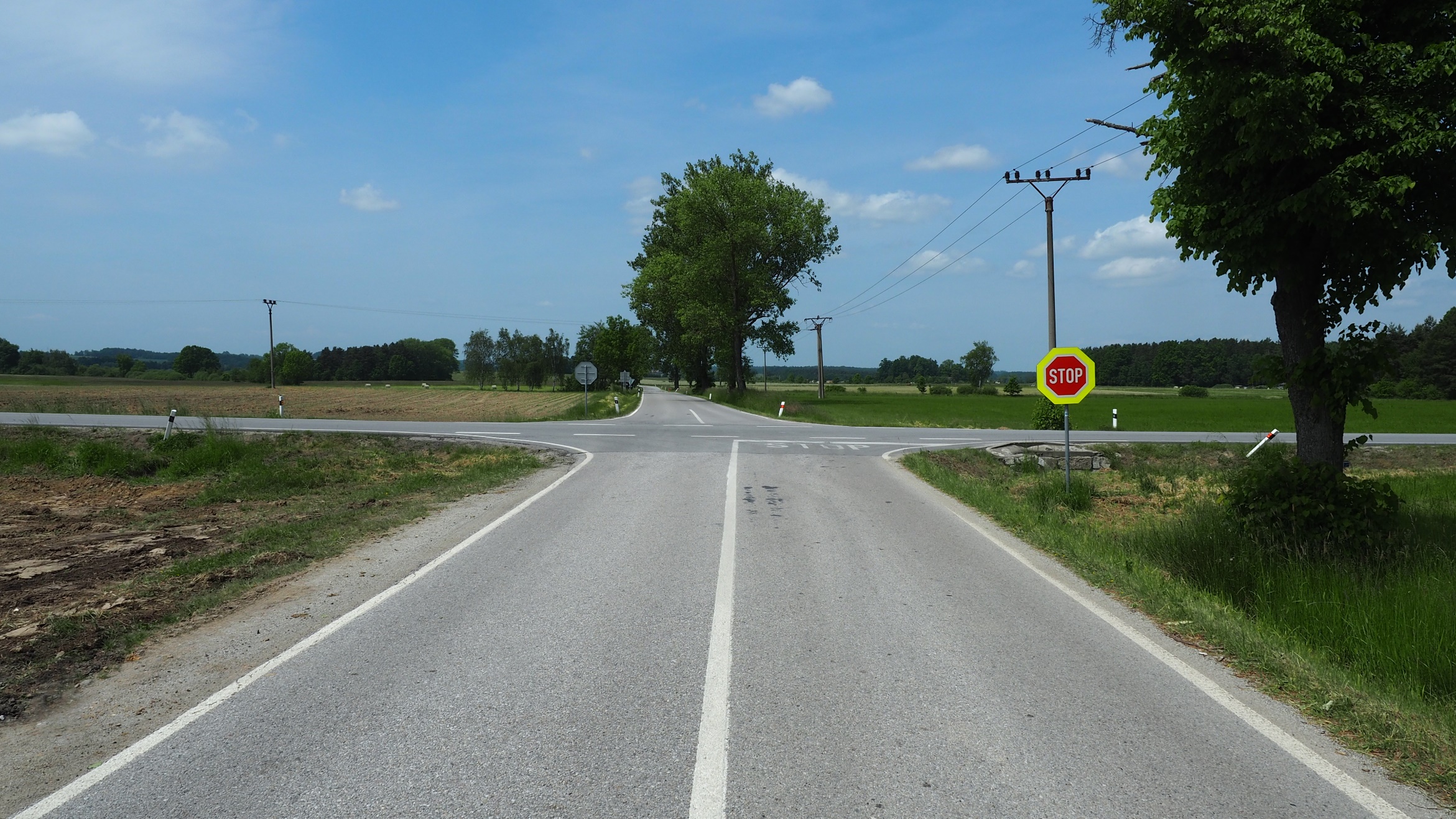 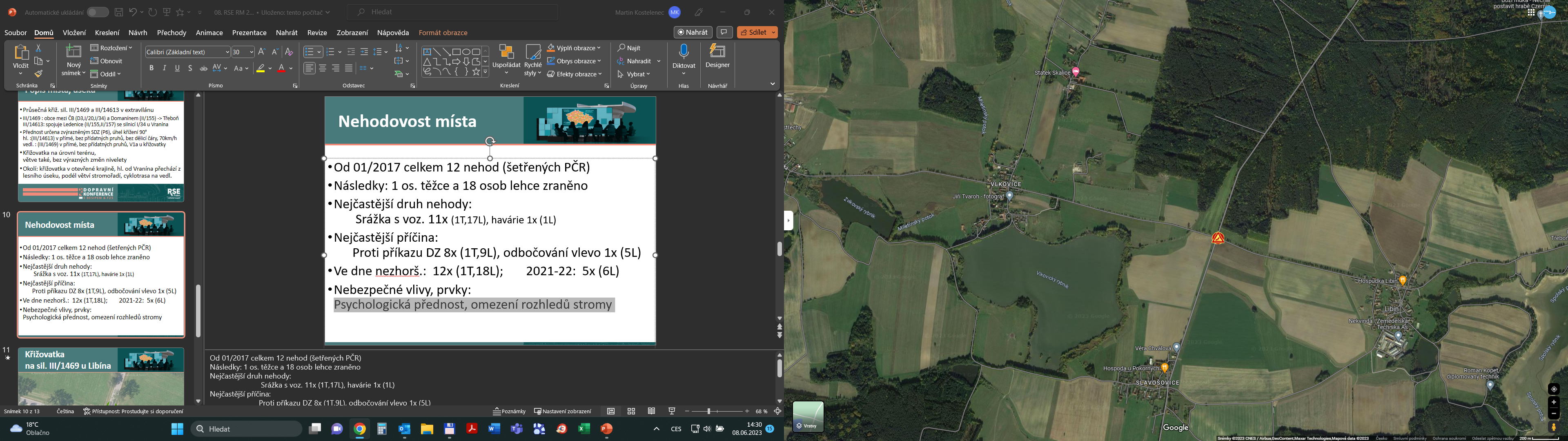 Rizikovost – Psychologická přednost, omezení rozhledů stromy.
2023 -
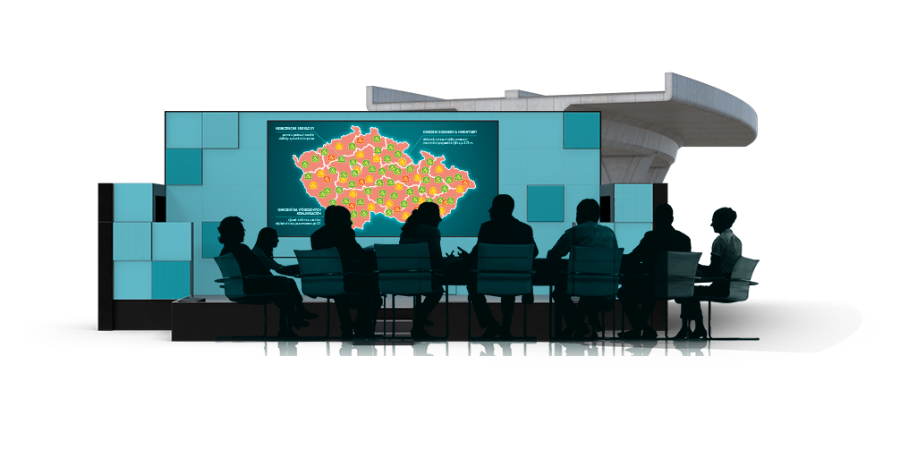 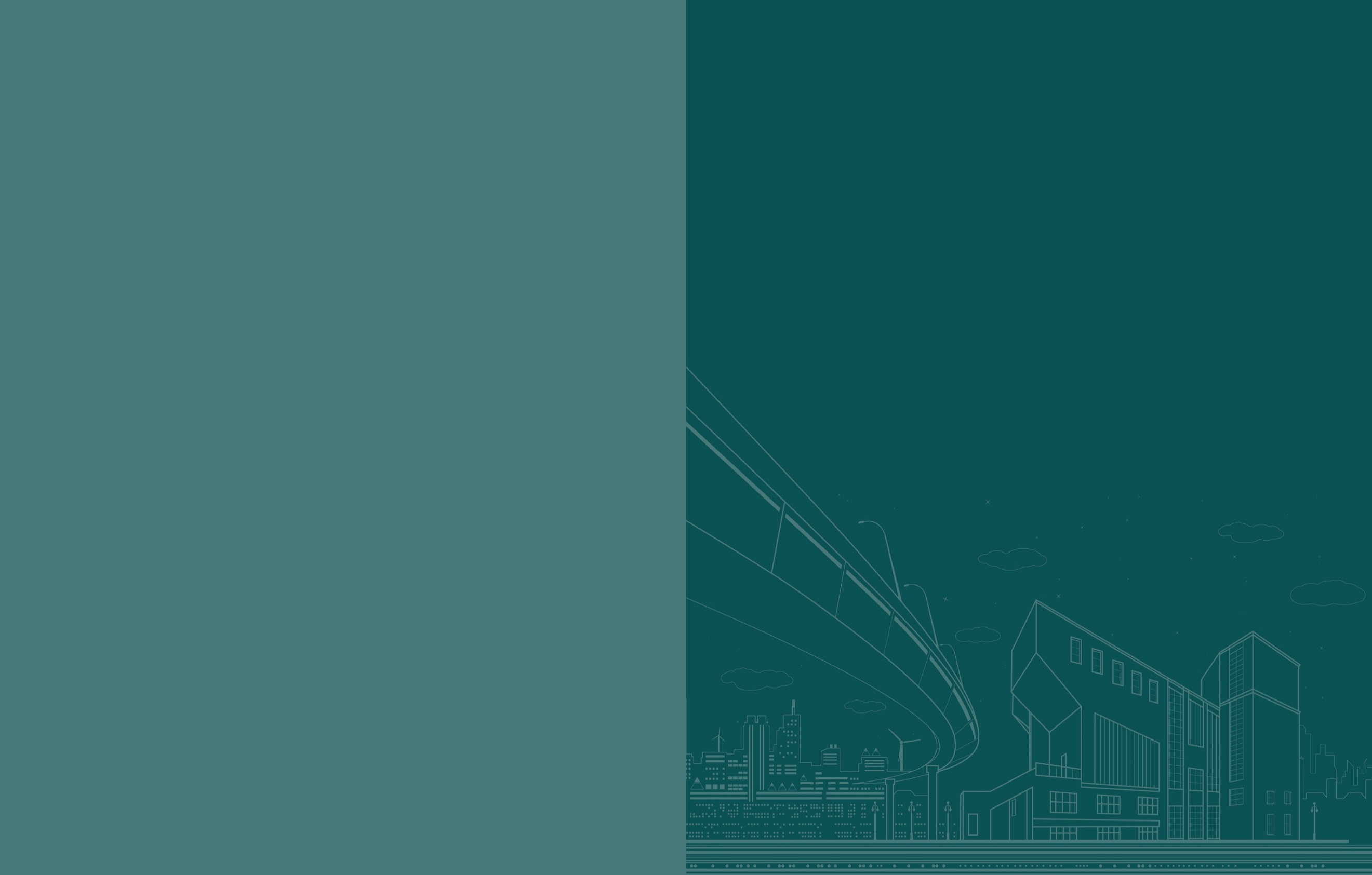 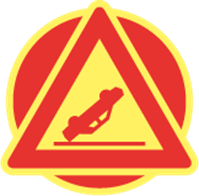 Opatření se nerealizují
Jihočeský kraj
Křižovatka na II/145 u obce Vítějovice
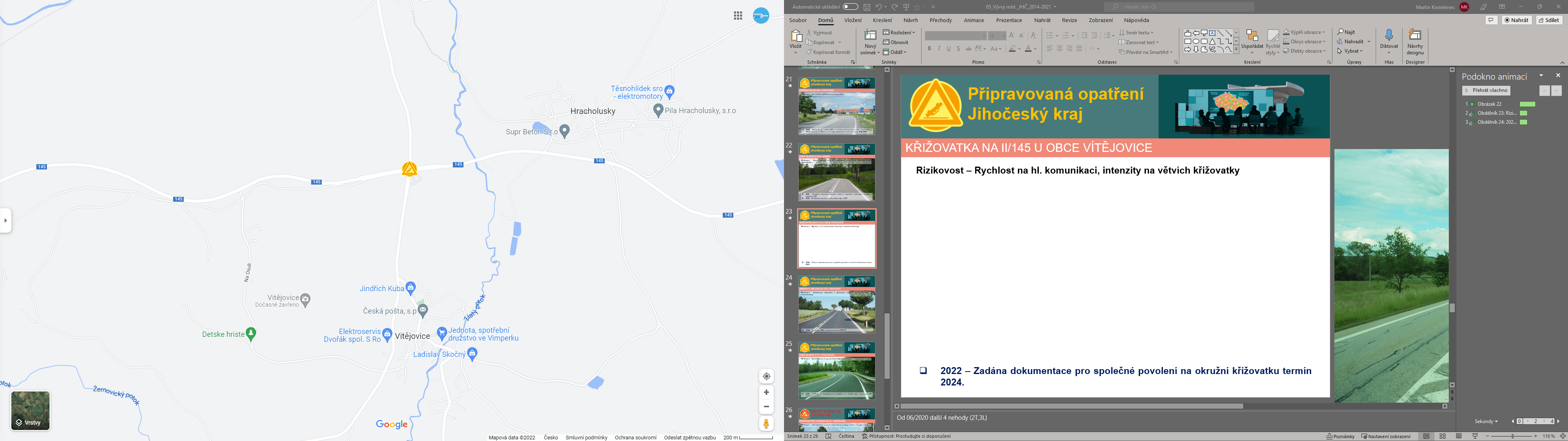 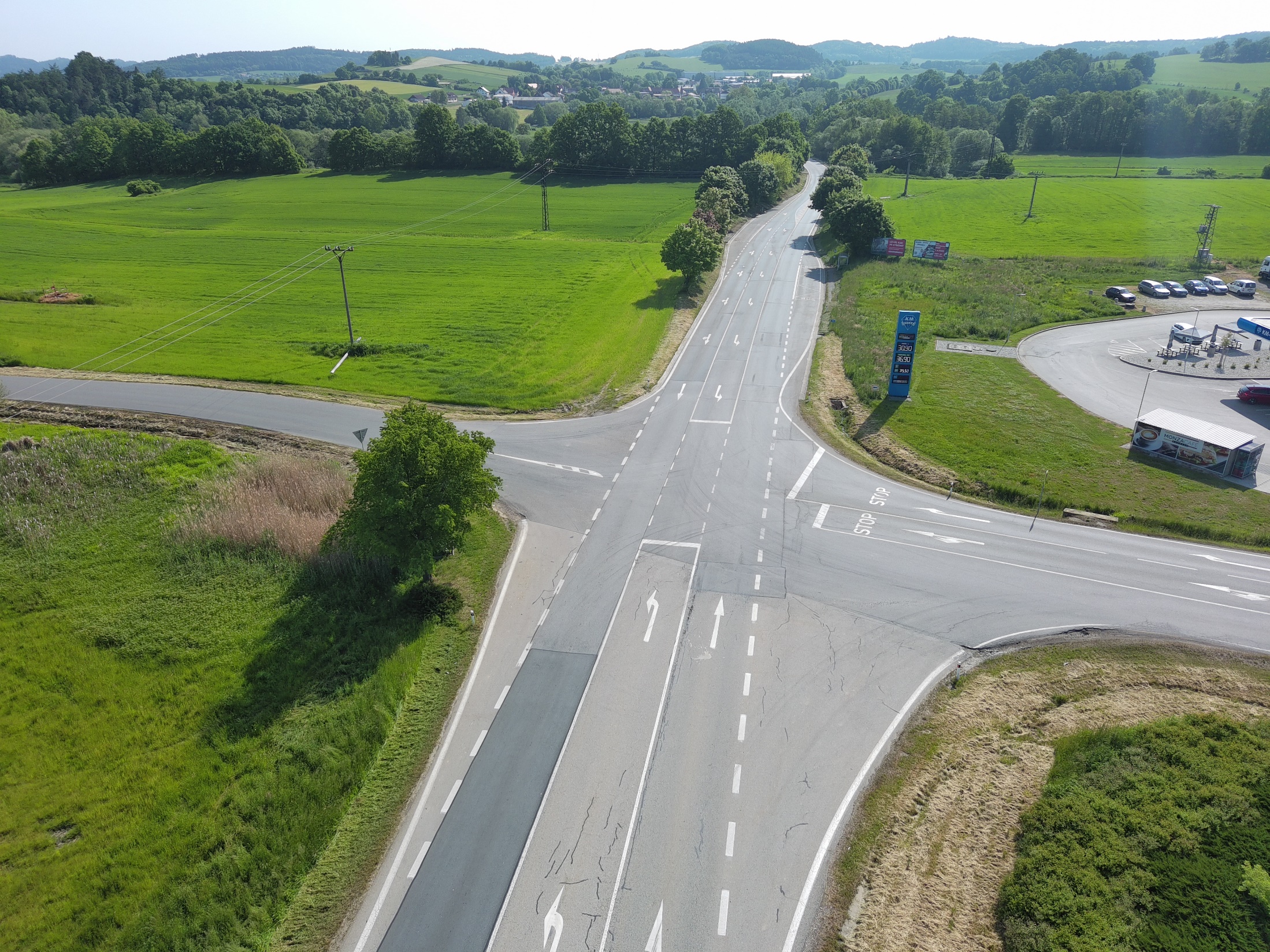 Rizikovost – Rychlost na hl. komunikaci, intenzity na větvích křižovatky
2022 – Zadána dokumentace pro společné povolení na okružní křižovatku termín 2024. 
2023 – Příprava okružní křižovatky neprobíhá
[Speaker Notes: Od 06/2020 další 4 nehody (2T,3L)]
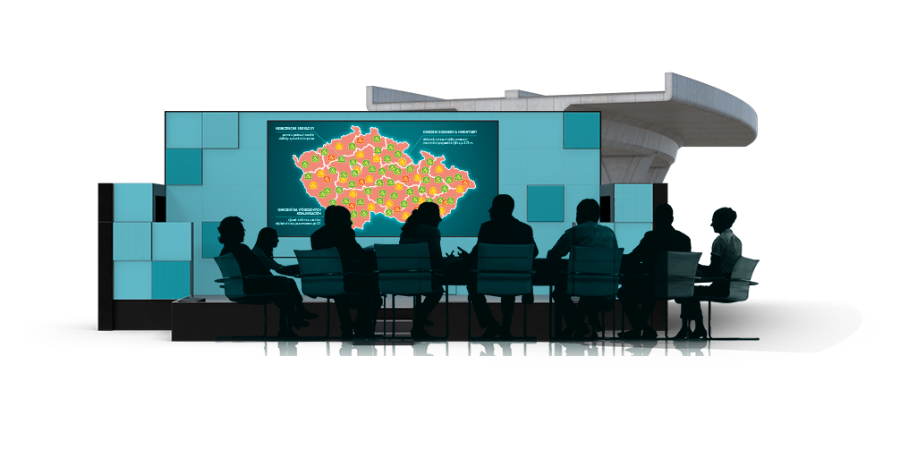 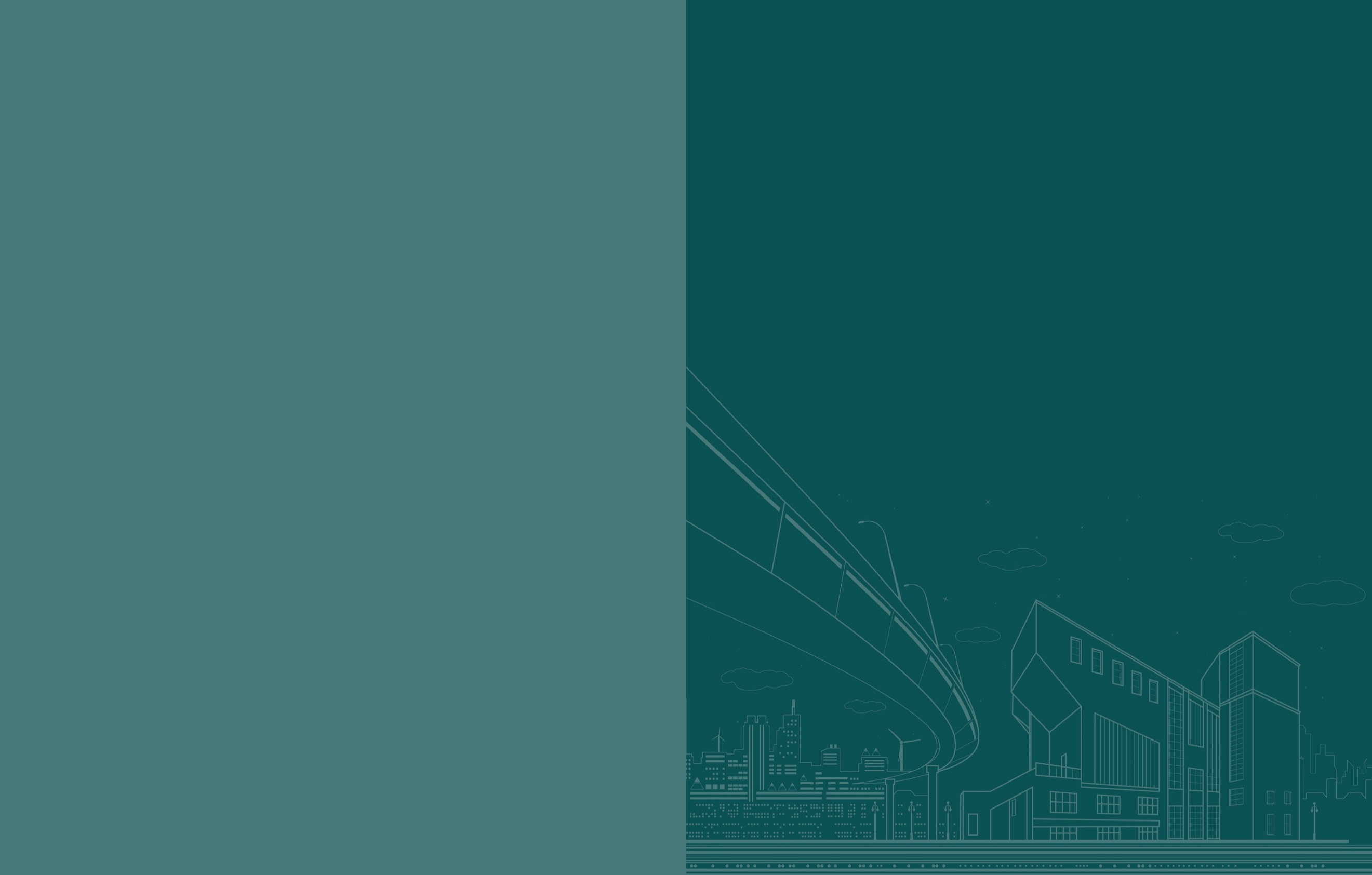 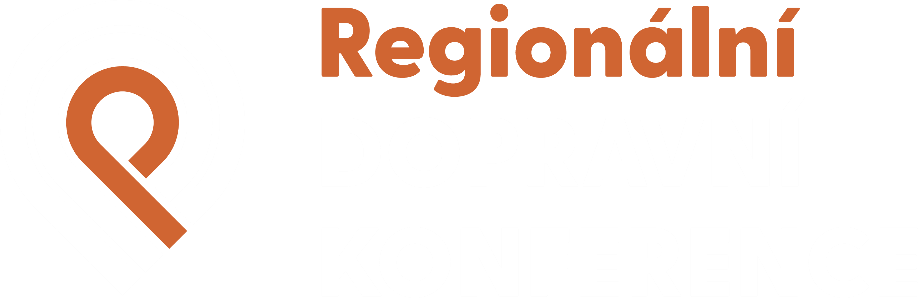 Informace k vývoji opatření na místech
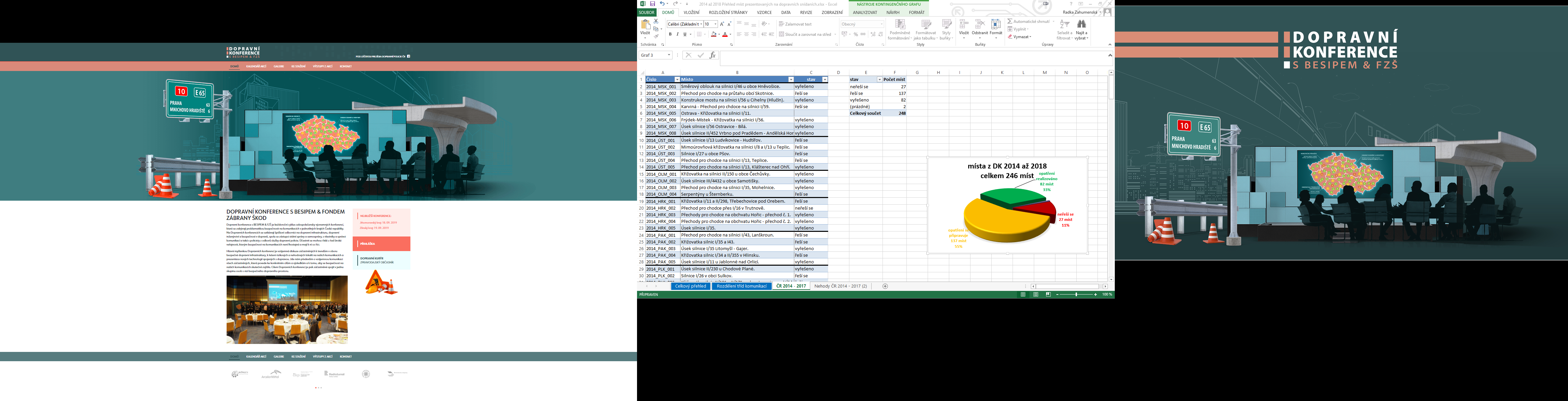 Průběžně zveřejňujeme nově zjištěné informace
     k vývoji opatření na místech na webových stránkách
     Dopravní konference.
www.dopravnikonference.com

Sdělte nám prosím nové informace k RM:
Bc. Martin Landsfeld
tel: 601 367 009 
e-mail: info@dopravnikoference.cz

Facebook stránky:
- vyhledat Dopravní konference s BESIPEM.
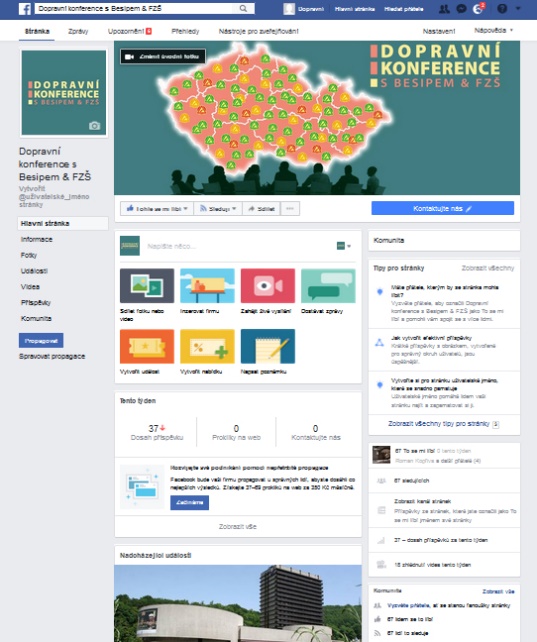 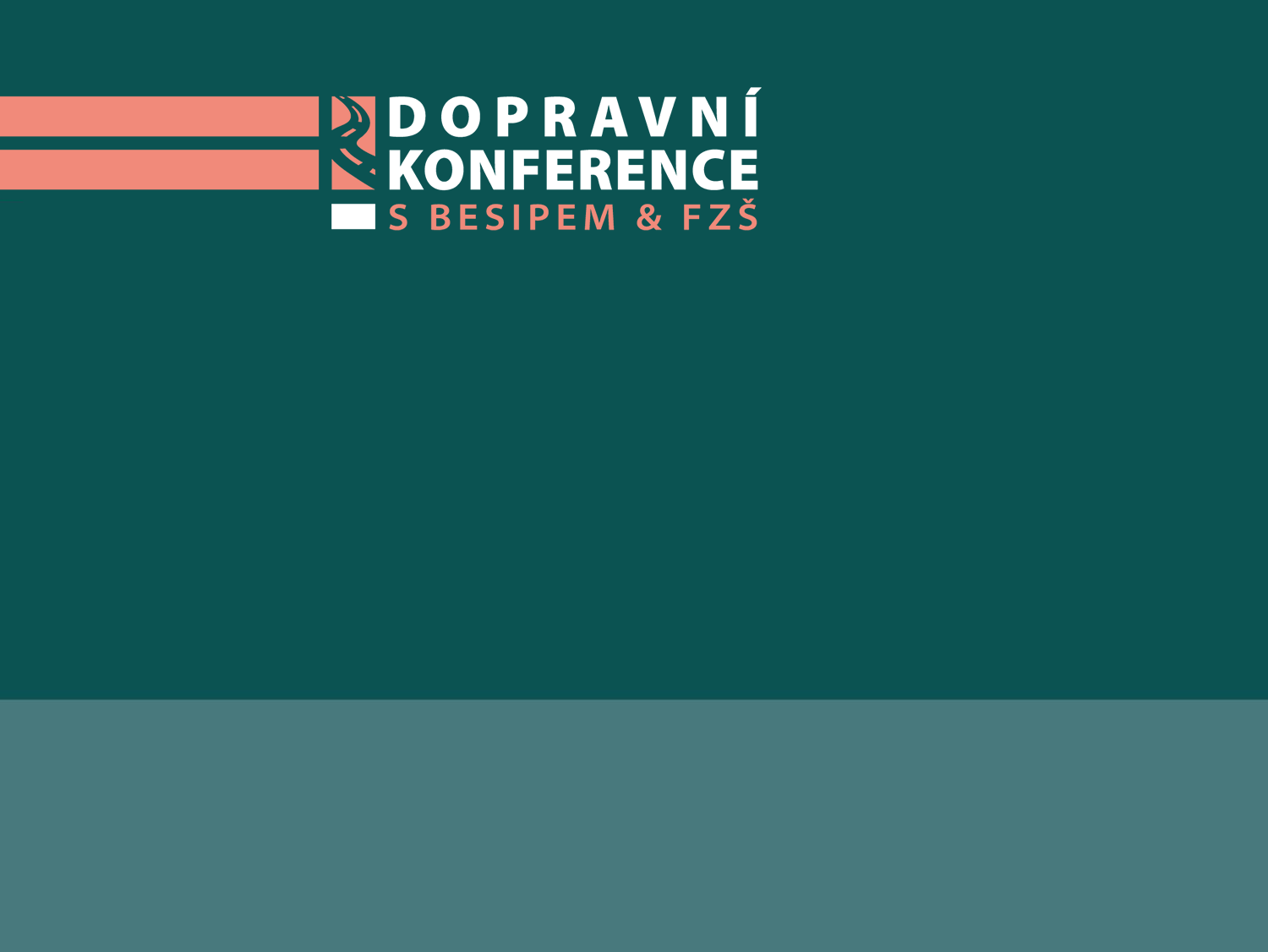 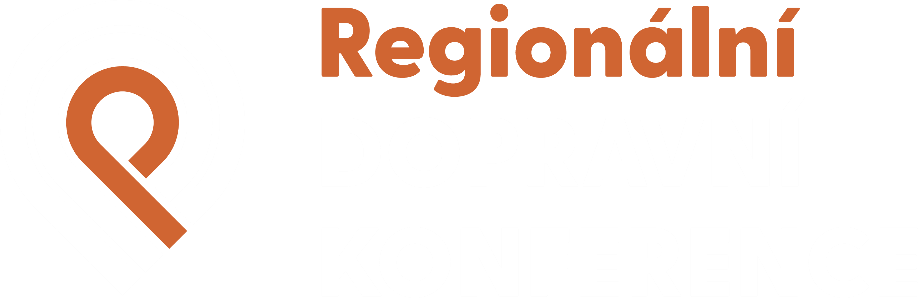 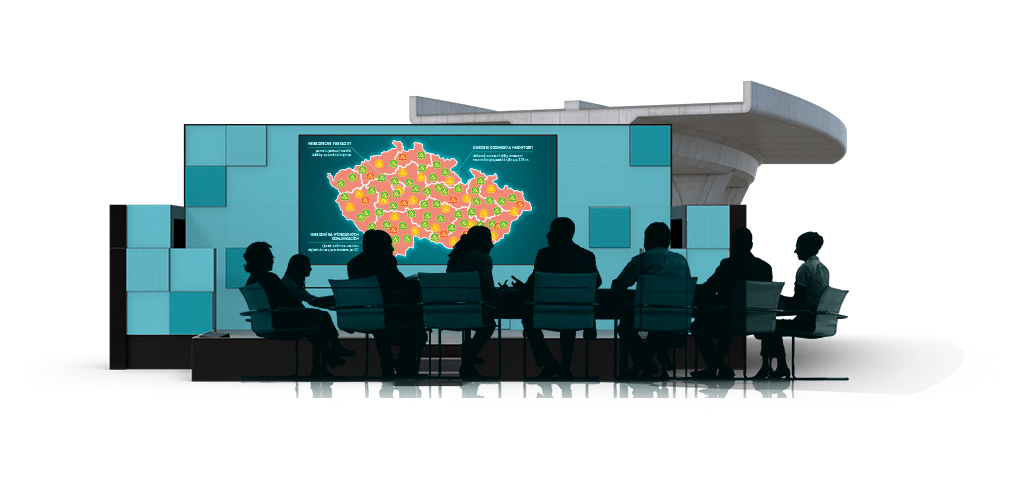 Děkuji za pozornost
Bc. Martin Landsfeld
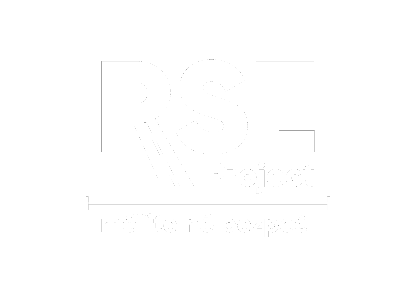 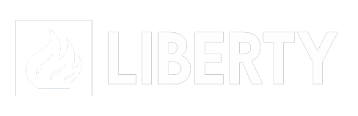 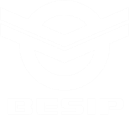 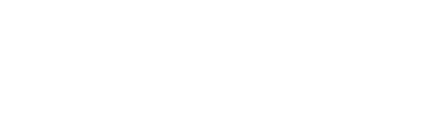